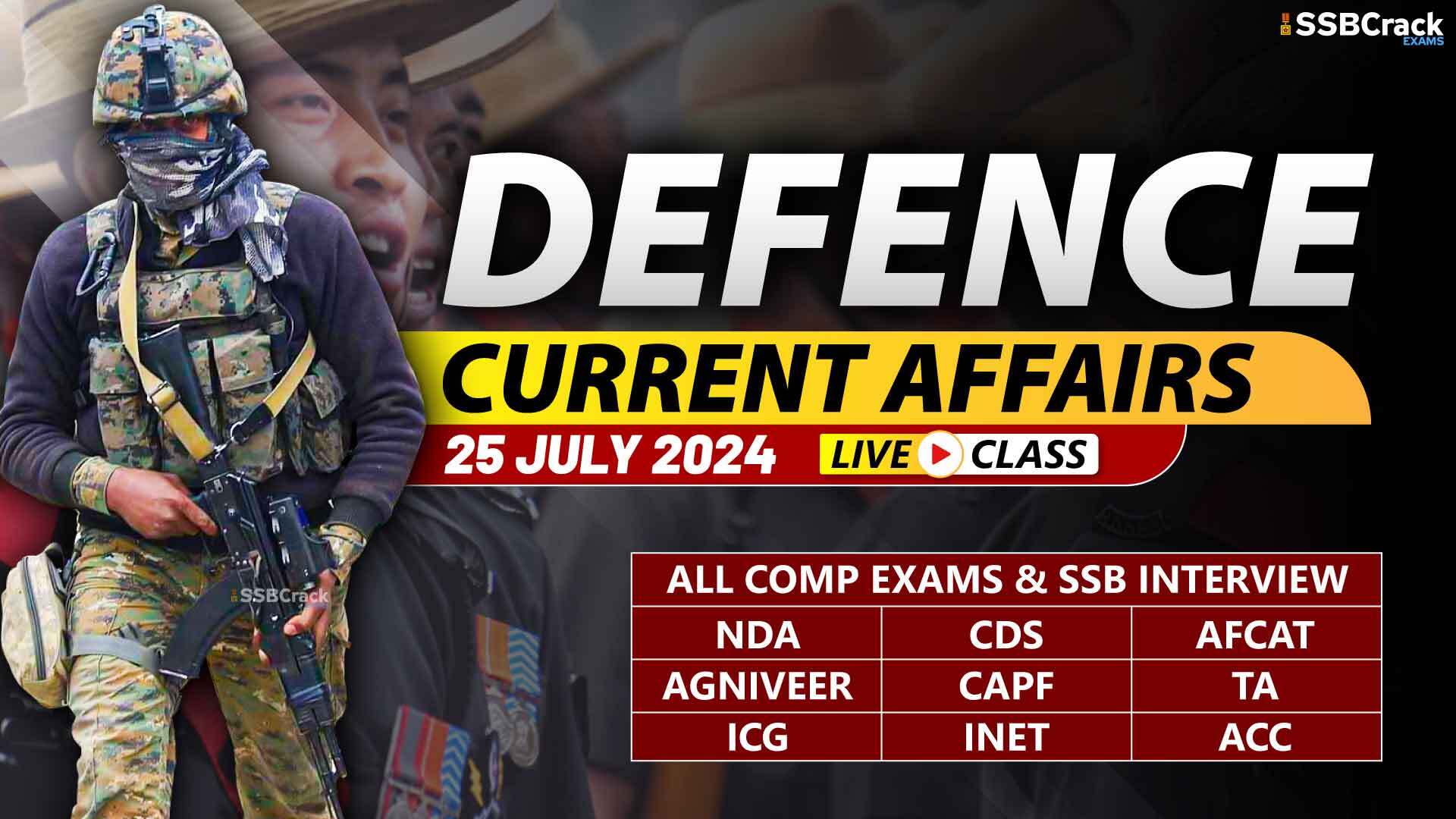 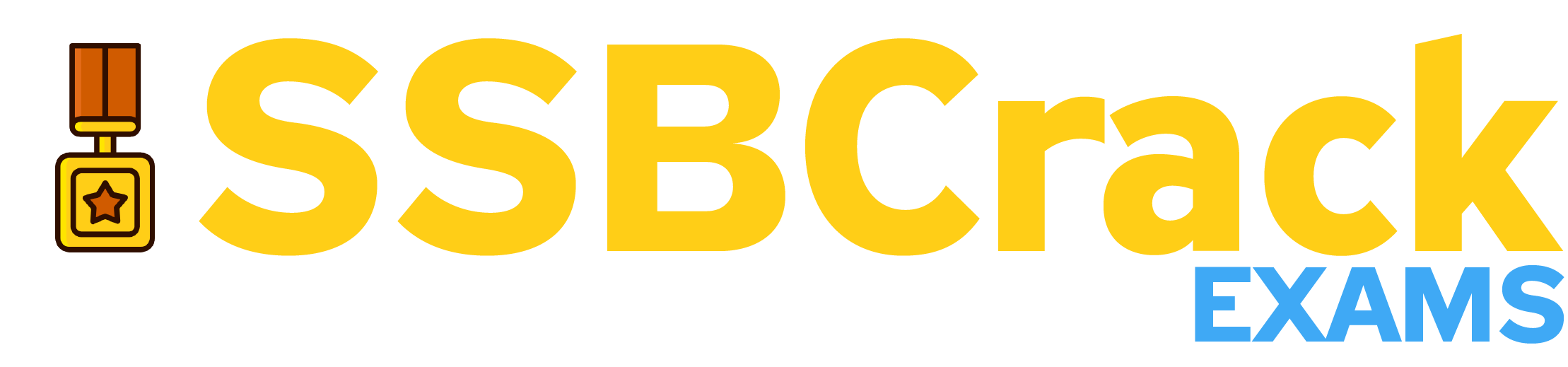 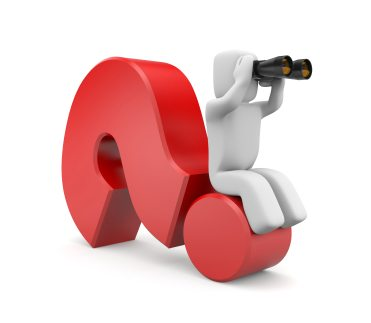 QUESTION OF THE DAY
Identify The Rank
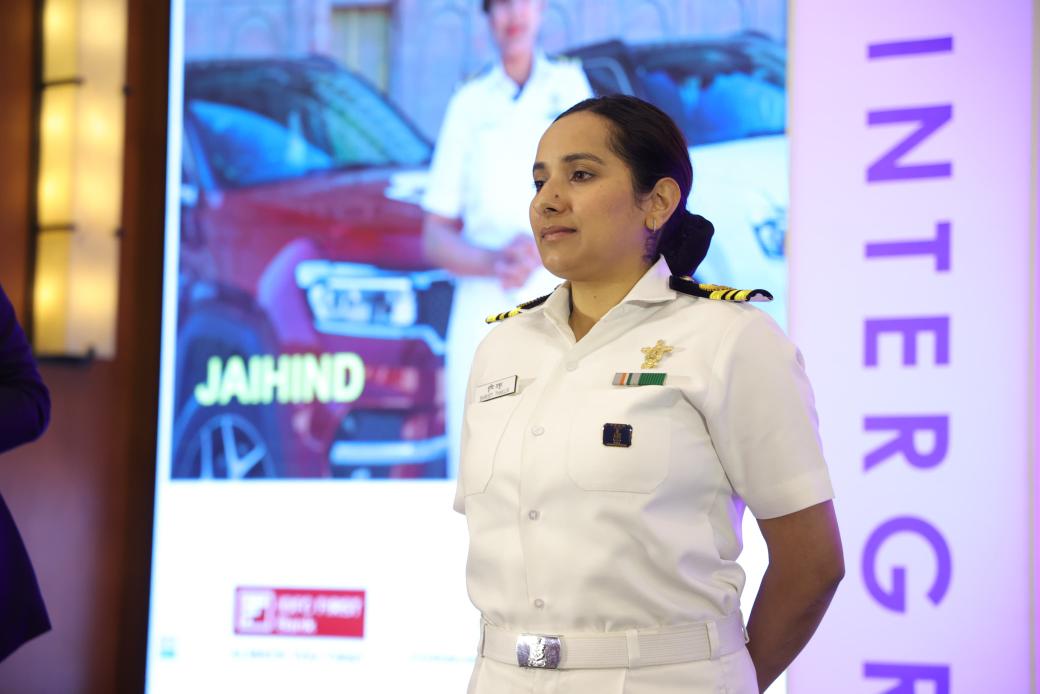 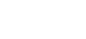 DRDO Successfully Flight-tests Phase-ii Ballistic Missile
DRDO successfully flight-tested Phase-II Ballistic Missile Defence System on July 24, 2024. The Target Missile was launched from LC-IV Dhamra at 1620 hrs mimicking adversary Ballistic Missile, which was detected by weapon system radars deployed on land and sea and activated the AD Interceptor system.
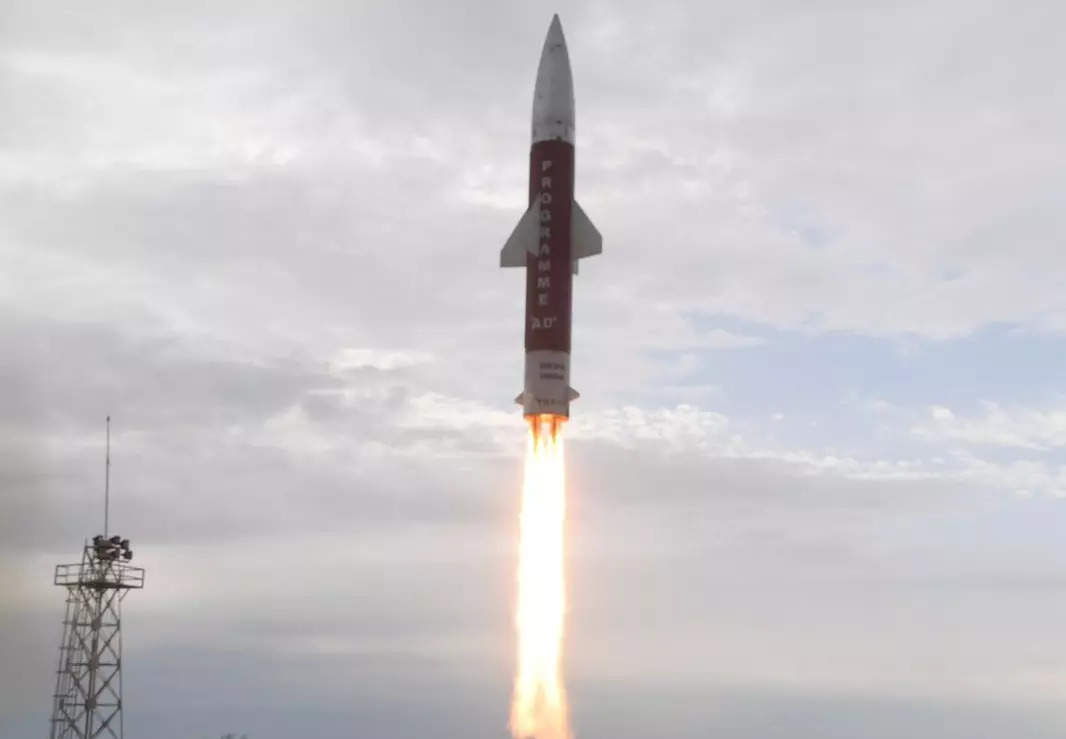 DRDO Successfully Flight-tests Phase-ii Ballistic Missile
The Phase-II AD Endo-atmospheric missile was launched from LC-III at ITR, Chandipurat 1624 hrs. The flight test fully met all the trial objectives validating complete network centric warfare weapon system consisting of Long Range Sensors, low latency communication system and MCC and Advance Interceptor missiles.
DRDO Successfully Flight-tests Phase-ii Ballistic Missile
The test has demonstrated Nation’s indigenous capability to defend against the Ballistic Missiles of 5000 km class. The performance of the missile was monitored from the flight data captured by Range tracking instruments like Electro-Optical Systems, Radar and Telemetry Stations deployed by ITR, Chandipur at various locations including on-board ship.
Launch Of ‘Triput’
The first of two Advanced Frigates under construction by Goa Shipyard Limited (GSL) for the Indian Navy, was launched on 23 Jul 24 at GSL, Goa. In keeping with maritime tradition, the ship was launched by Smt Rita Sreedharan to the invocation from Atharva Veda.
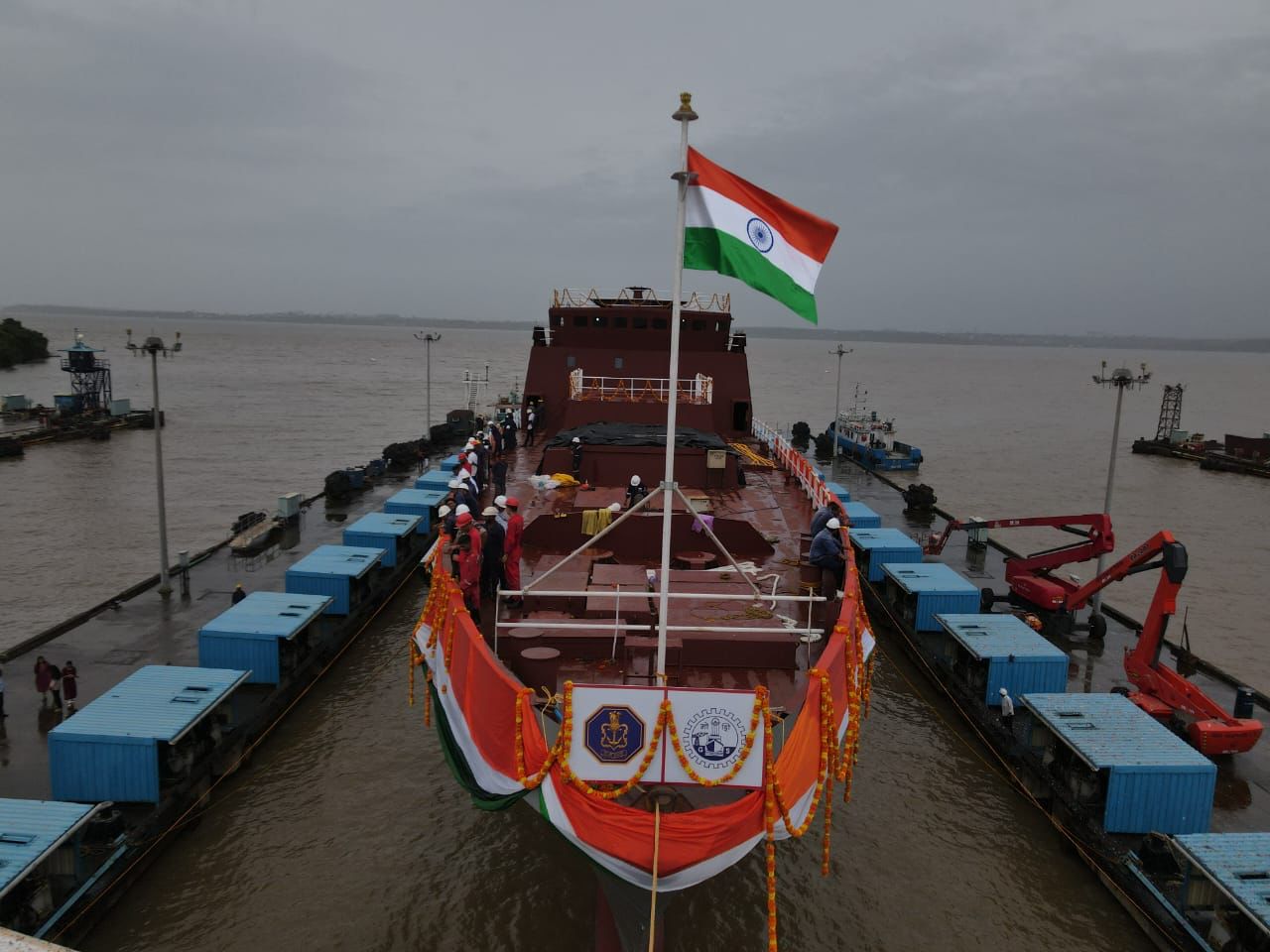 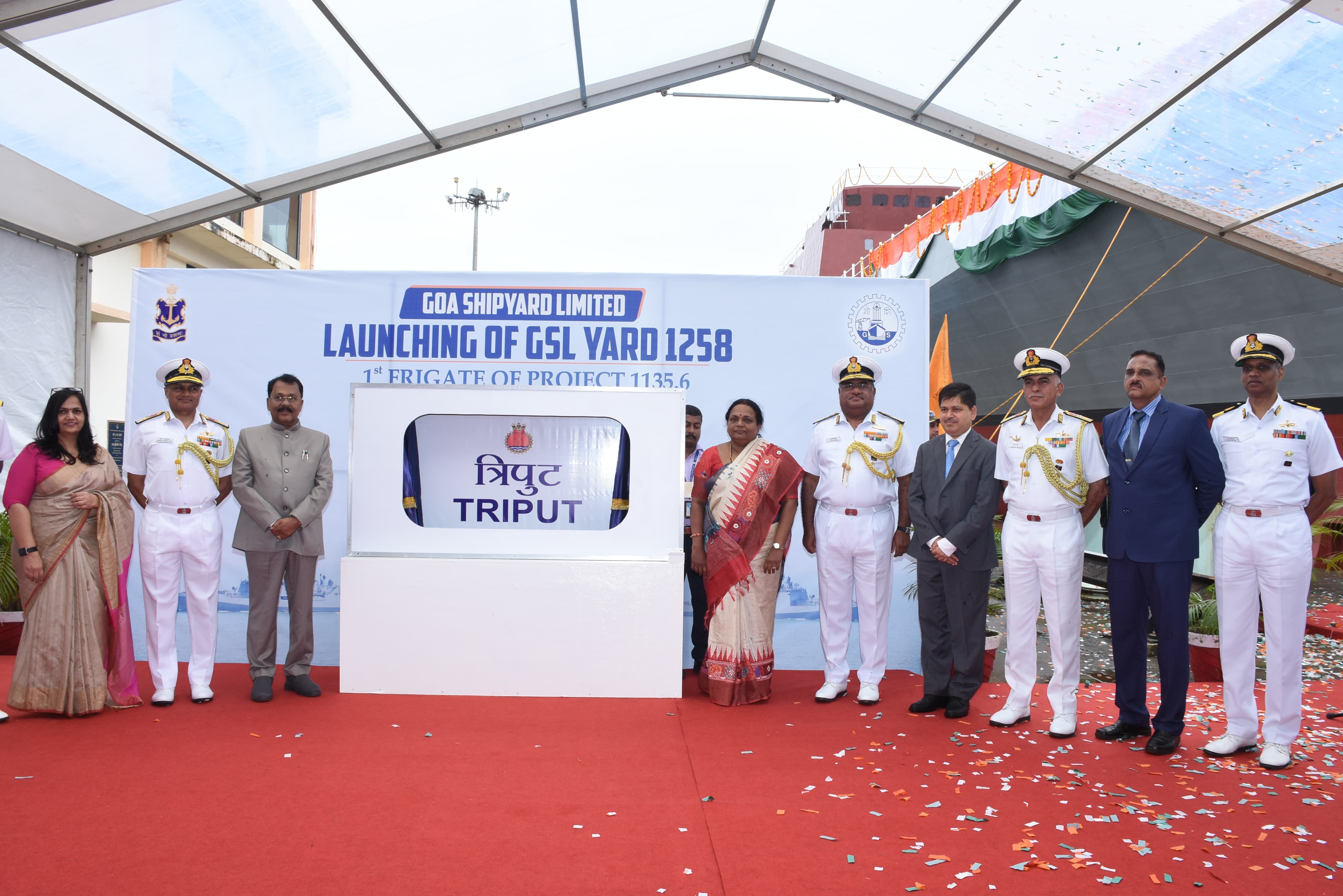 Launch Of ‘Triput’
The ship has been named Triput, after the mighty arrow, representing the indomitable spirit of Indian Navy and its ability to strike far and deep.
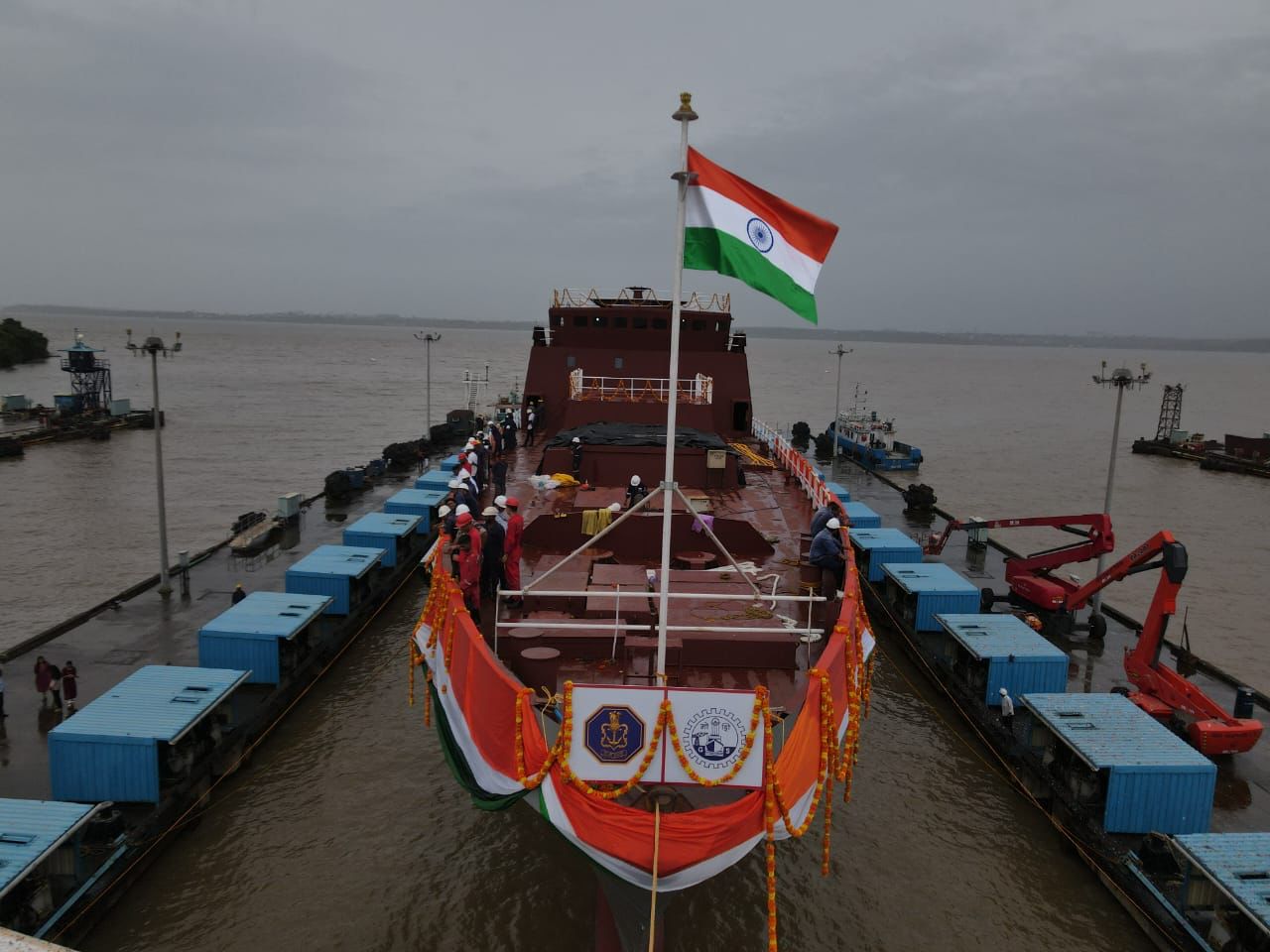 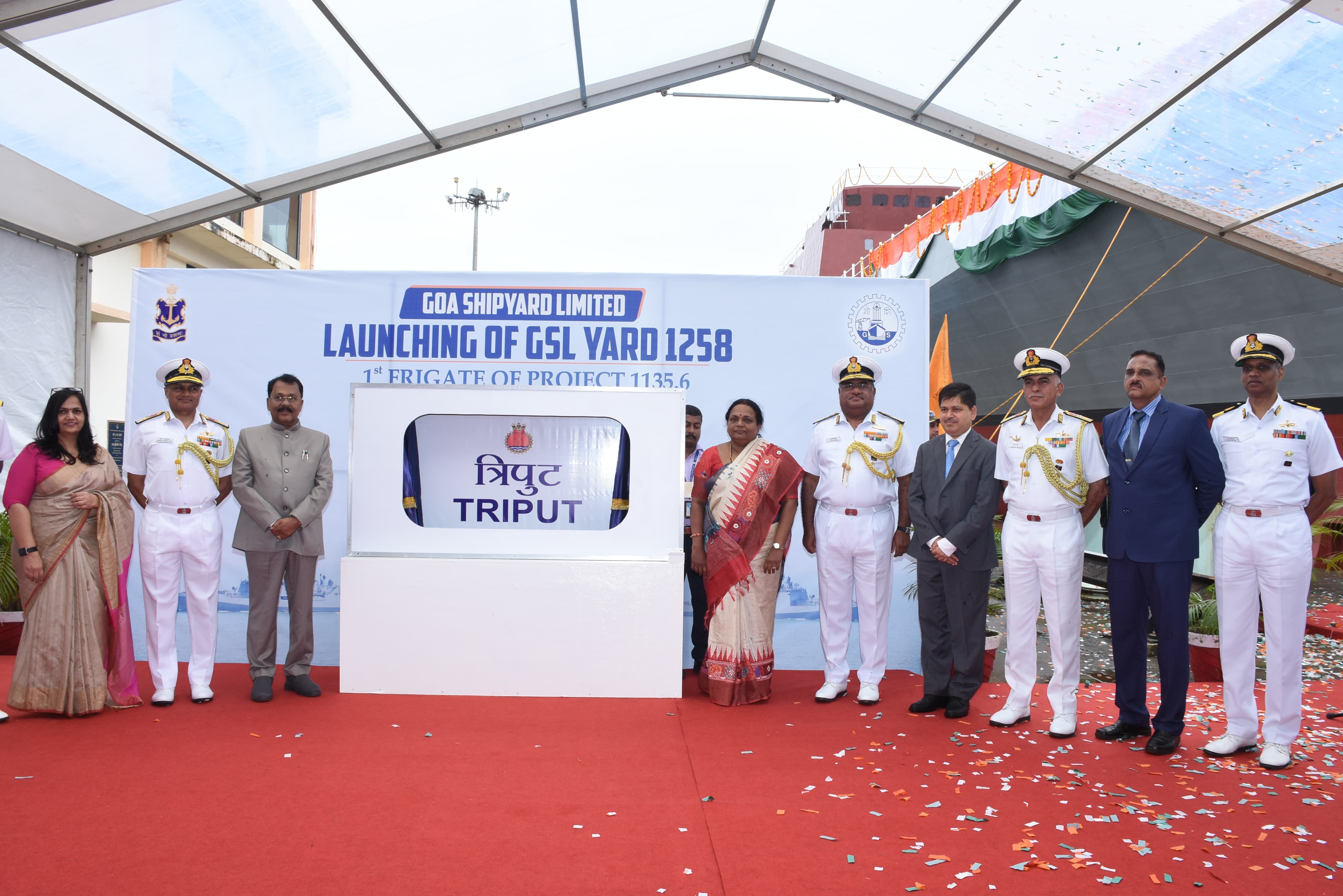 Launch Of ‘Triput’
The contract for building two Triput class Advance Frigates was signed between the Ministry of Defence and Goa Shipyard Limited on 25 Jan 19. The ship is designed for combat operations against enemy surface ships, submarines and air crafts.
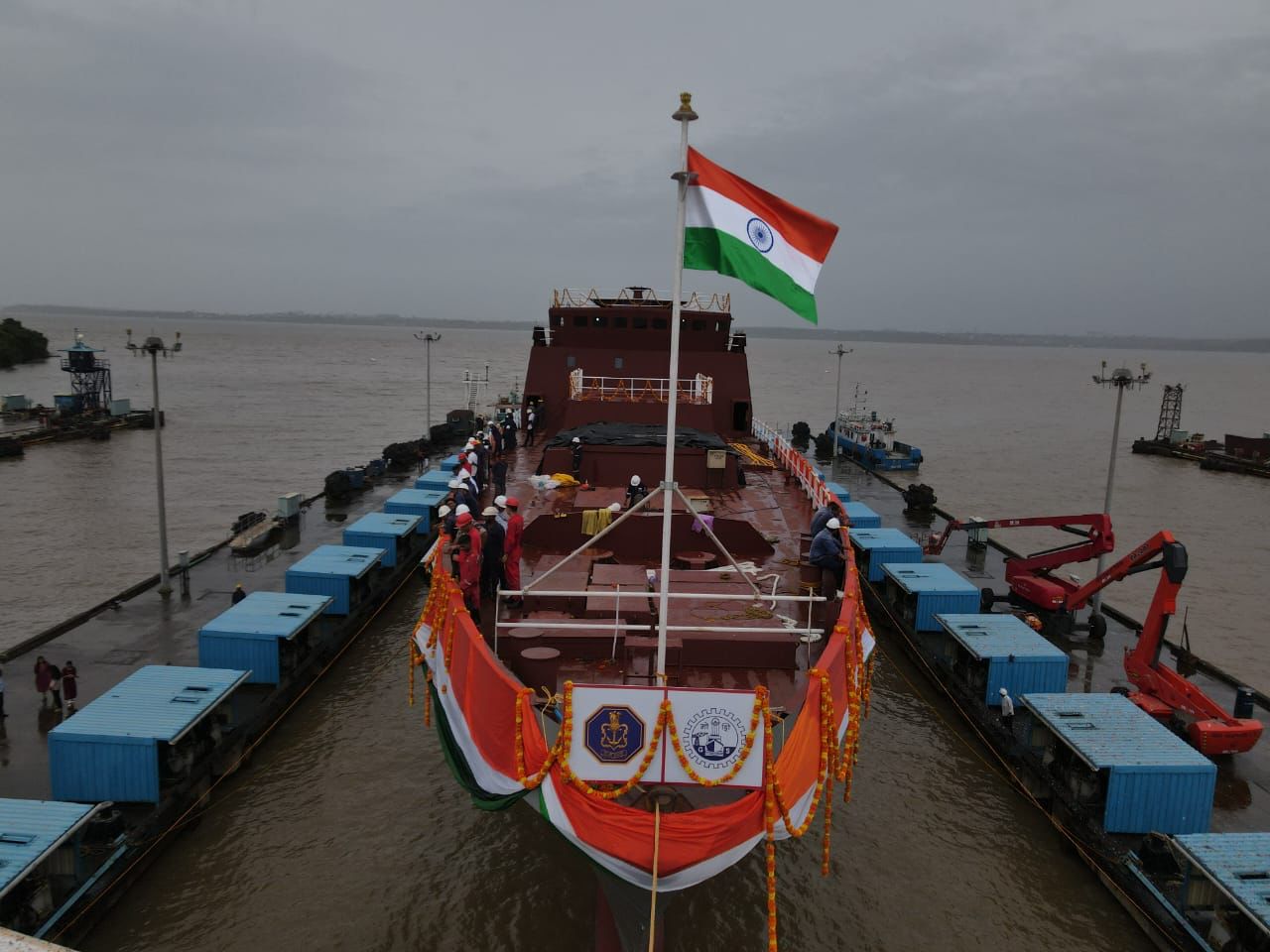 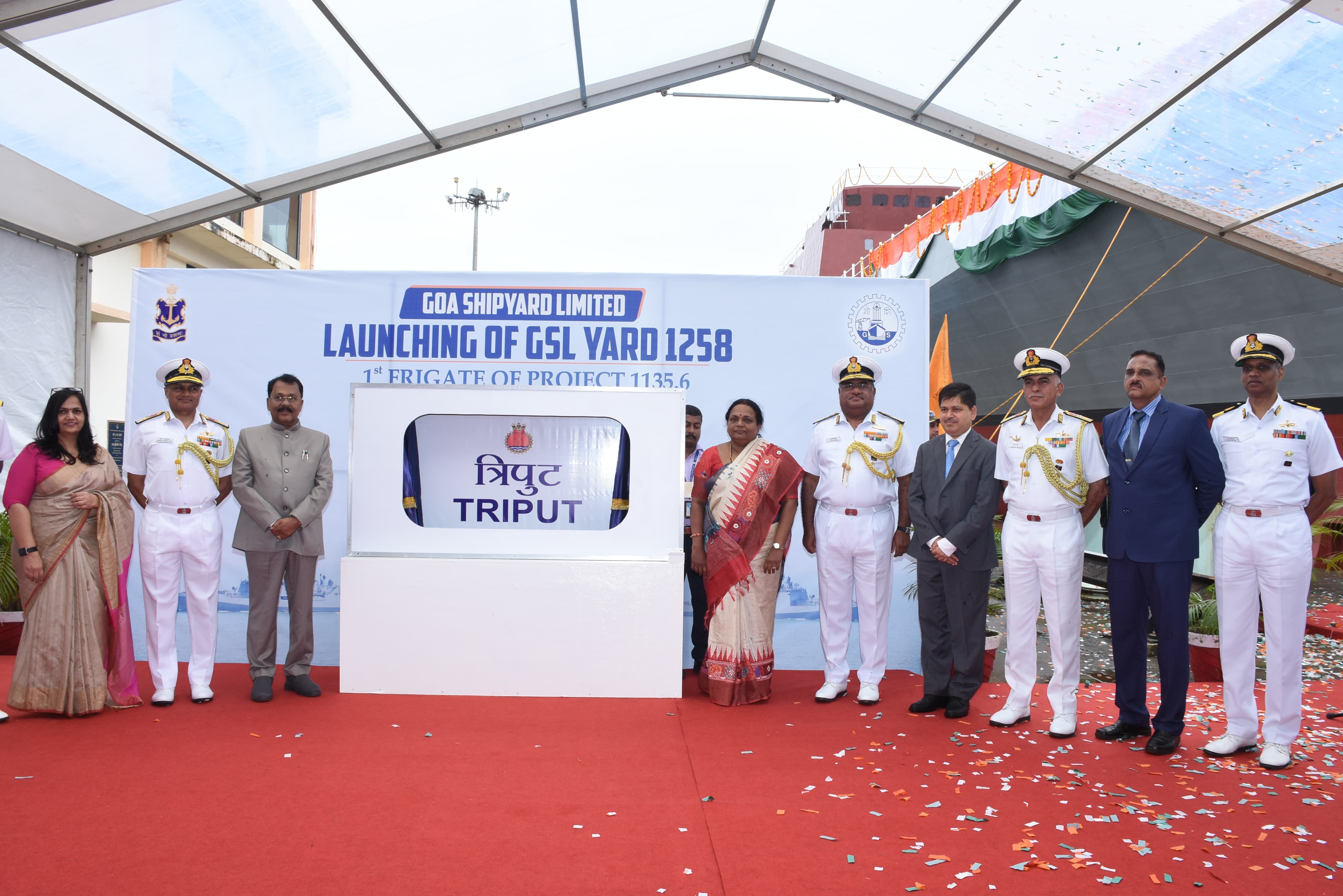 Launch Of ‘Triput’
The Triput class ships are 124.8 m long and 15.2 m wide, with a draught of 4.5 m. Their displacement is approx. 3600 tons and speed a maximum of 28 knots. The ships are equipped with stealth features, advanced weapon & sensors and platform management systems.
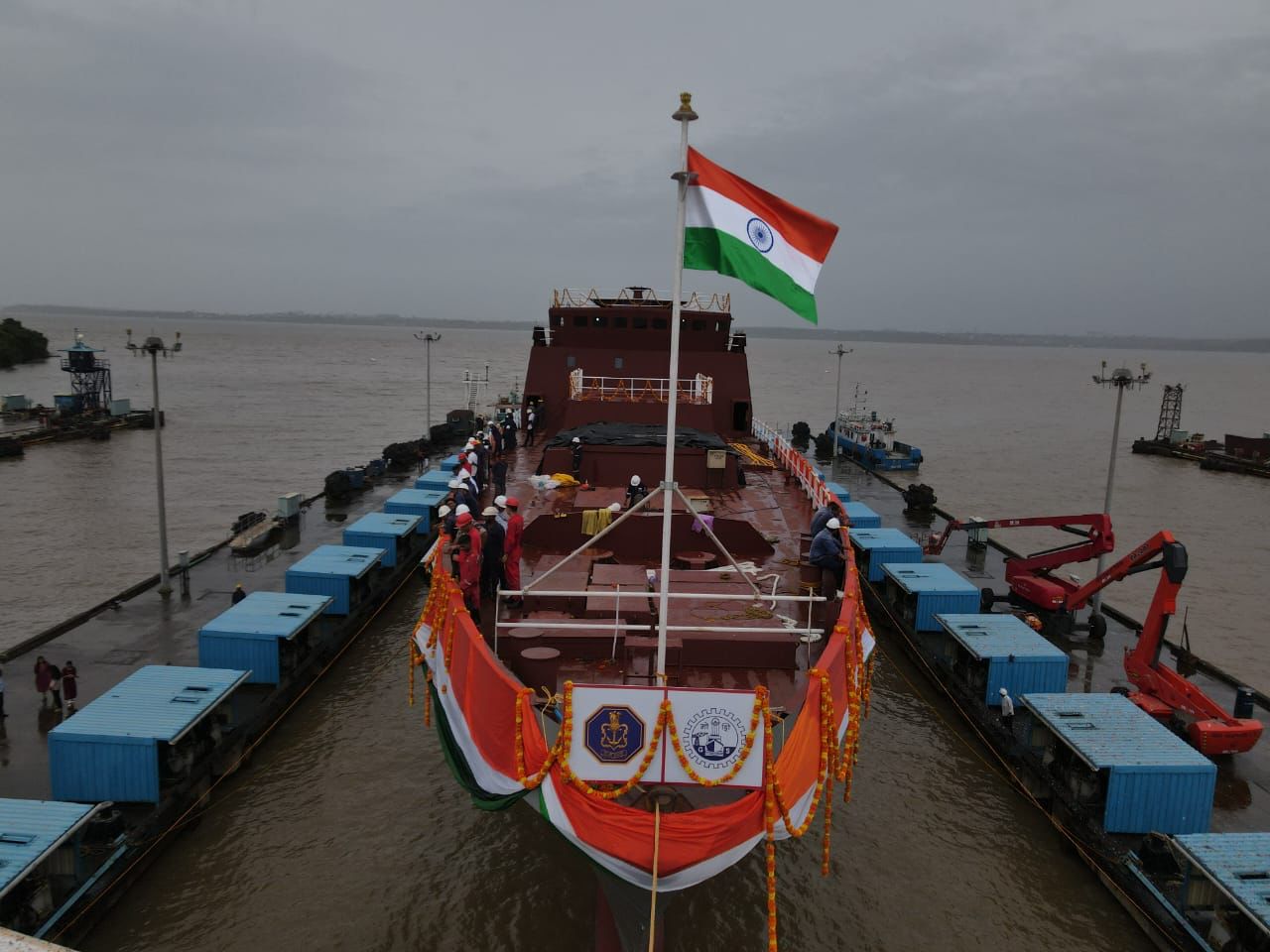 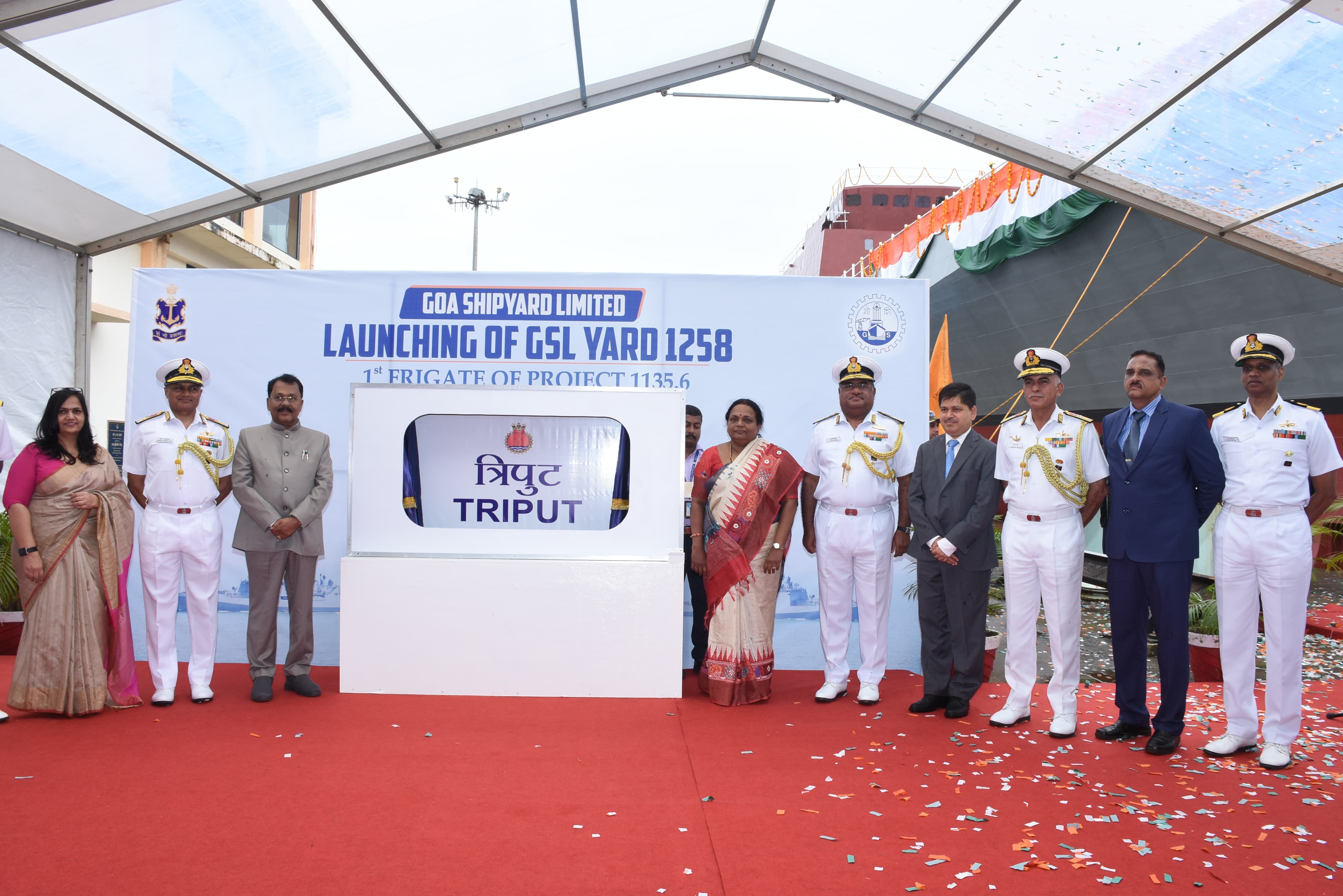 Ex Khaan Quest 2024
The Indian Army contingent will participate in the 21st edition of the multinational joint military exercise Khaan Quest 2024, which is scheduled to be held in Mongolia later this week.
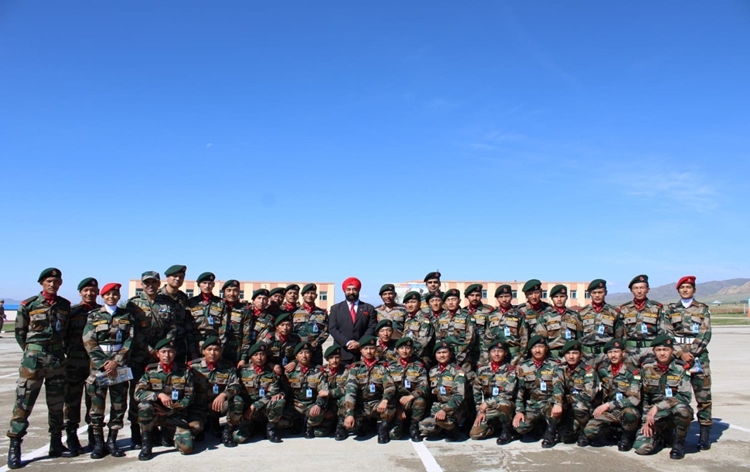 Ex Khaan Quest 2024
The joint military exercise will be held from July 27 to August 9.
Khaan Quest 2024 will be aimed at enhancing the interoperability of the participating nations during peacekeeping missions in a multinational environment.
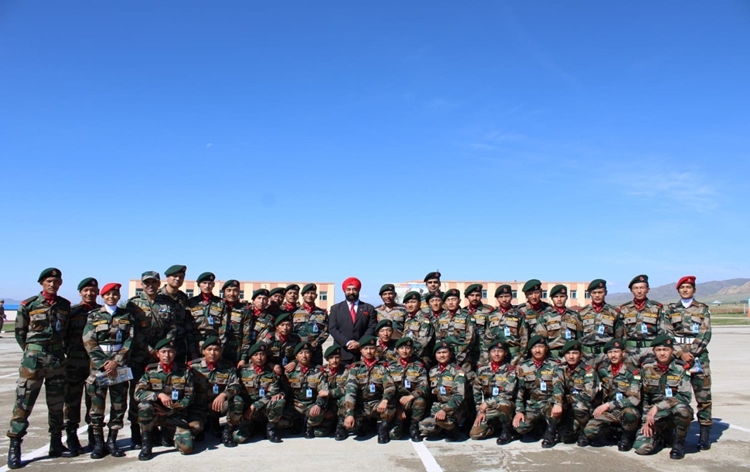 Ex Khaan Quest 2024
The exercise aims to enhance interoperability of the participating nations during peacekeeping missions in a multinational environment," the Indian Army stated.
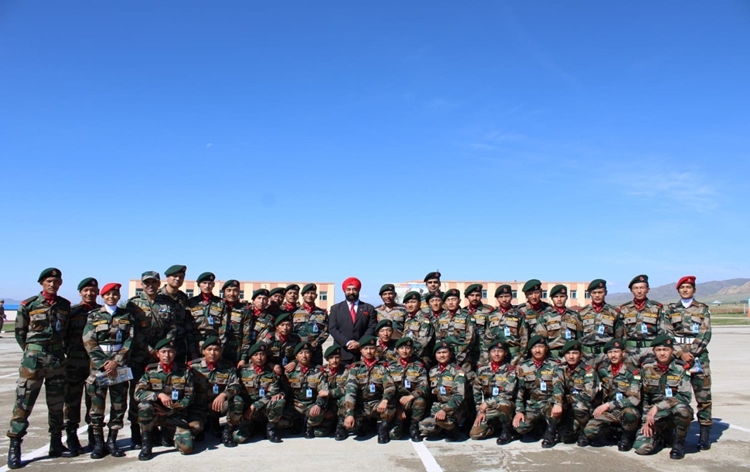 After PM’s Visit, Russia Expedites Supply Missiles
Close on the heels of PM Narendra Modi's Moscow trip for the annual summit, Russia is supplying 120 super long-range Surface-to-Air missiles to India that will give the country's military an edge over Pakistan.
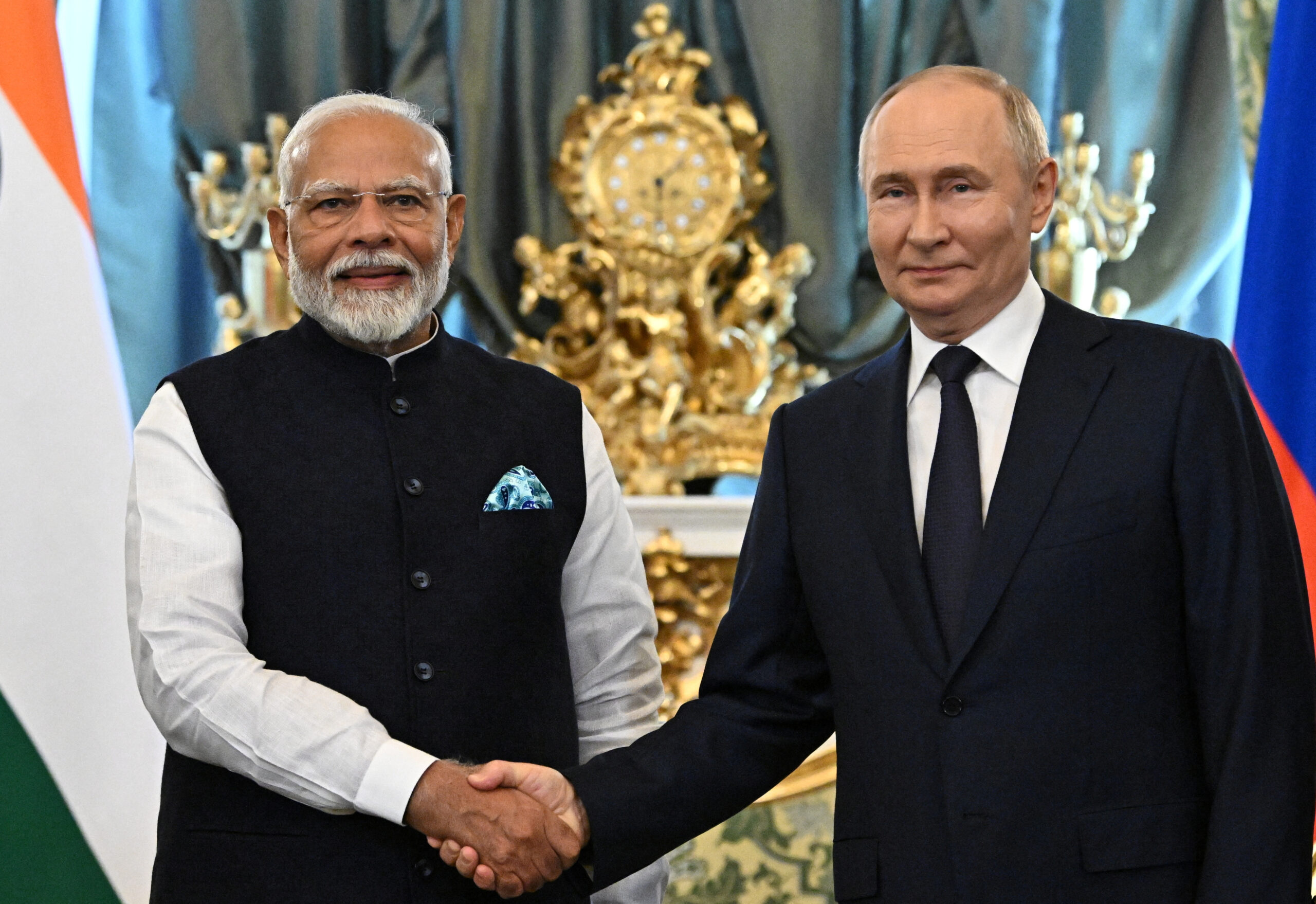 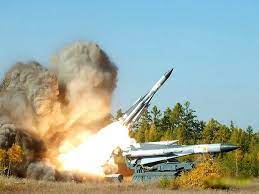 After PM’s Visit, Russia Expedites Supply Missiles
The order was placed following the Balakot air strike when it was felt that India required such long-range missiles to have an edge over Pakistan. Subsequently, an order was placed with Russia for supplies of long-range Surface-to-Air missiles.
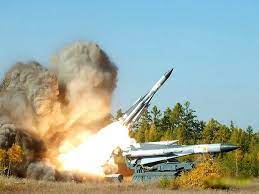 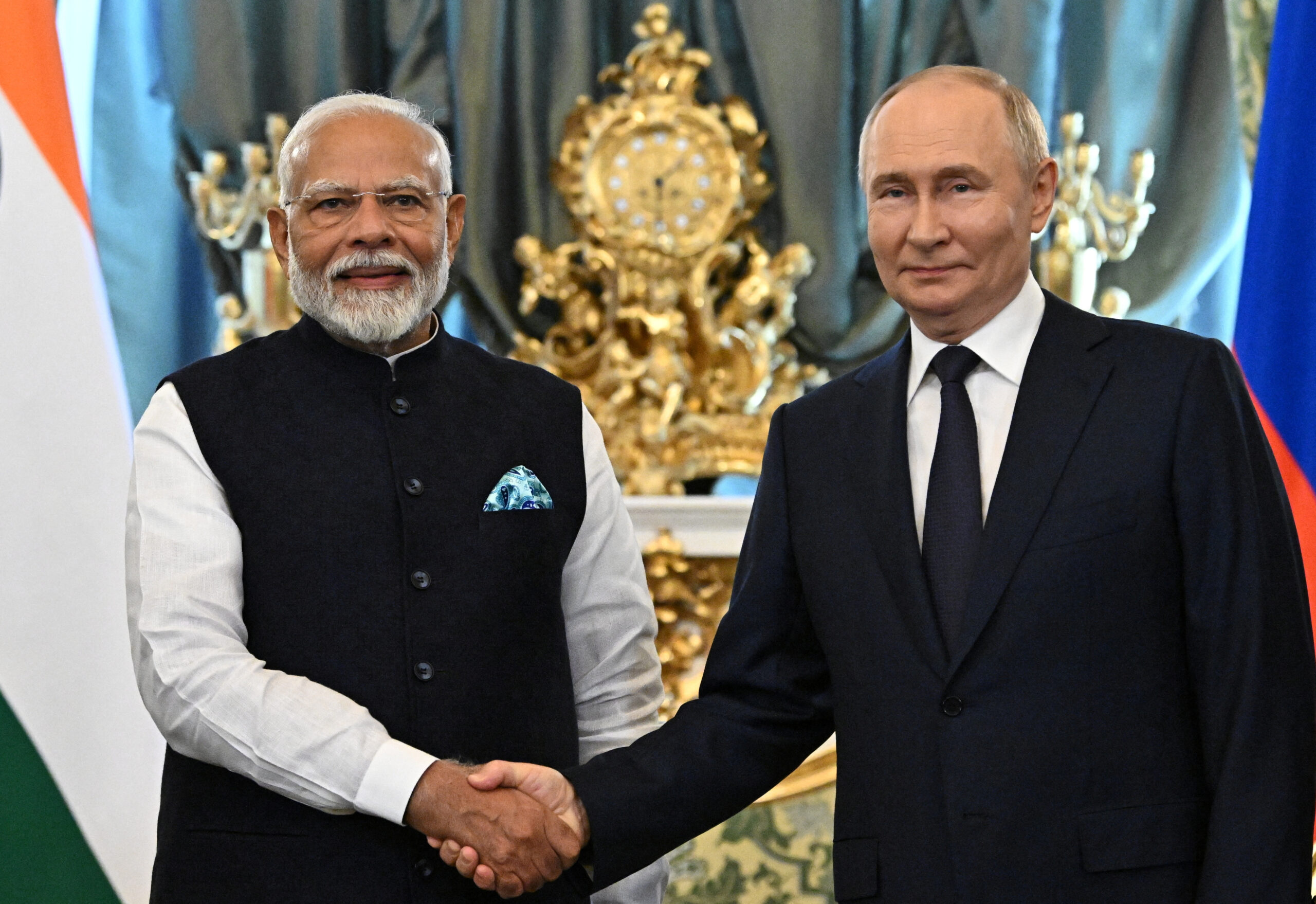 After PM’s Visit, Russia Expedites Supply Missiles
The Surface-to-Air missiles being supplied are considered among the best in the world and have a range of about 400 kms. Russia has been responding to India's requests on defence requirements during critical junctures.
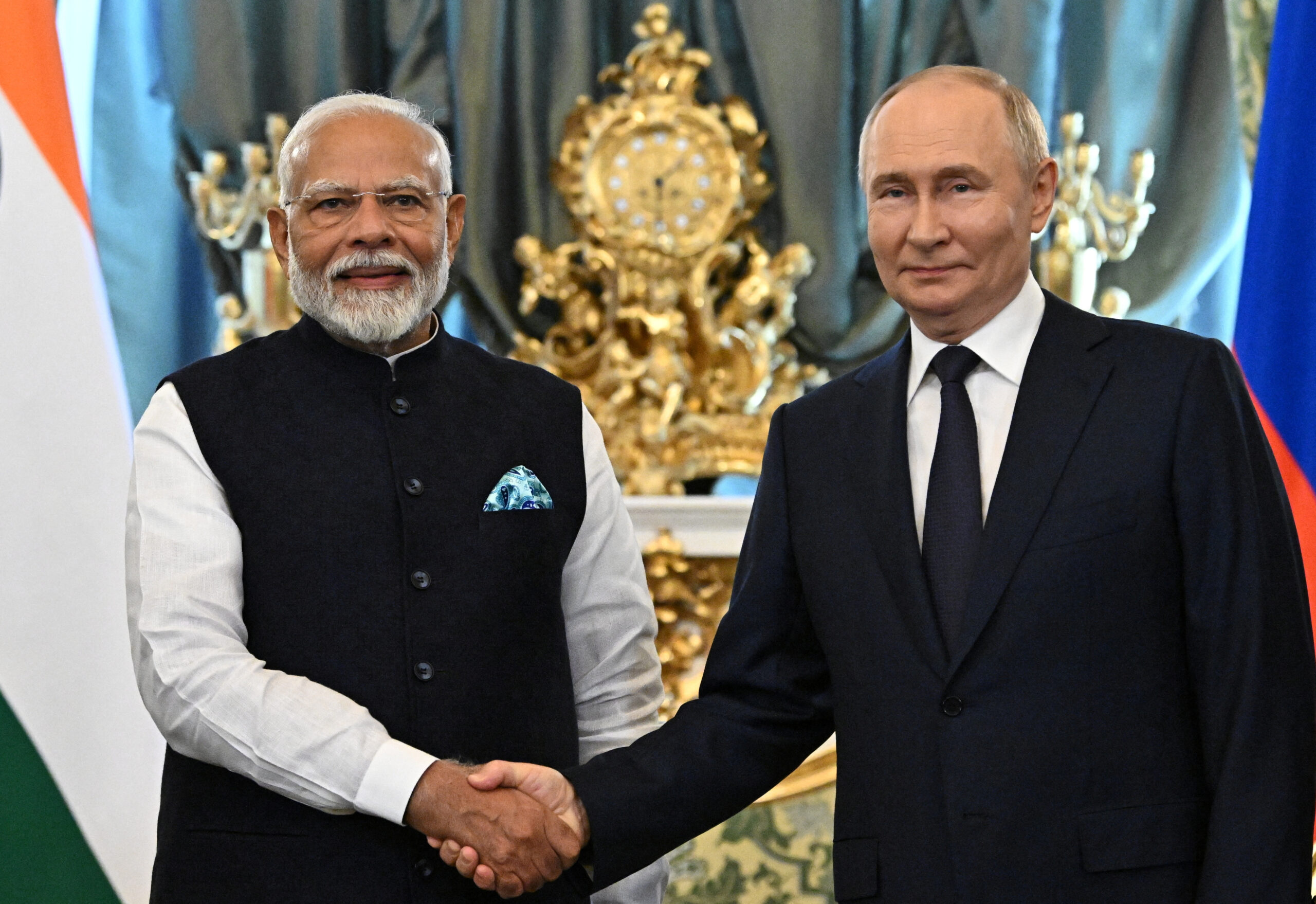 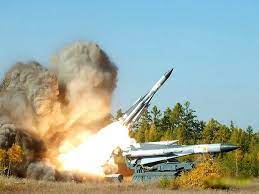 Update On Incident Onboard INS Brahmaputra
Following the unfortunate incident of INS Brahmaputra in Naval Dockyard Mumbai, Adm Dinesh K Tripathi, CNS visited Mumbai on 23 Jul 24. He reviewed the sequence of events leading to the accident and efforts undertaken to locate the missing sailor.
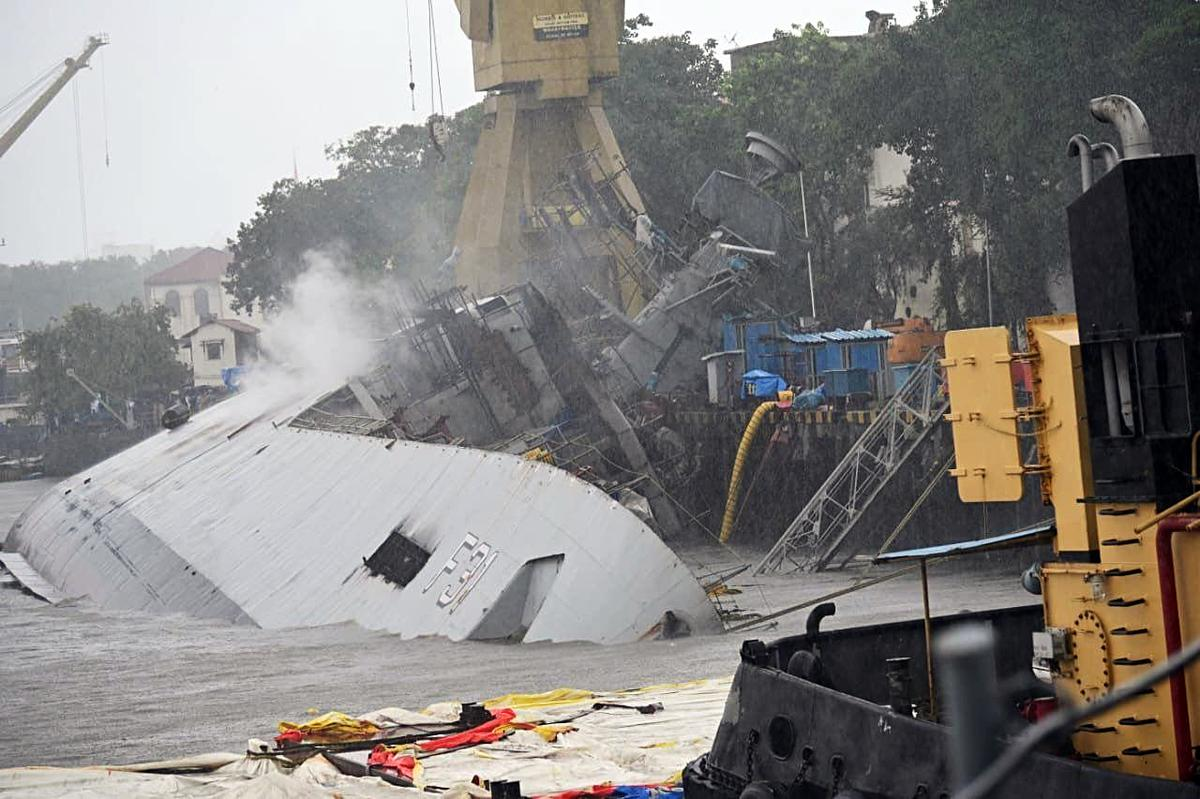 Update On Incident Onboard INS Brahmaputra
The CNS was briefed on the mitigating actions taken to limit the extent of the damage, plan to recover and undertake repairs to restore the ship's functionality at the earliest. The CNS directed that all actions by the Command and Naval Headquarters to make INS Brahmaputra seaworthy and combat ready are to be initiated immediately.
Update On Incident Onboard INS Brahmaputra
Adm Dinesh K Tripathi, CNS and all personnel of Indian Navy extend their deepest condolences to the family of Sitendra Singh, Leading Seaman. The Indian Navy stands resolutely with the bereaved family in this hour of grief.
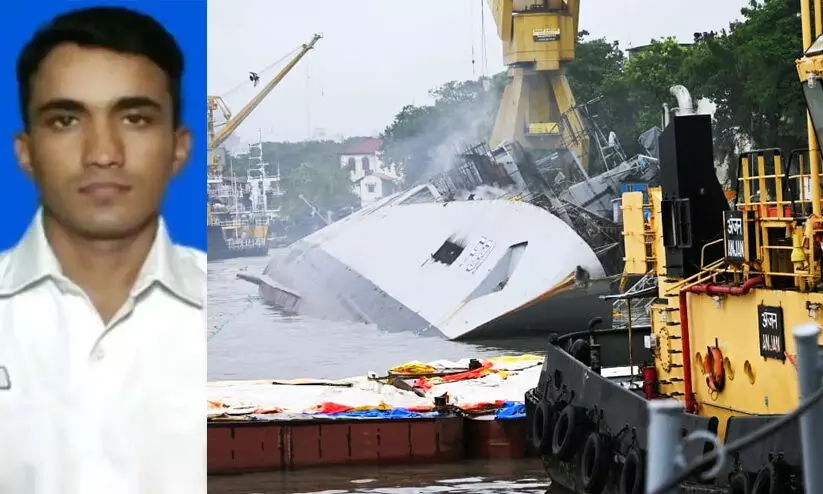 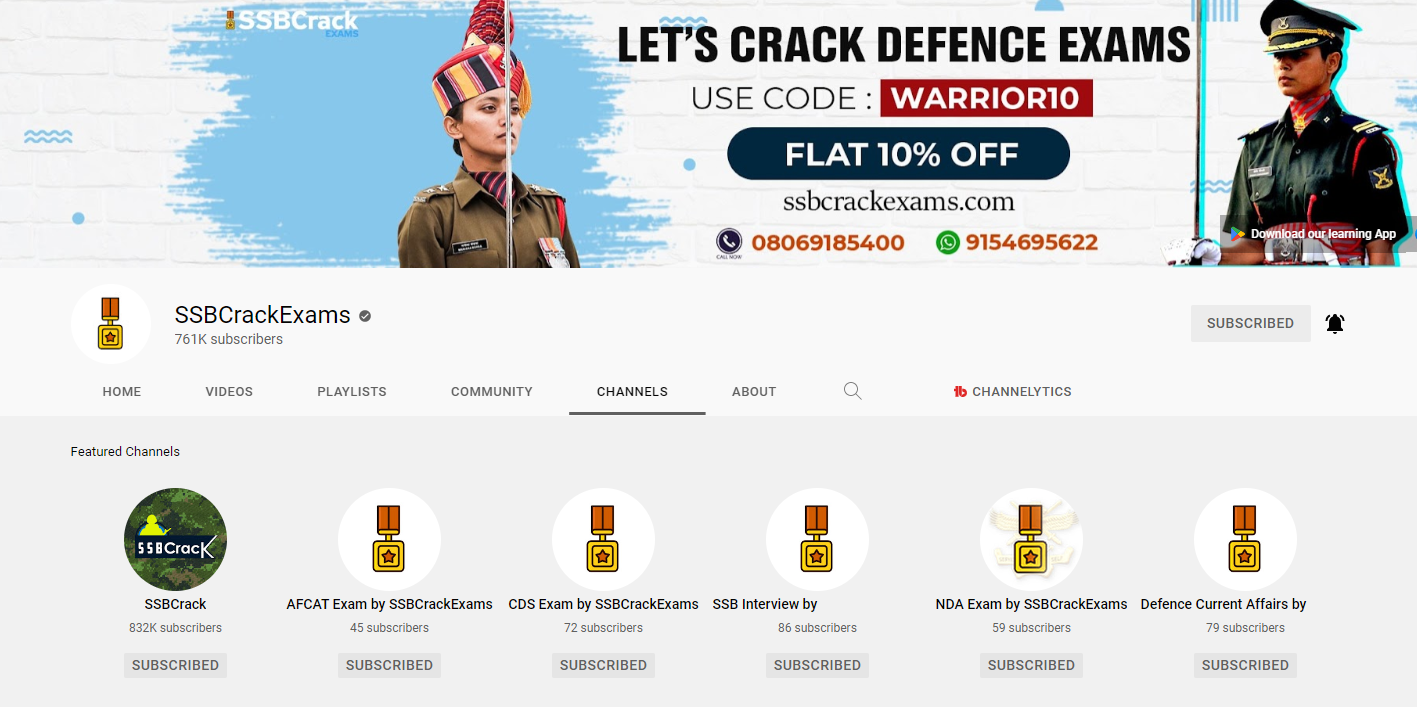 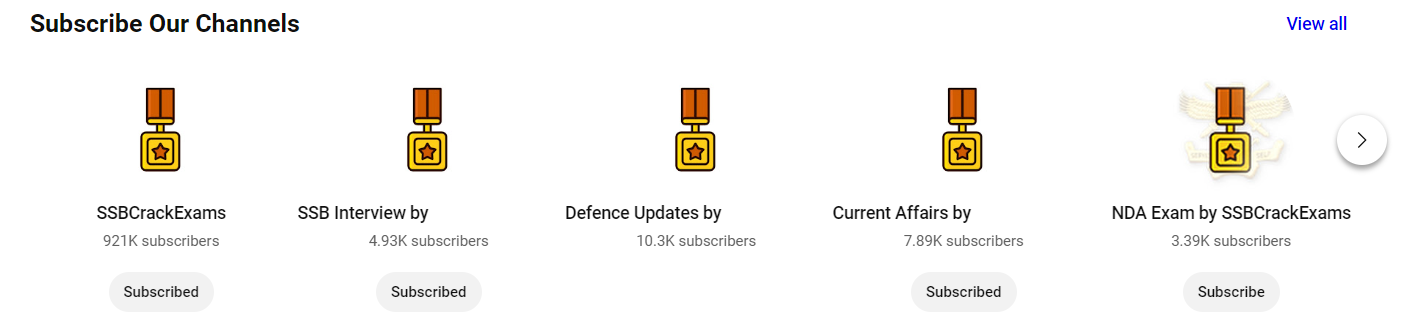 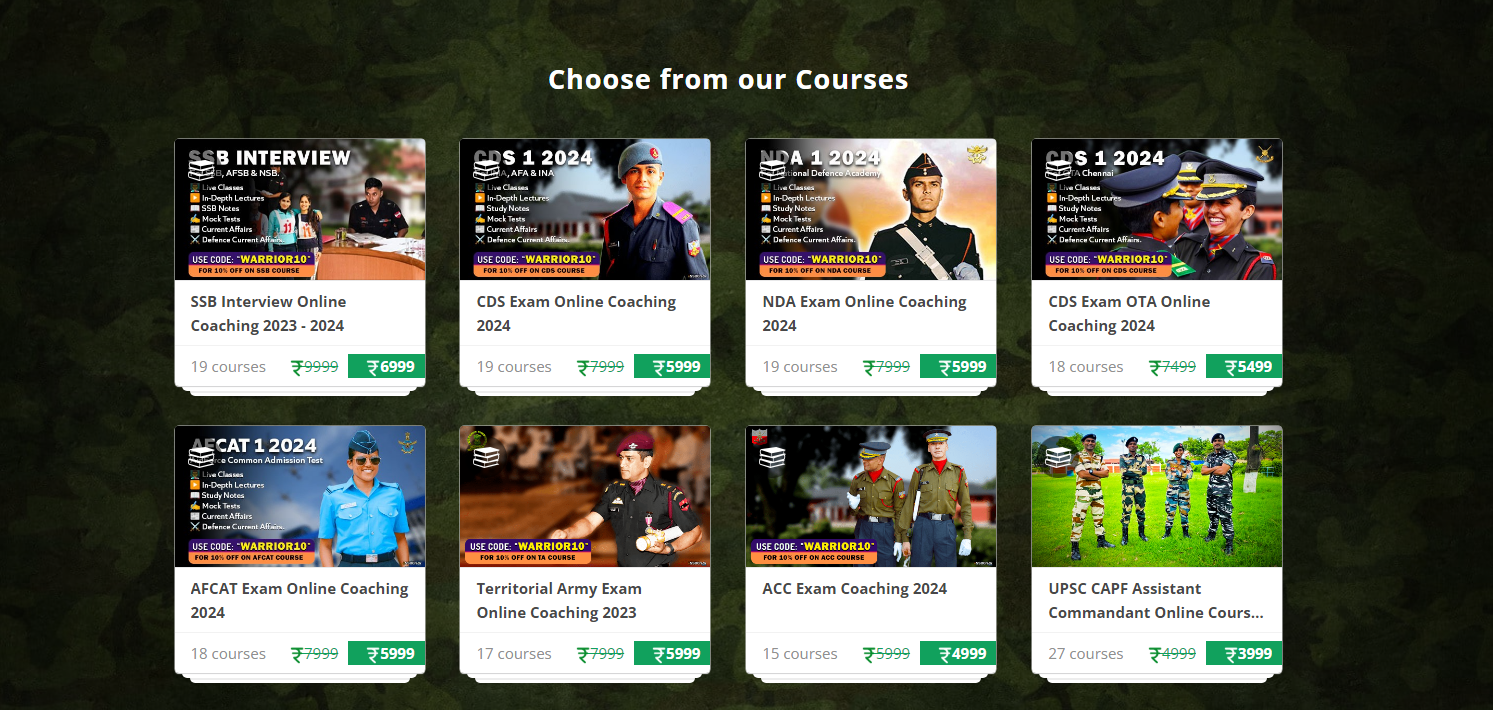 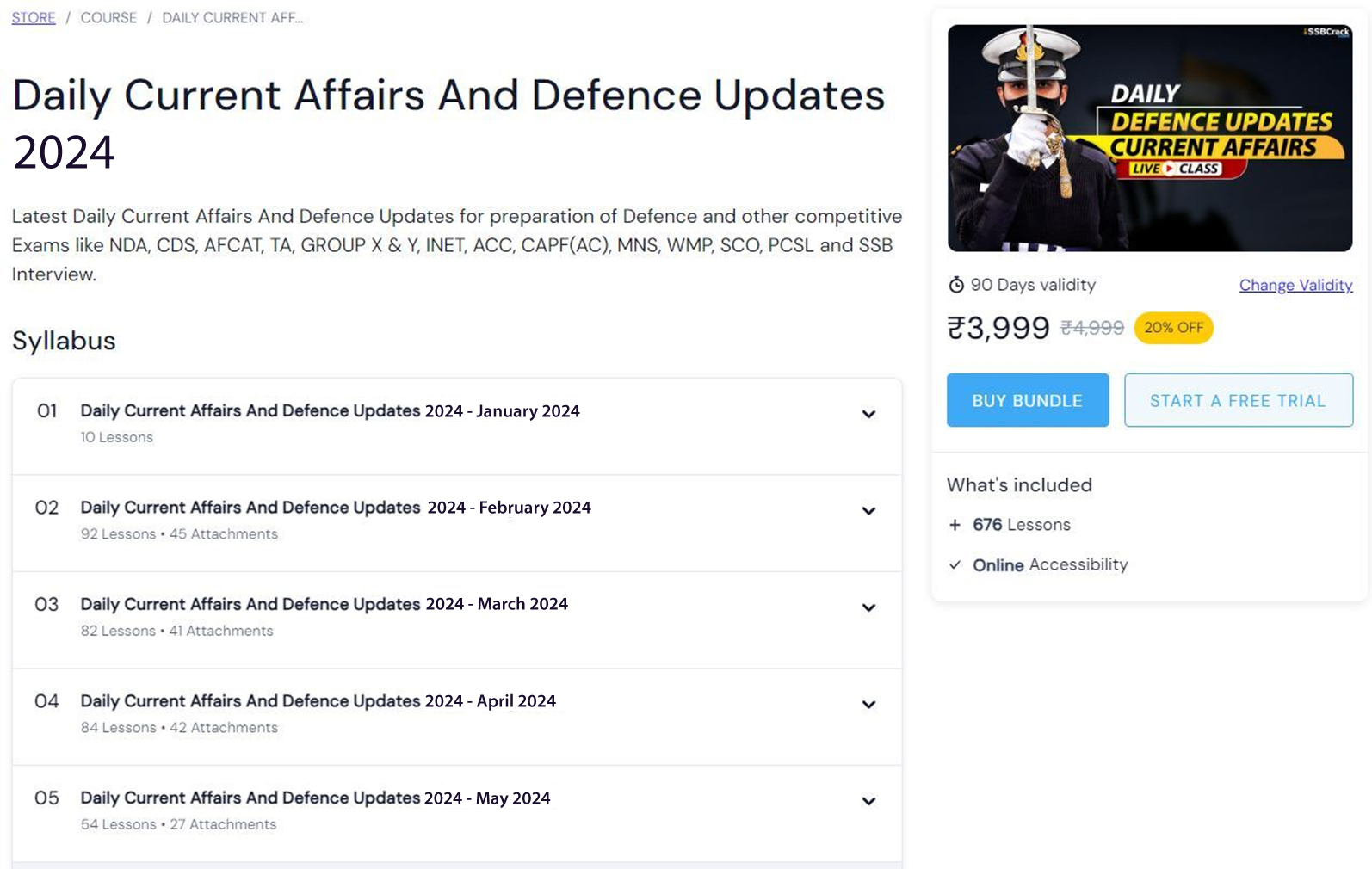 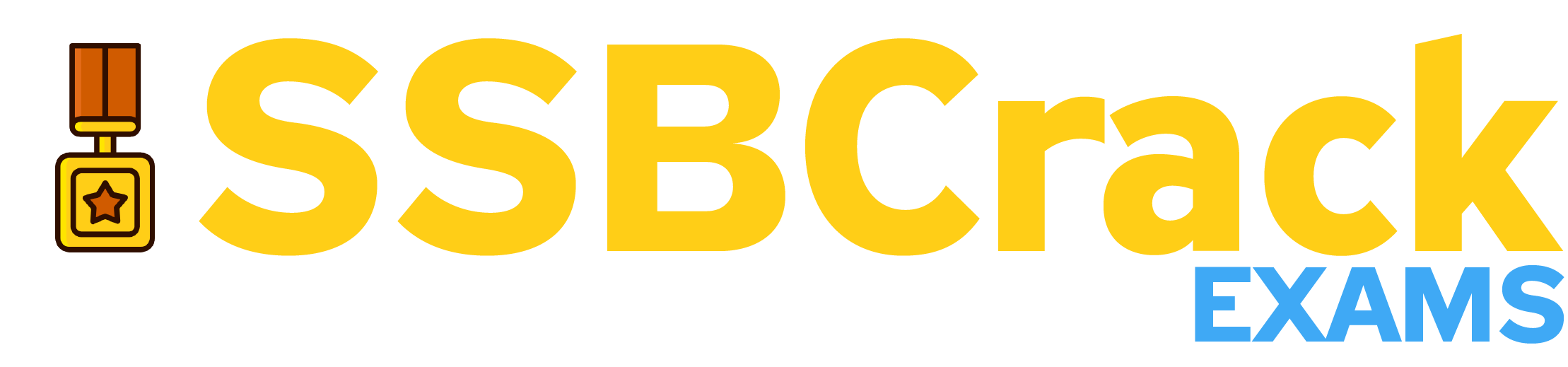 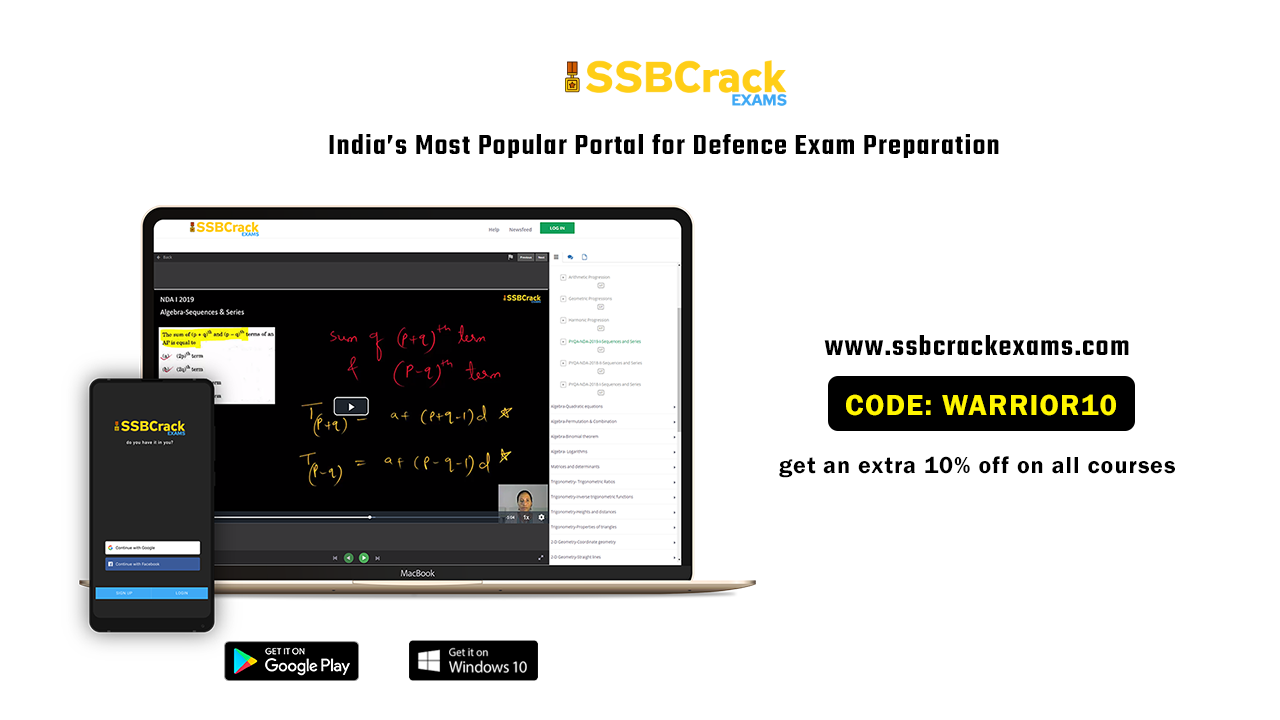 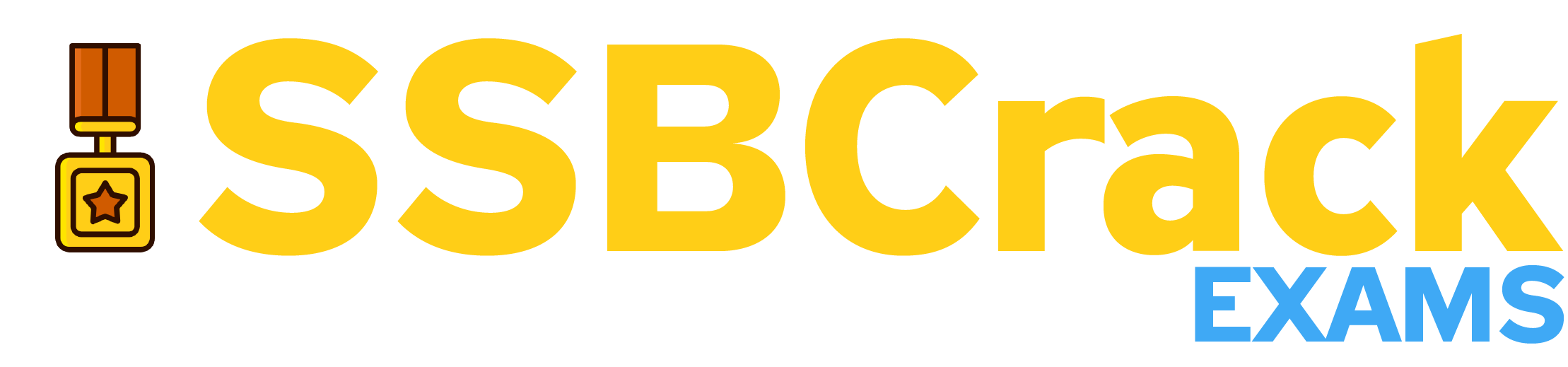 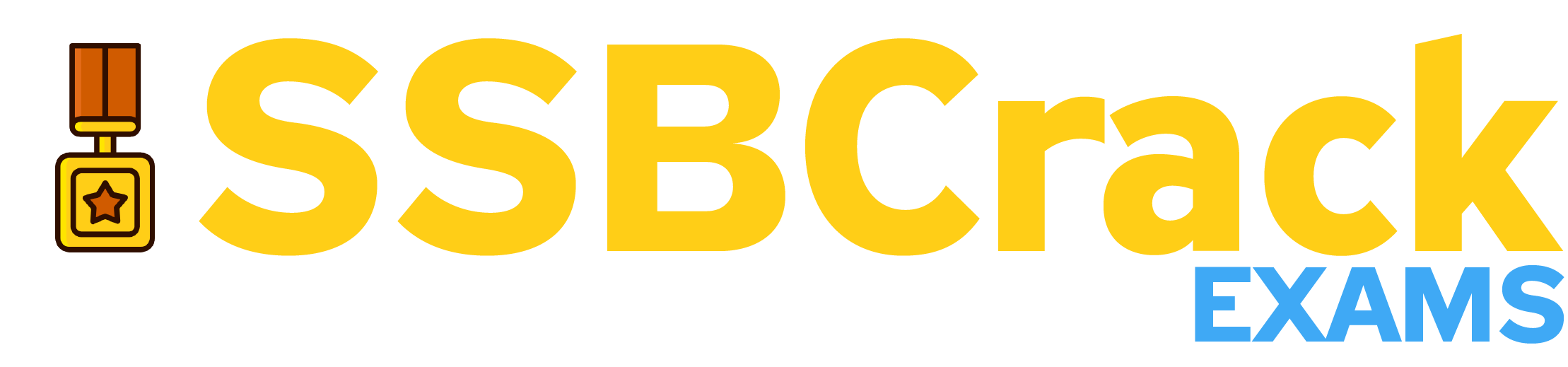 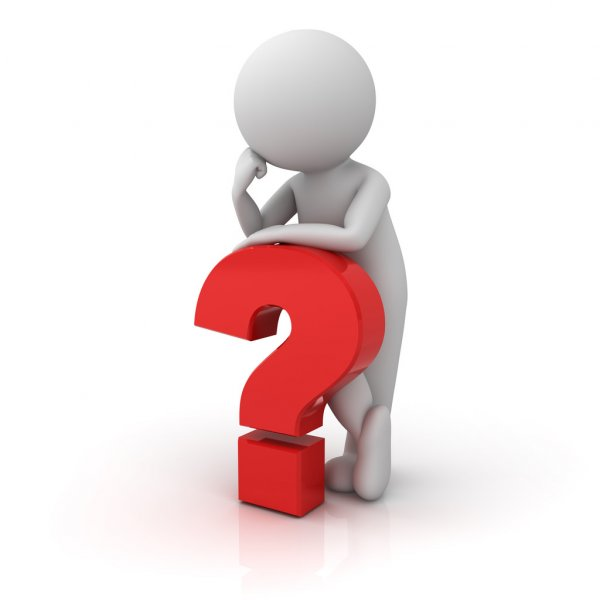 REVIEW QUESTIONS
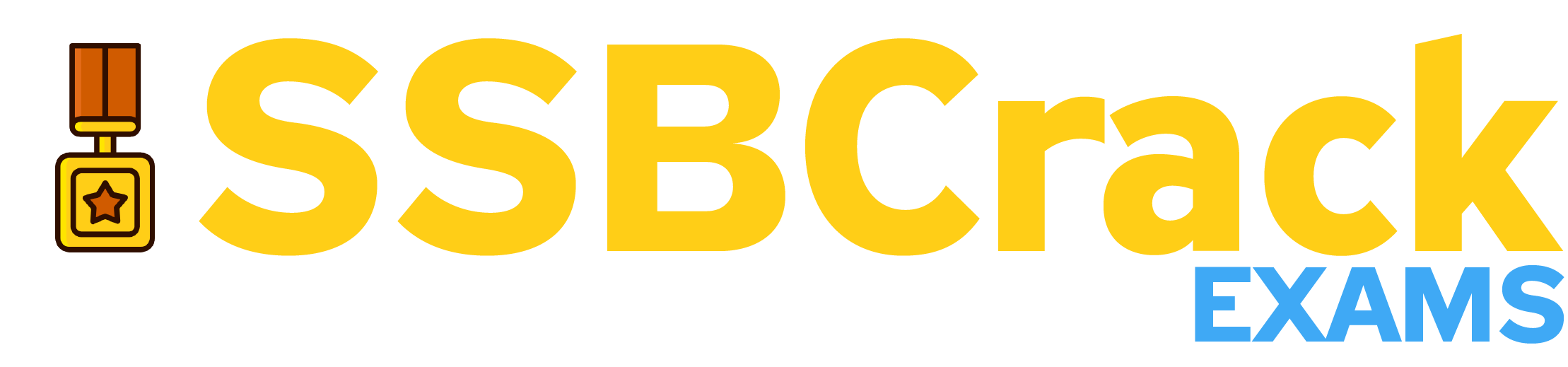 Where was the first of two Advanced Frigates for the Indian Navy launched?
Mazagon Dock Shipbuilders Limited (MDL)
Cochin Shipyard Limited (CSL)
Goa Shipyard Limited (GSL)
Hindustan Shipyard Limited (HSL)
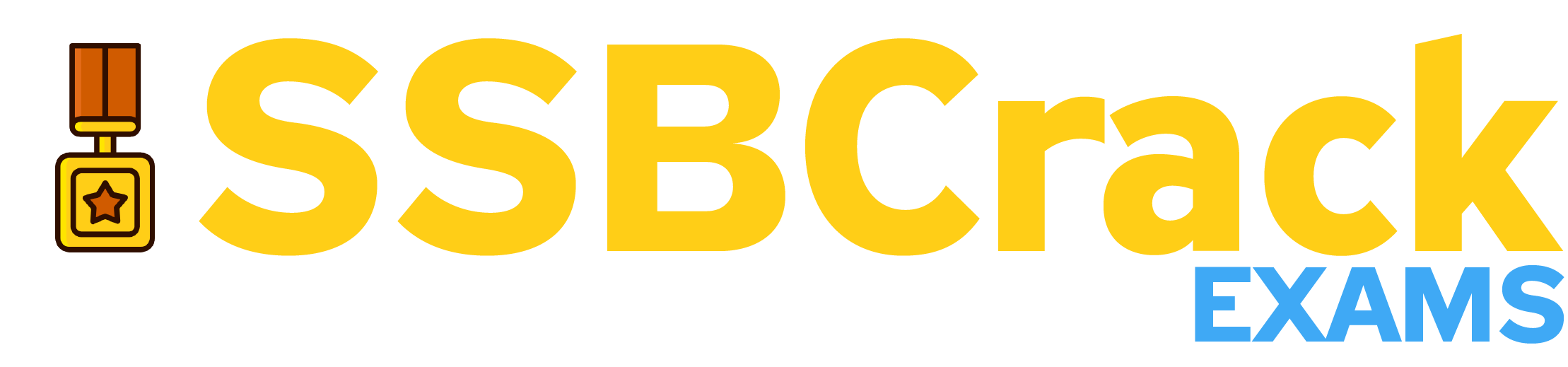 Where was the first of two Advanced Frigates for the Indian Navy launched?
Mazagon Dock Shipbuilders Limited (MDL)
Cochin Shipyard Limited (CSL)
Goa Shipyard Limited (GSL)
Hindustan Shipyard Limited (HSL)
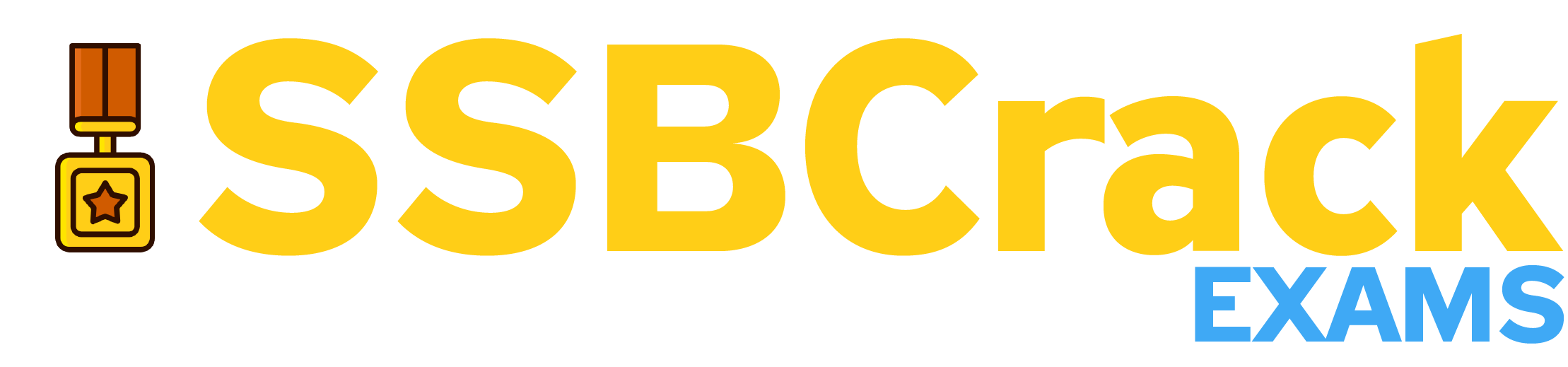 Where was the Phase-II Ballistic Missile Defence System successfully flight-tested by DRDO?
ITR Chandipur
Mumbai
Chennai
None
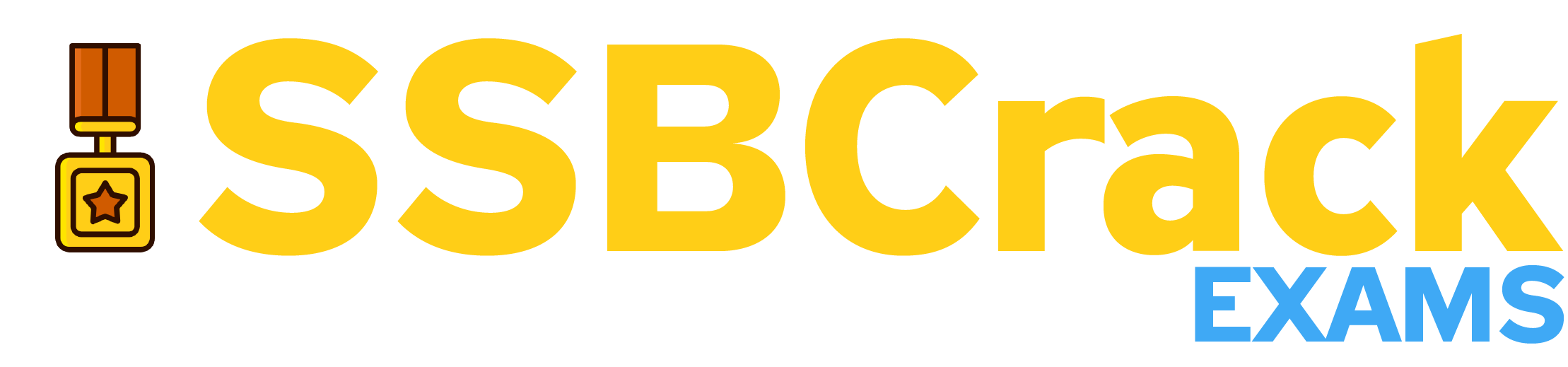 Where was the Phase-II Ballistic Missile Defence System successfully flight-tested by DRDO?
ITR Chandipur
Mumbai
Chennai
None
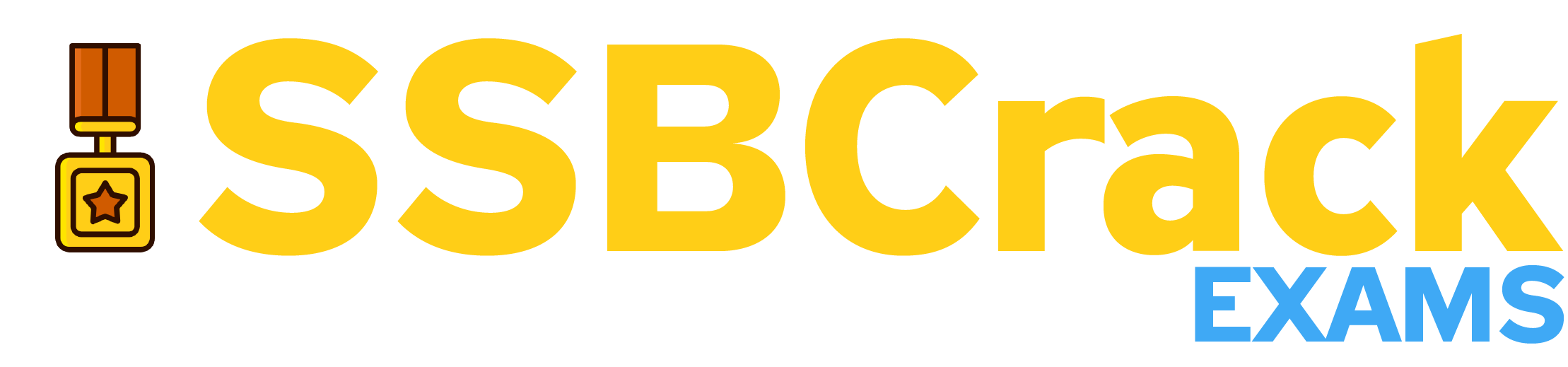 In which country is the 21st edition of the exercise Khaan Quest 2024 scheduled to be held?
India
Mongolia
Russia
China
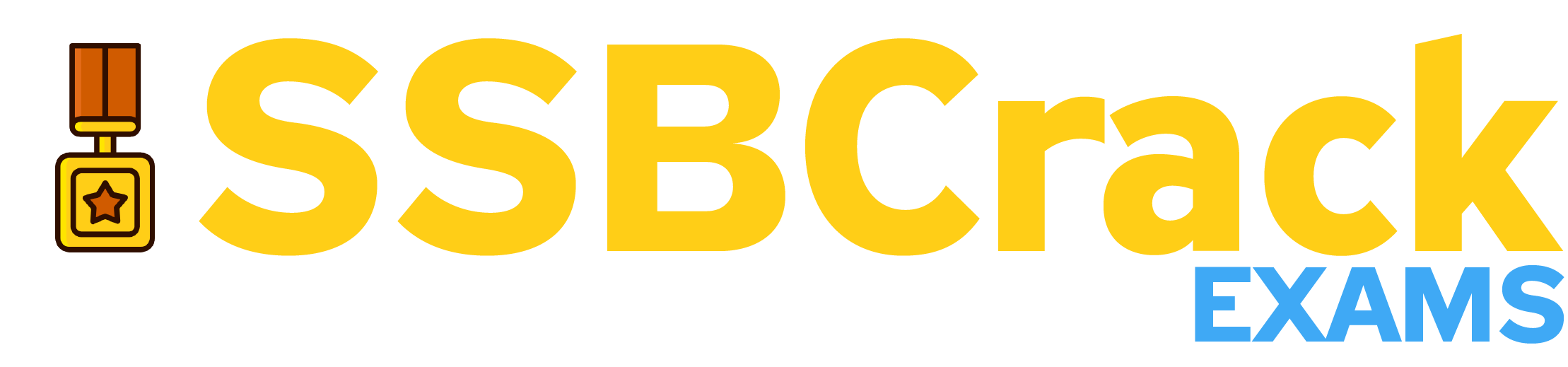 In which country is the 21st edition of the exercise Khaan Quest 2024 scheduled to be held?
India
Mongolia
Russia
China
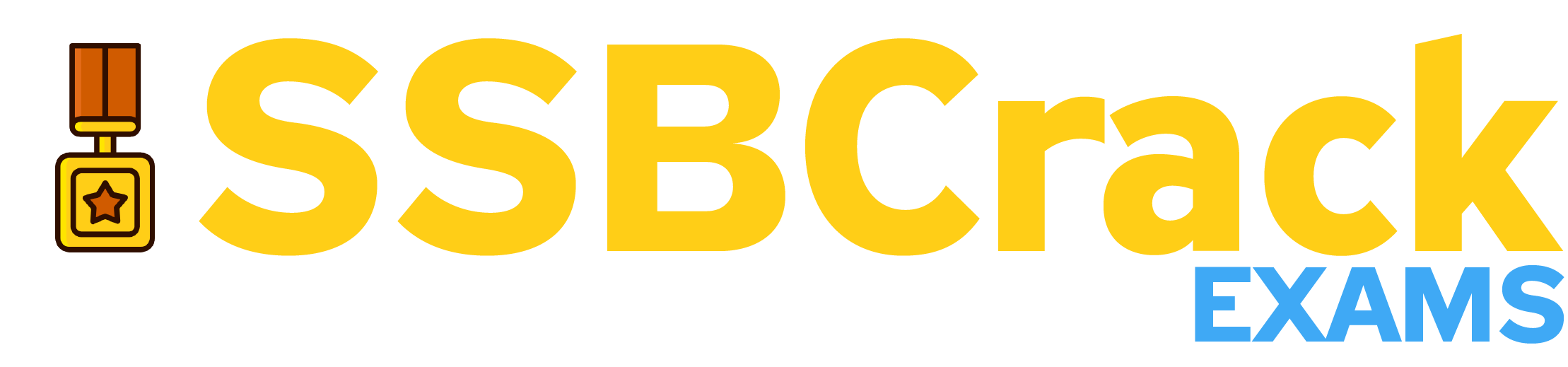 Ex ‘LAMITIYE’ Conducted b/w India &
Qatar
Oman
UAE
Seychelles
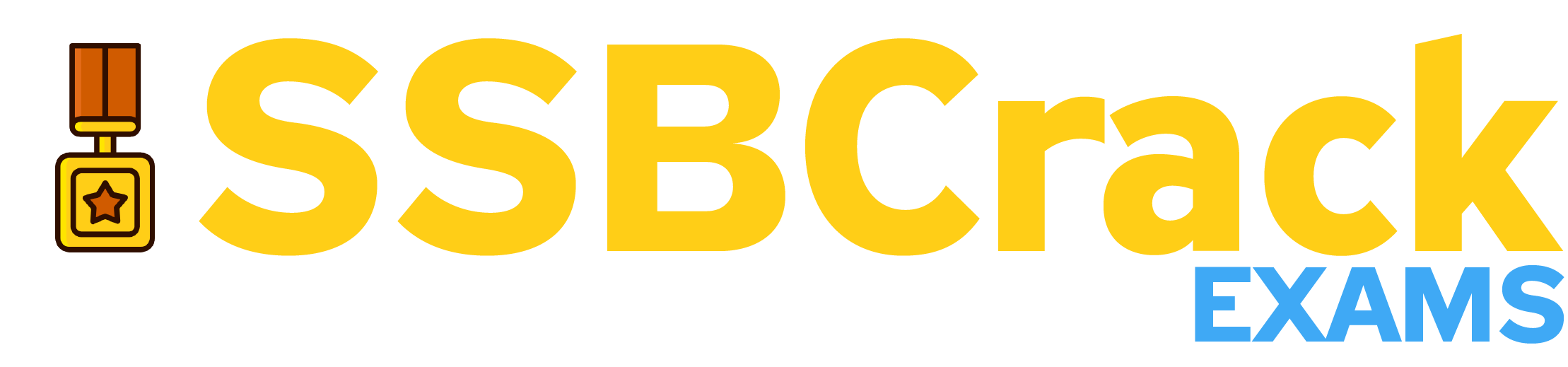 Ex ‘LAMITIYE’ Conducted b/w India &
Qatar
Oman
UAE
Seychelles
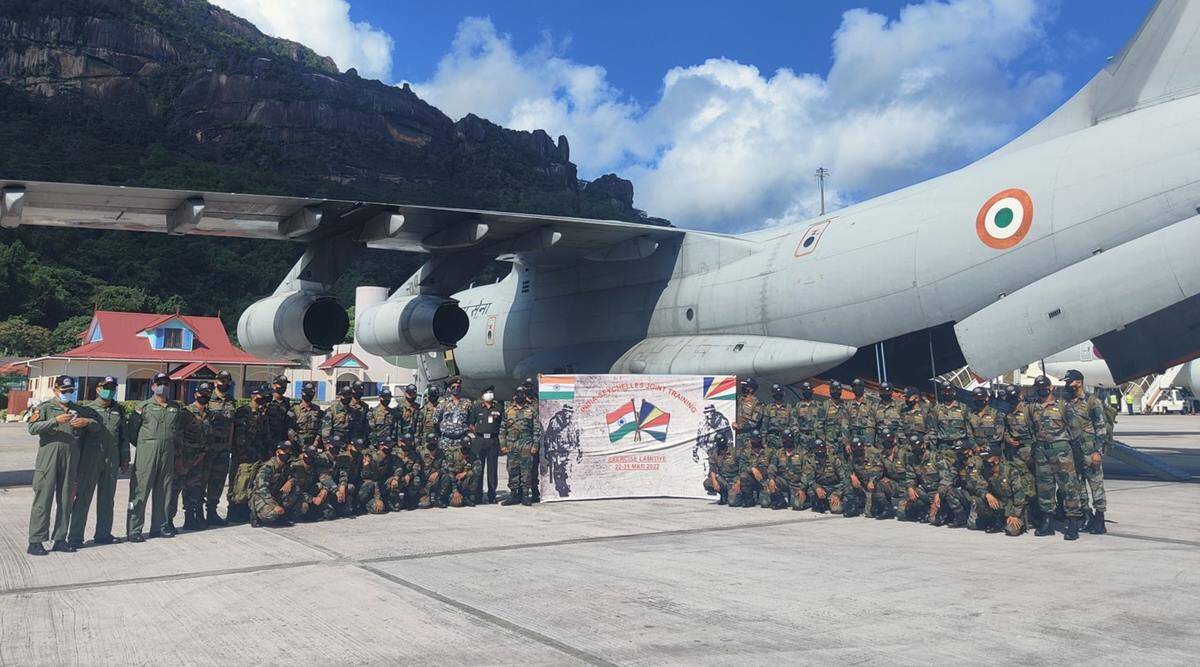 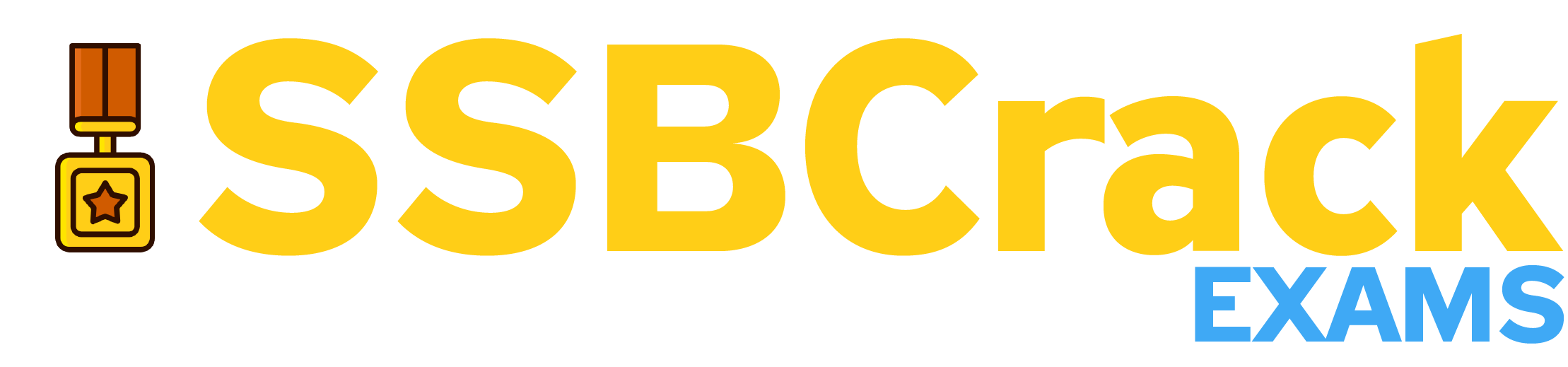 Chinook Chopper Manufactured By
Airbus
Lockheed Martin
Boeing
HAL
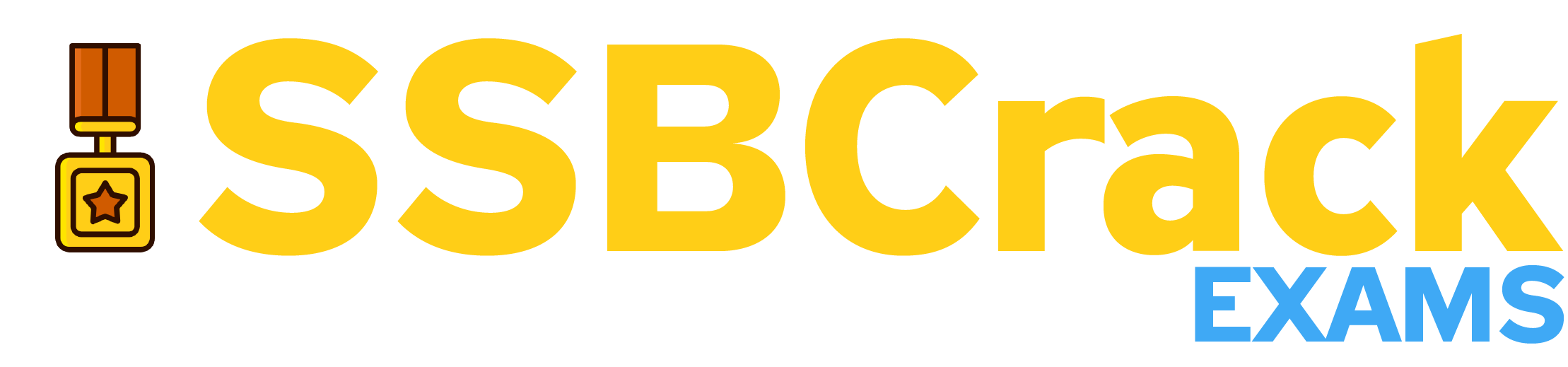 Chinook Chopper Manufactured By
Airbus
Lockheed Martin
Boeing
HAL
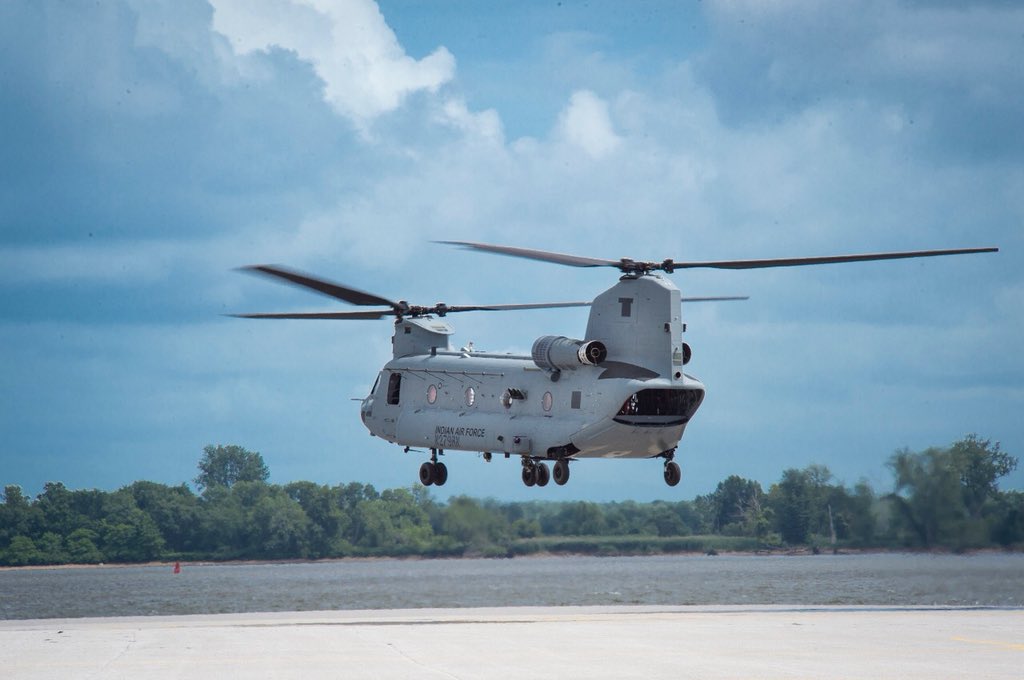 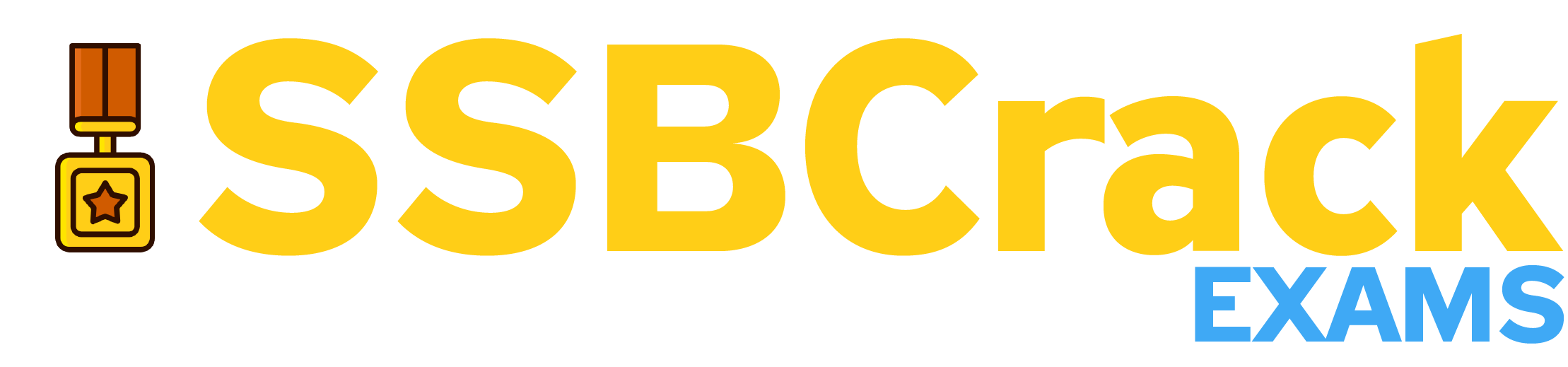 Army War College Is In
Mhow
New Delhi
Noida
Nagpur
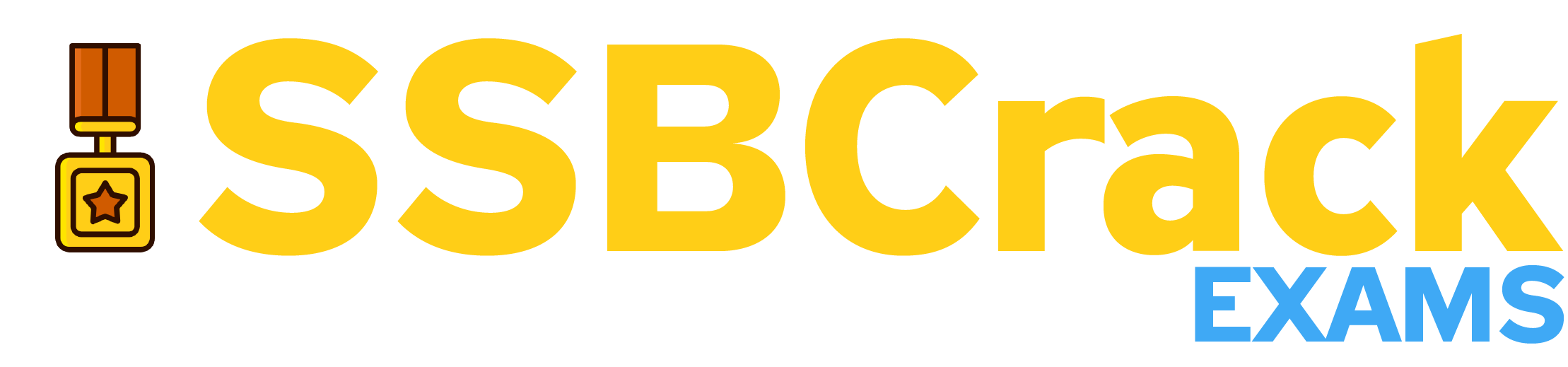 Army War College Is In
Mhow
New Delhi
Noida
Nagpur
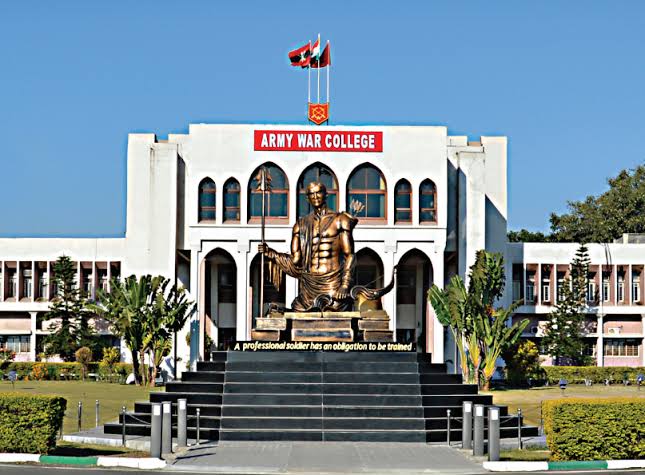 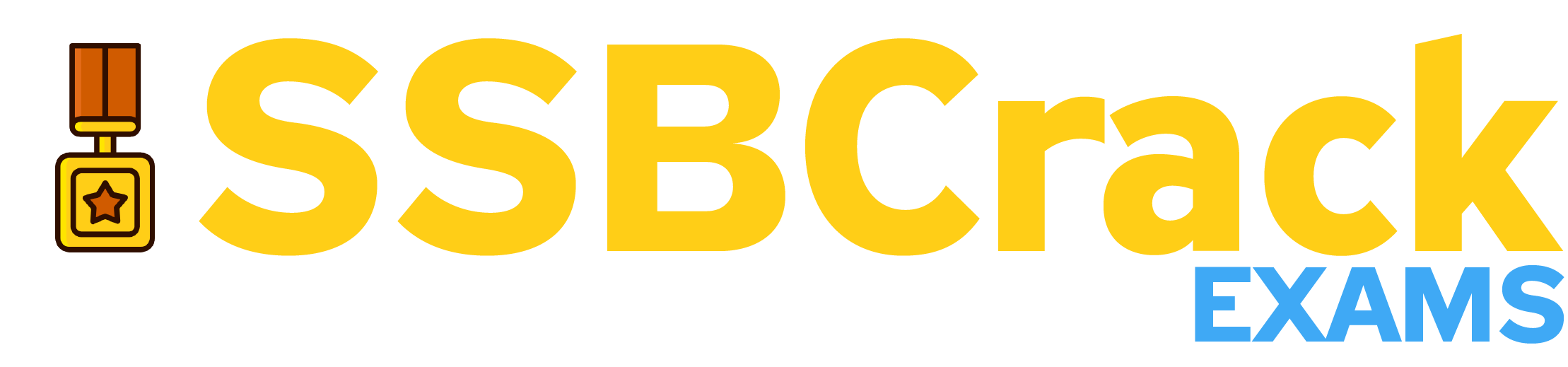 SFDR Stands For
Solid Fuel Ductile Ramjet
Solid Fuel Ducted Ram
Solid Fuel Ducted Rocket
Solid Fuel Ducted Ramjet
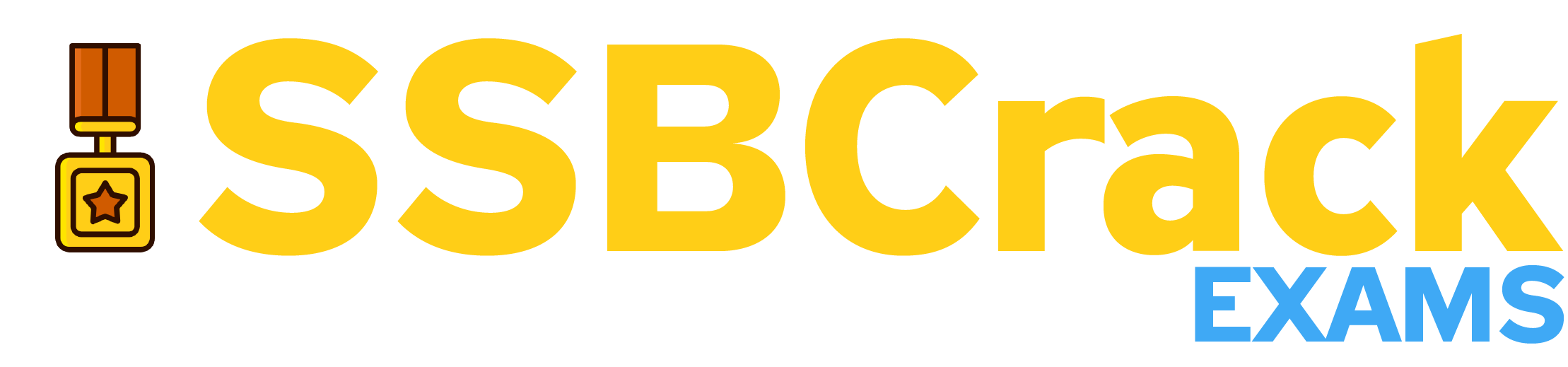 SFDR Stands For
Solid Fuel Ductile Ramjet
Solid Fuel Ducted Ram
Solid Fuel Ducted Rocket
Solid Fuel Ducted Ramjet
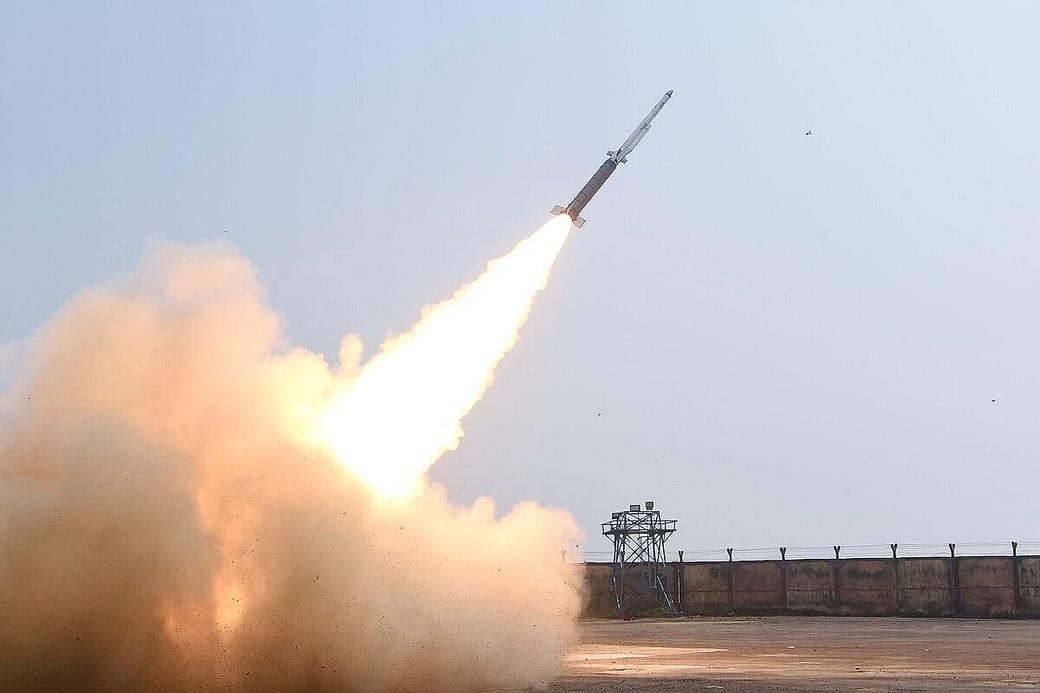 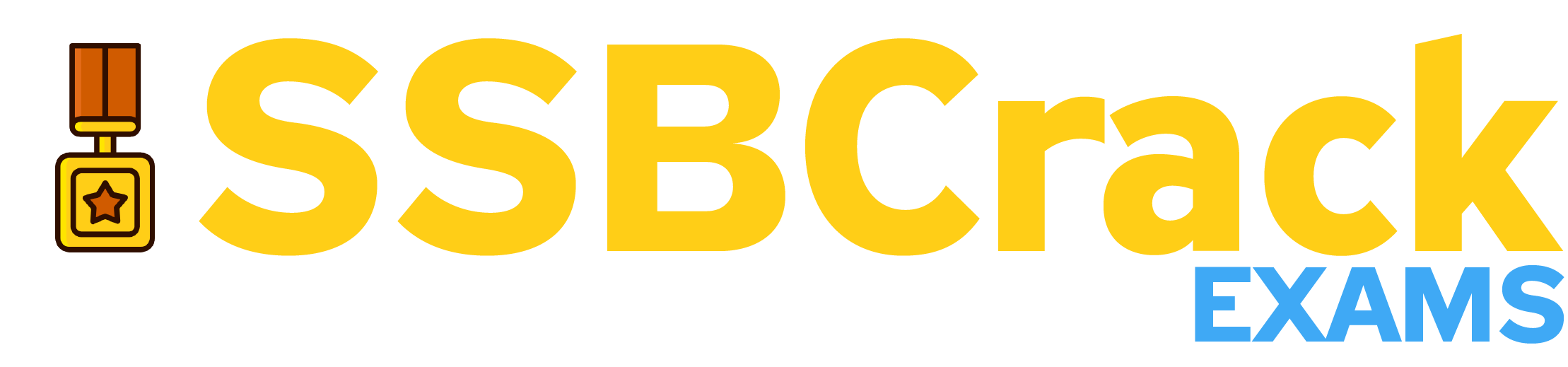 Allocation of Funds to Which Security Forces Is High?
Indo- China Border
Indo-Myanmar Border
 Indo- Bangladesh Border
None of these
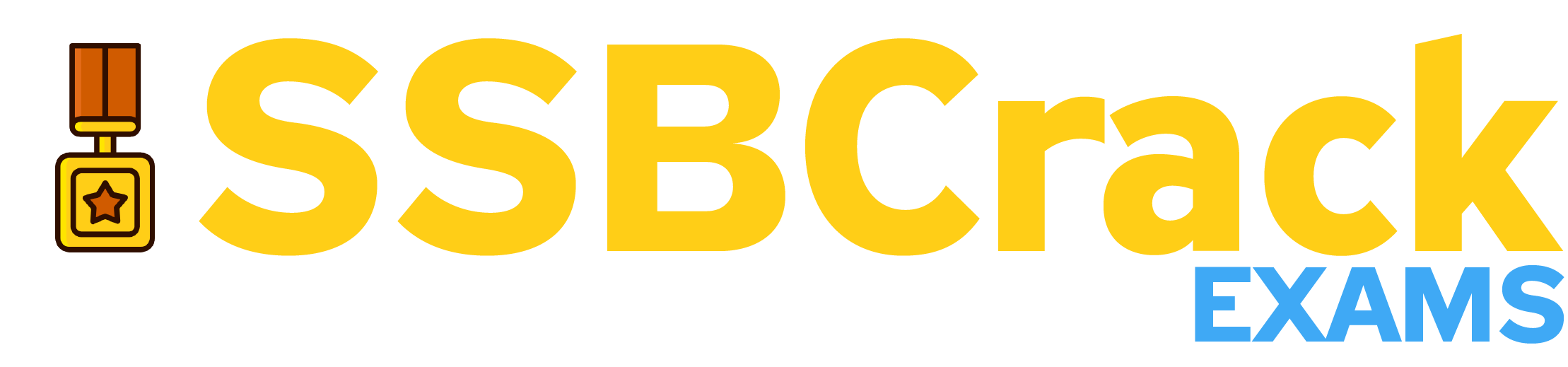 Allocation of Funds to Which Security Forces Is High?
Indo- China Border
Indo-Myanmar Border
 Indo- Bangladesh Border
None of these
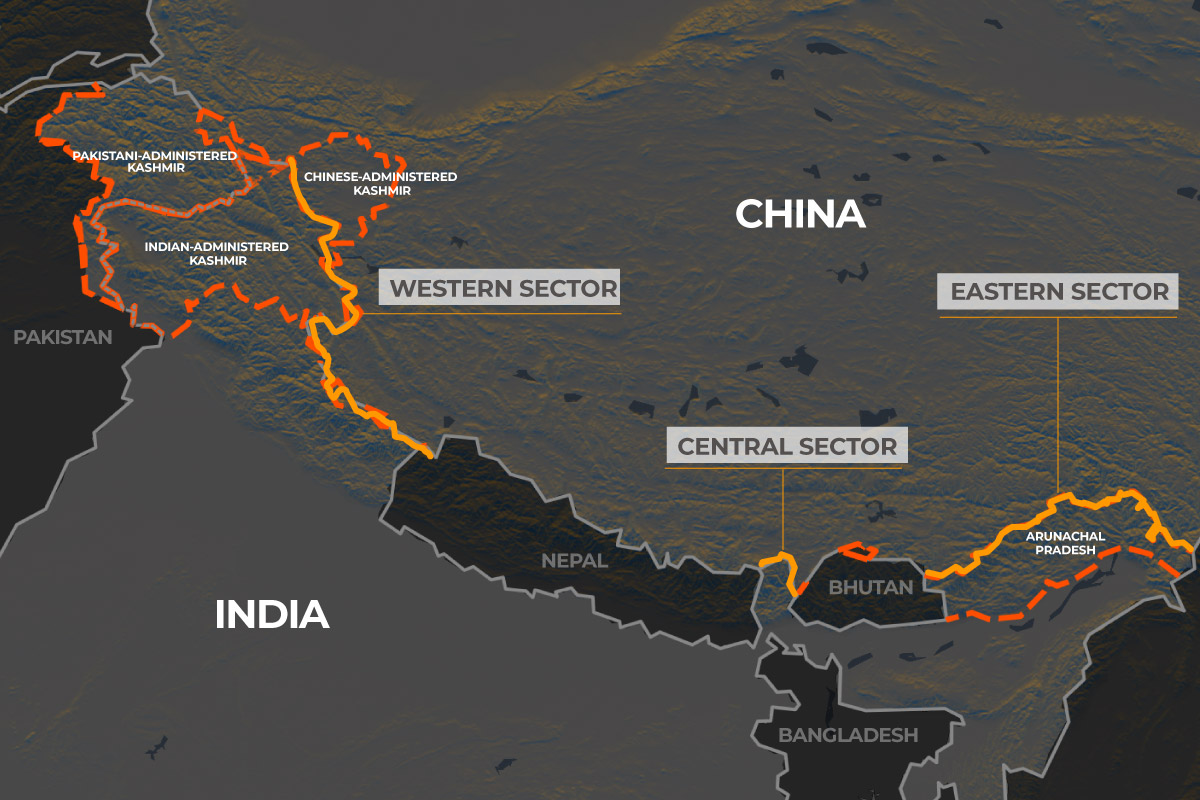 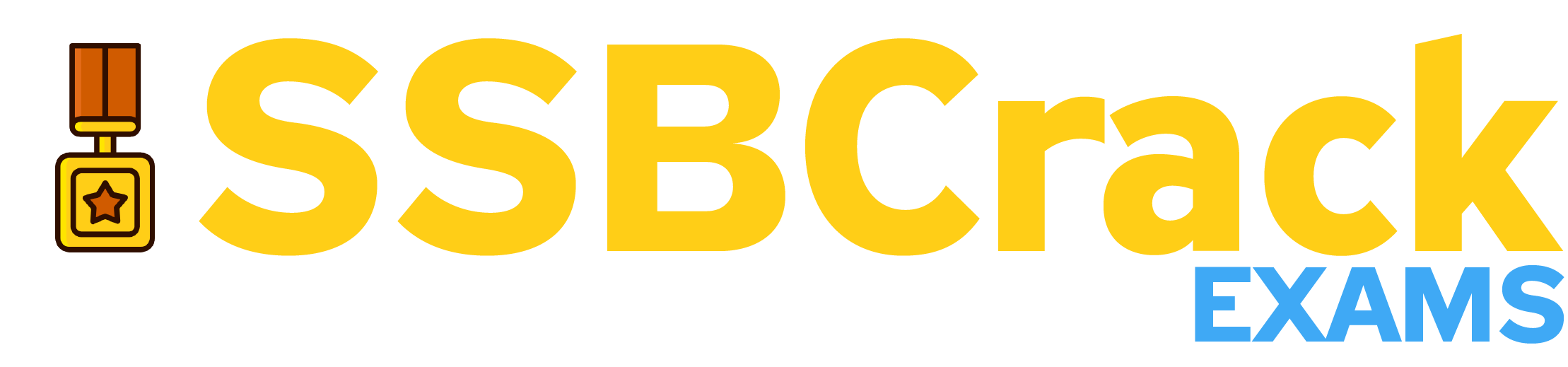 Wing Commander Rank Of IAF Is Equivalent to __ Rank of Indian Navy.
Commander
Lieutenant
Admiral 
Captain
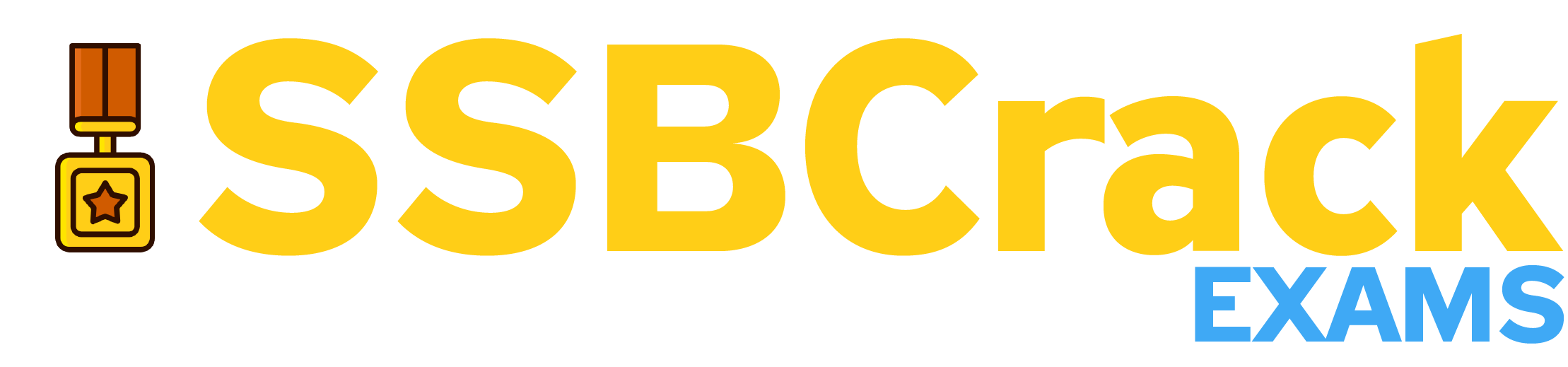 Wing Commander Rank Of IAF Is Equivalent to __ Rank of Indian Navy.
Commander
Lieutenant
Admiral 
Captain
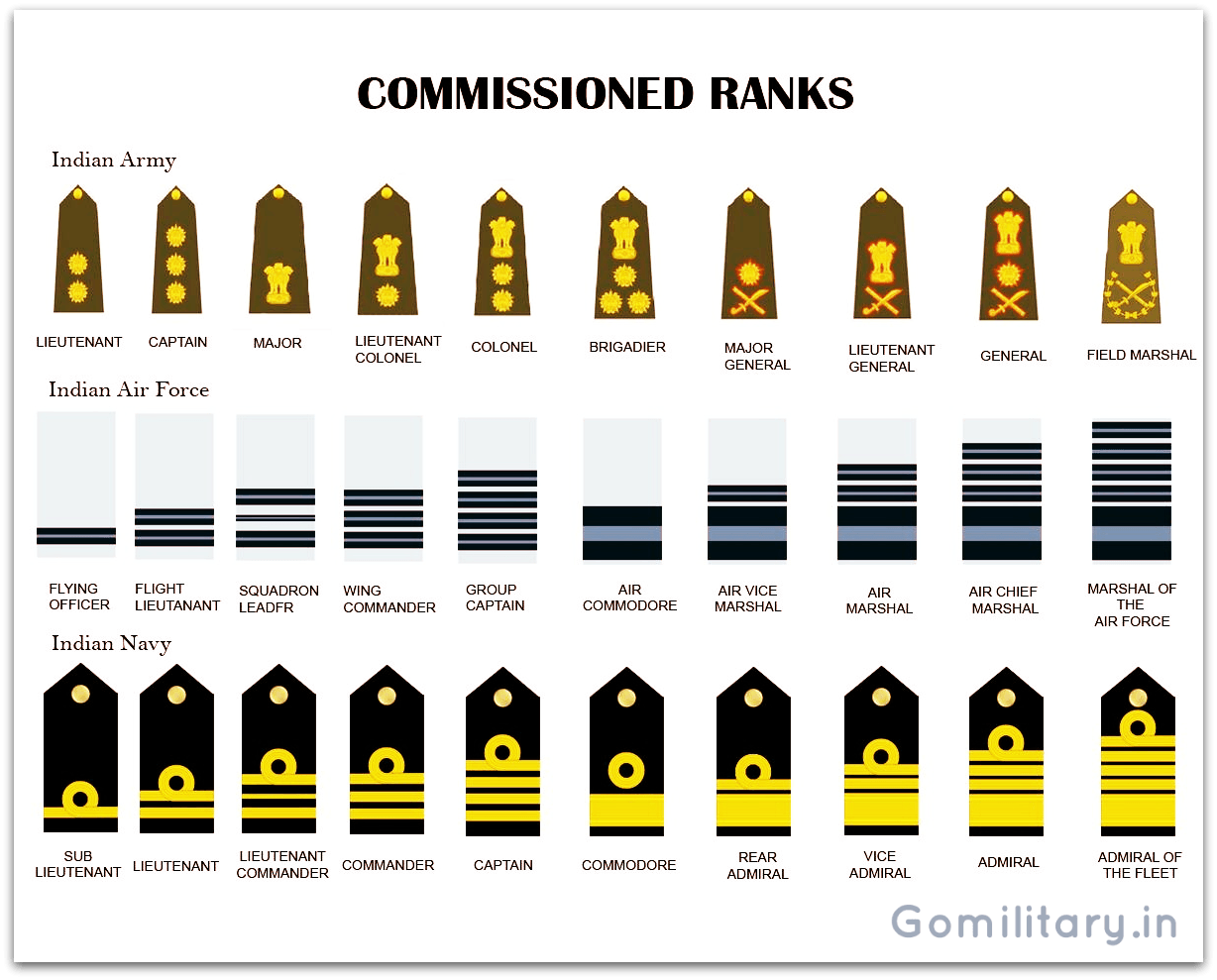 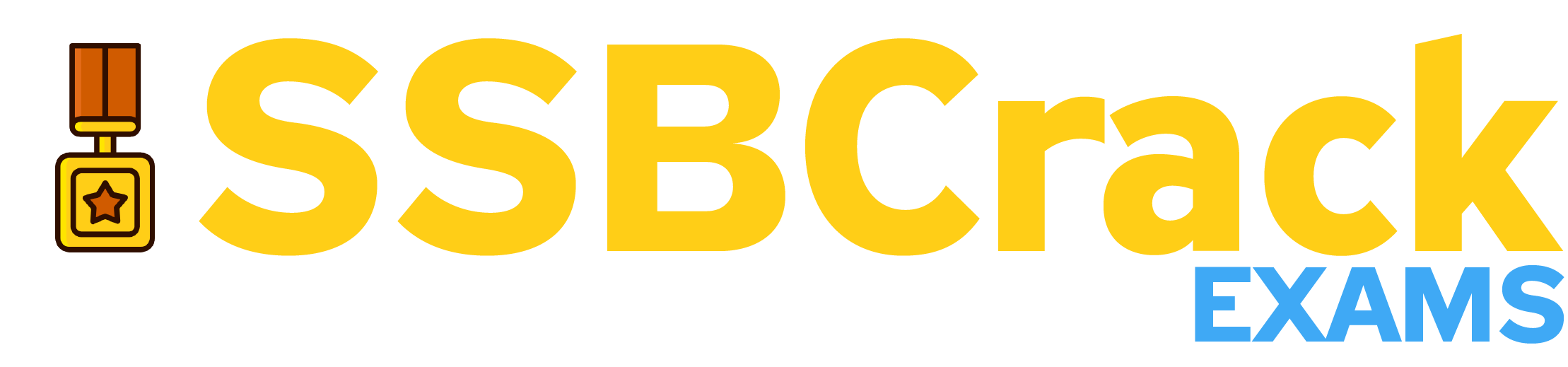 FSSAI Stands For
Food Safety and Standards Authority of Iran
Food Safety and Stand Authority of India
Food Safety and Standards Authority of India
None of the above
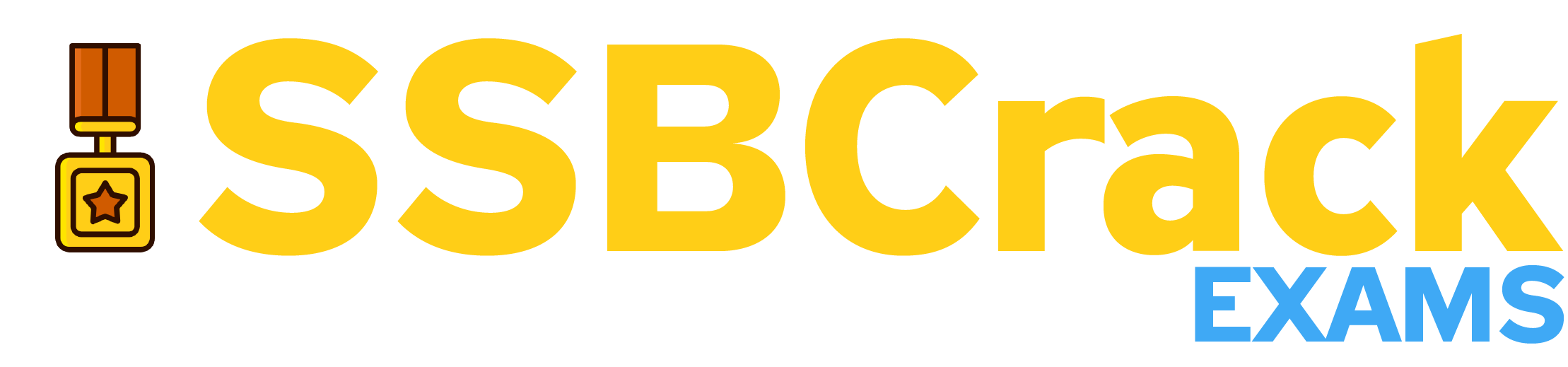 FSSAI Stands For
Food Safety and Standards Authority of Iran
Food Safety and Stand Authority of India
Food Safety and Standards Authority of India
None of the above
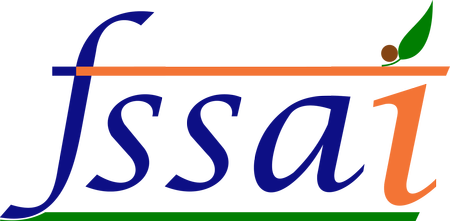 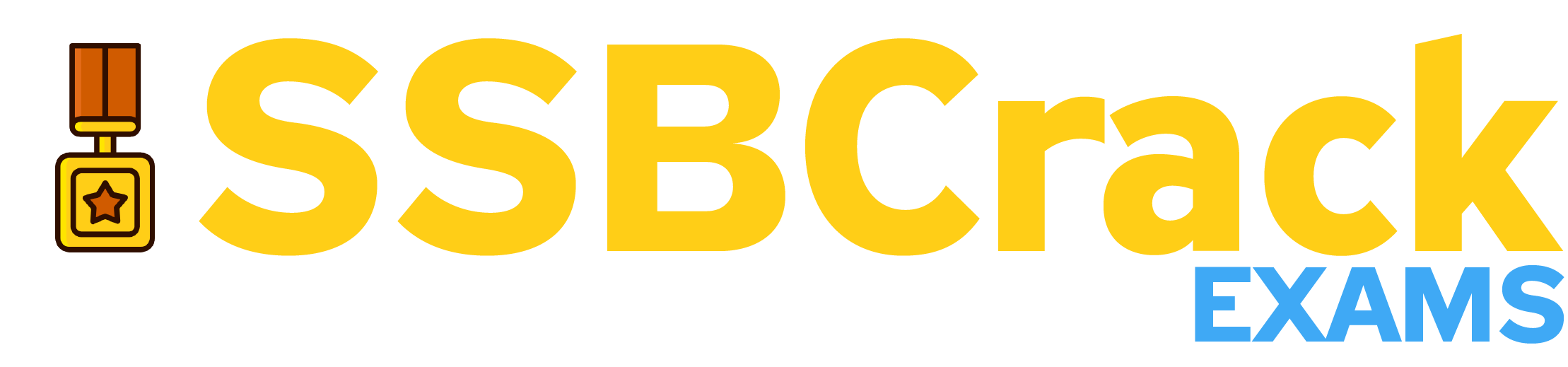 Ilyushin Il-38 Is A
Maritime patrol Aircraft
Ship
Tank
Anti Tank Missile
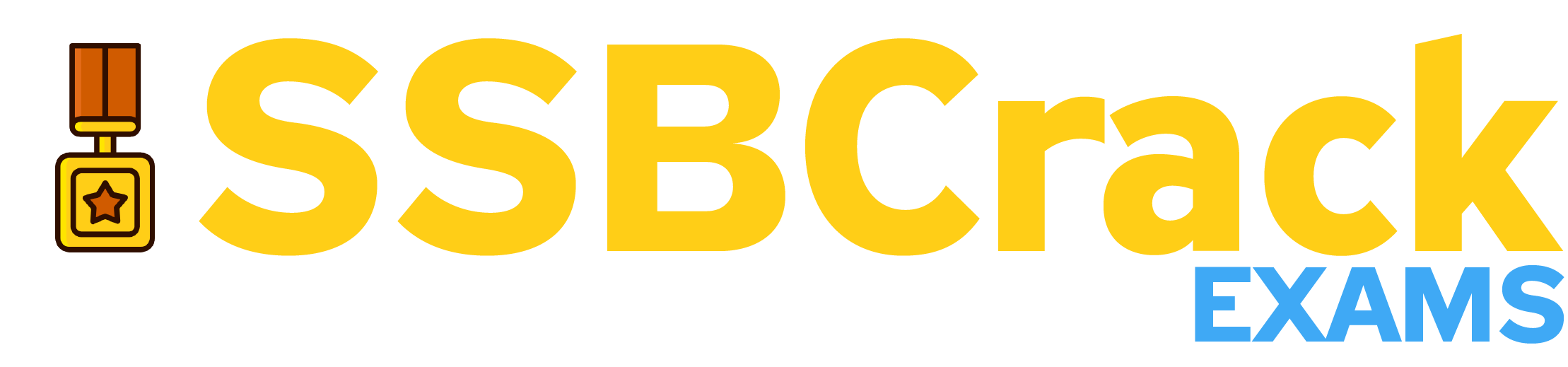 Ilyushin Il-38 Is A
Maritime patrol Aircraft
Ship
Tank
Anti Tank Missile
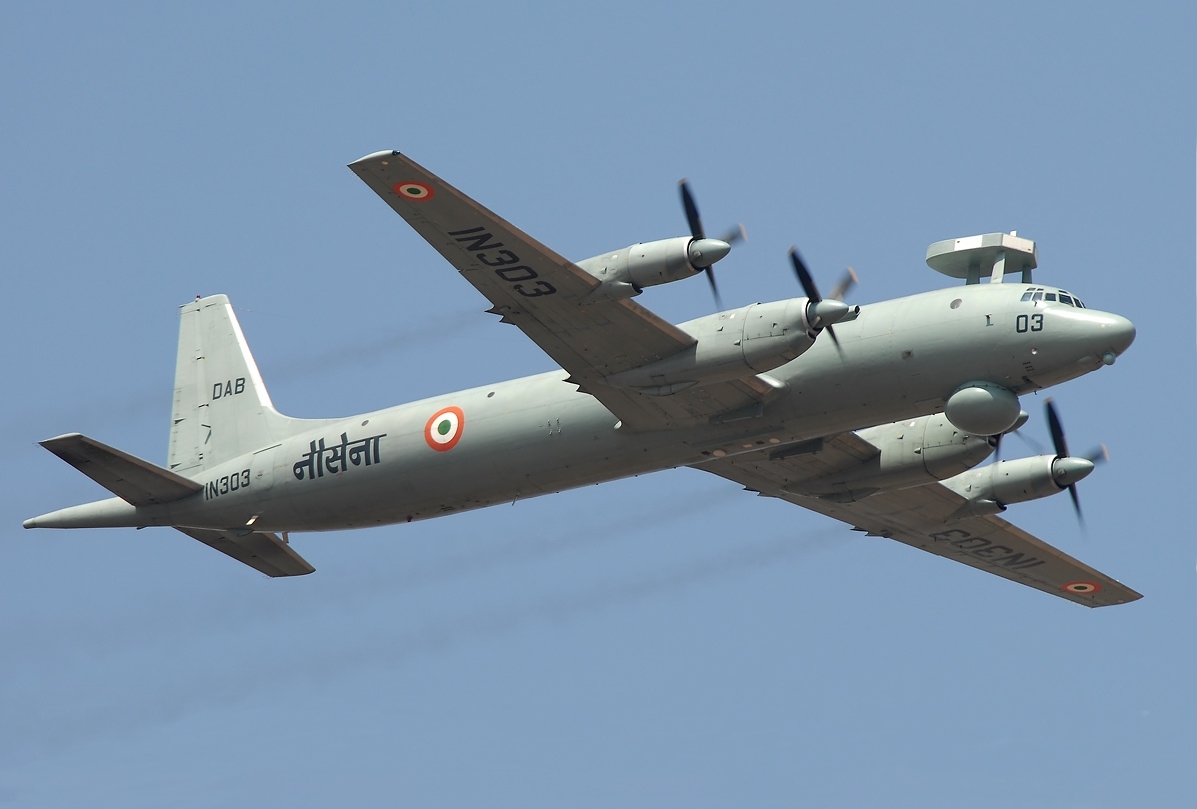 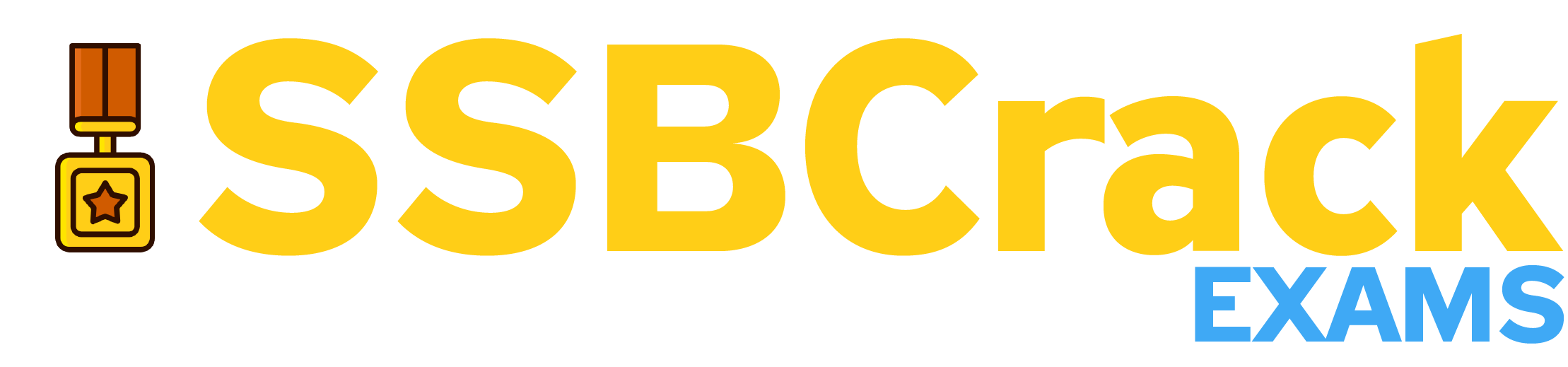 Indian Ocean Naval Symposium (IONS) Maritime Exercise 2022 (IMEX-22) was conducted at
Pacific Ocean
Bay of Bengal
Arabian Sea 
Goa and in Arabian Sea
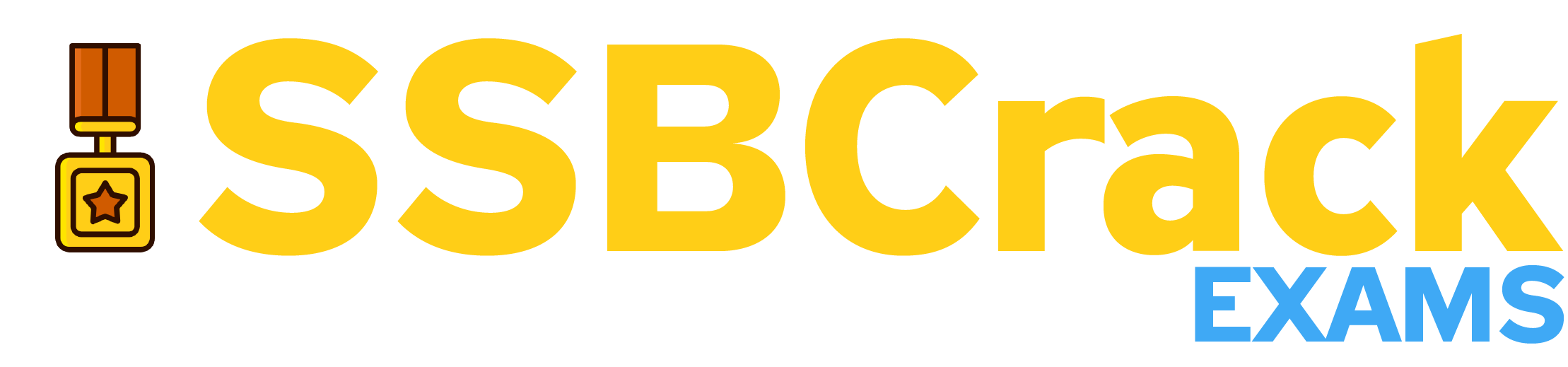 Indian Ocean Naval Symposium (IONS) Maritime Exercise 2022 (IMEX-22) was conducted at
Pacific Ocean
Bay of Bengal
Arabian Sea 
Goa and in Arabian Sea
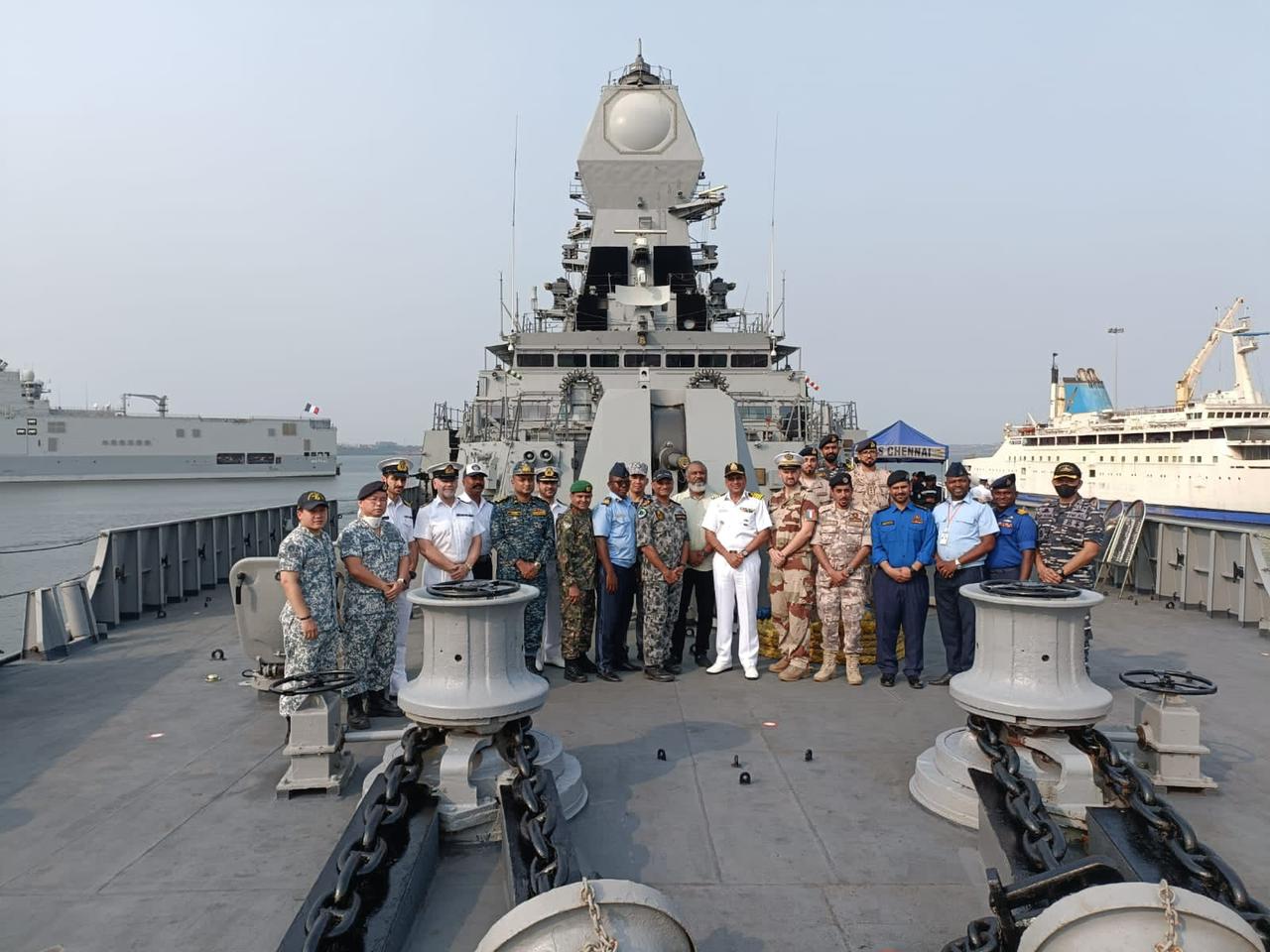 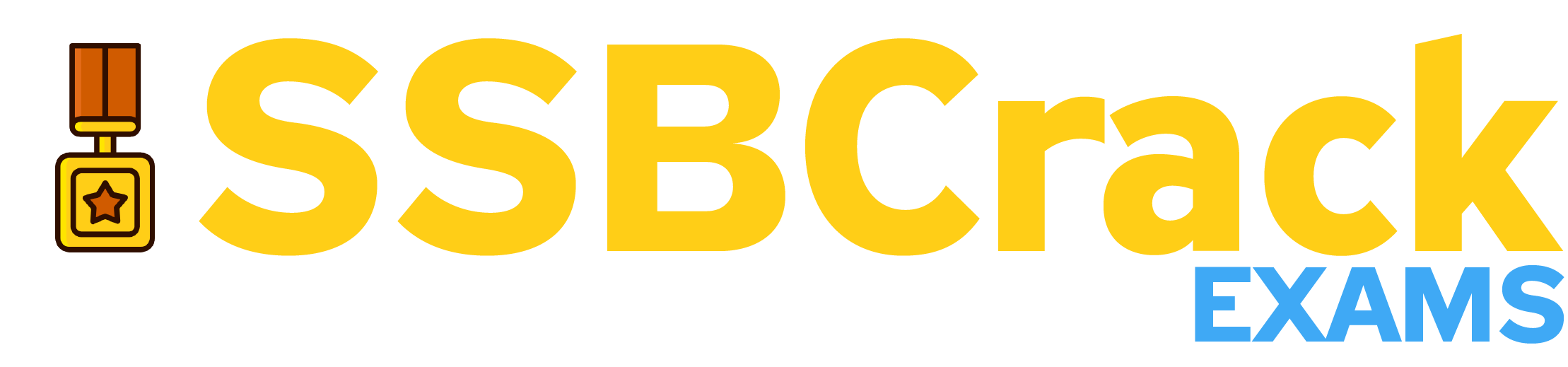 Ex ‘BLUE FLAG’ conducted b/w India &
Qatar
Oman
UAE
Israel
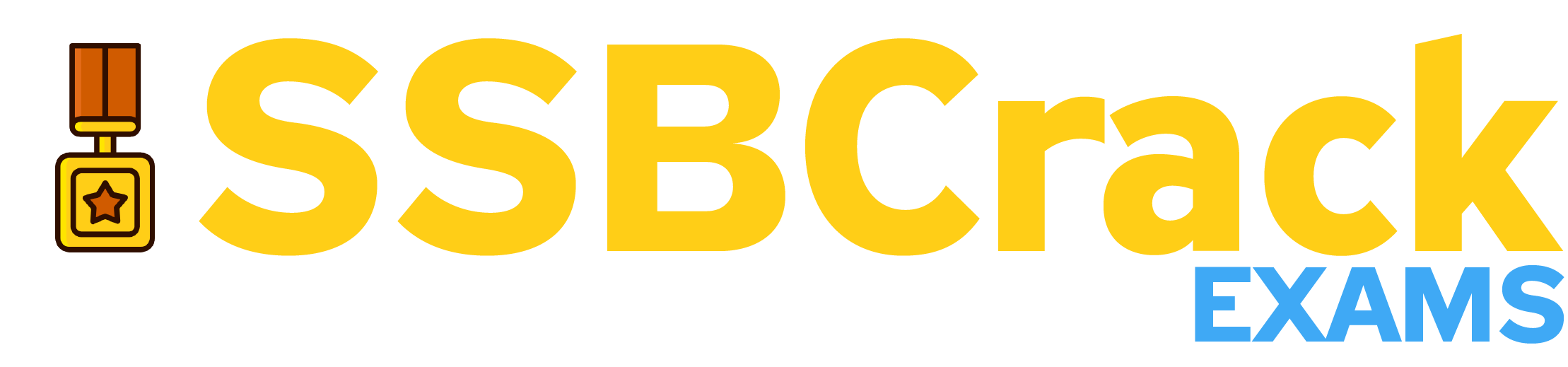 Ex ‘BLUE FLAG’ conducted b/w India &
Qatar
Oman
UAE
Israel
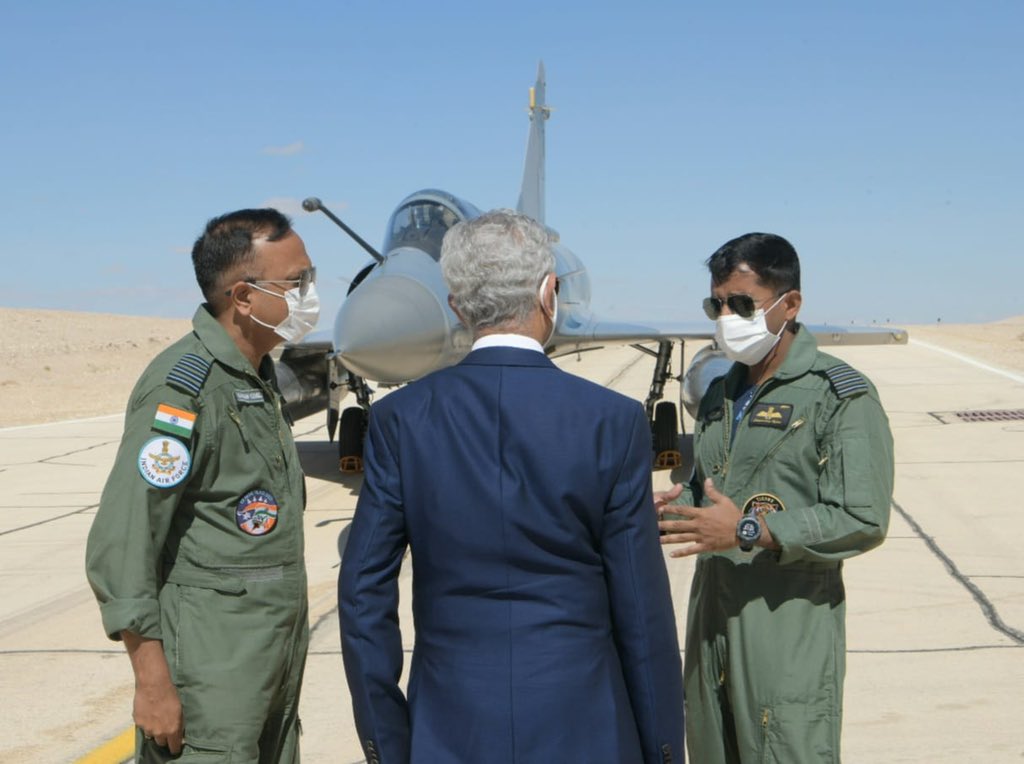 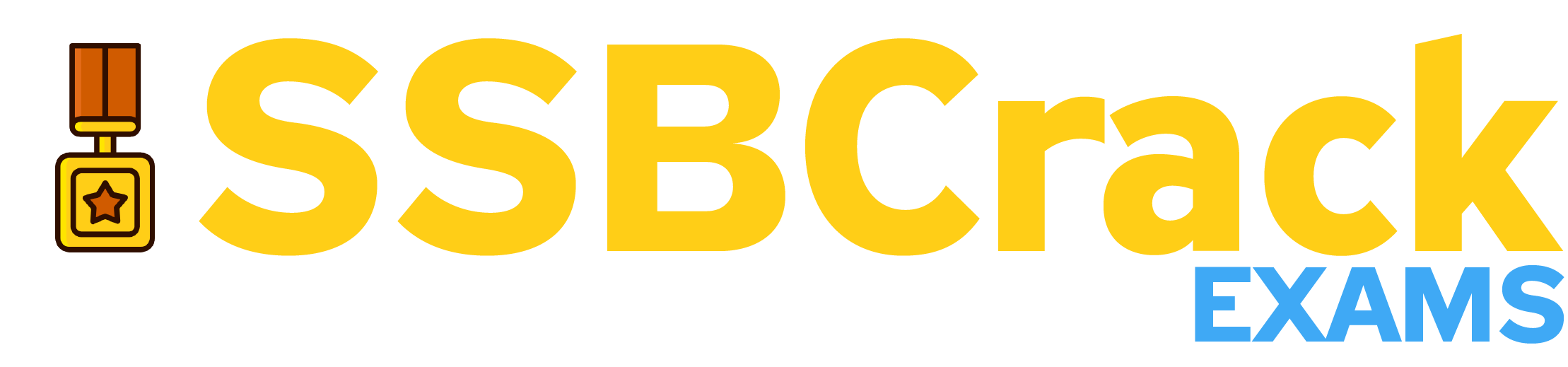 President's Bodyguard Motto Is
Jai Hind
Sarvda Shaktishali
Bharat Mata Ki Jai
Rashtra Pratham
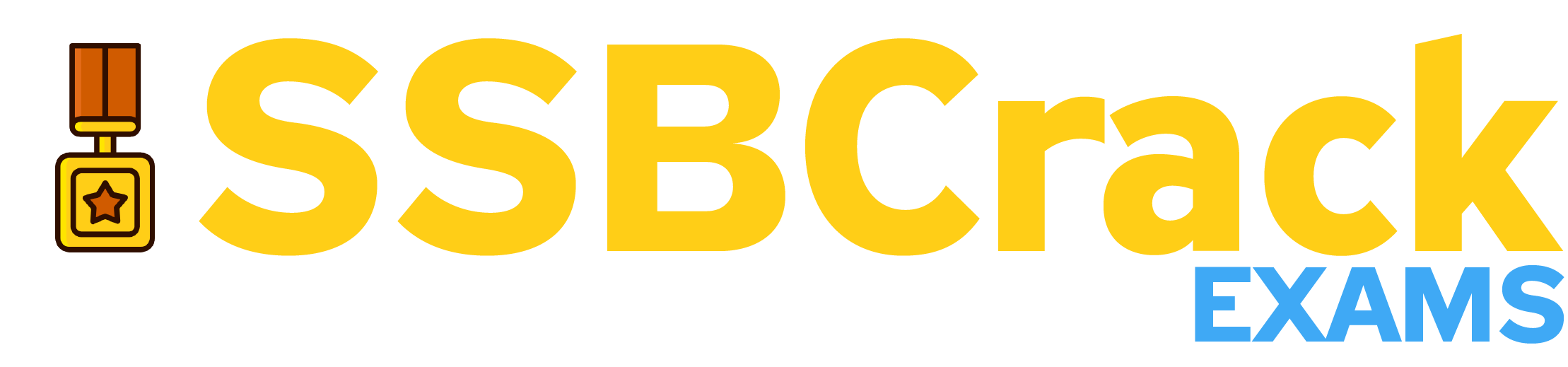 President's Bodyguard Motto Is
Jai Hind
Sarvda Shaktishali
Bharat Mata Ki Jai
Rashtra Pratham
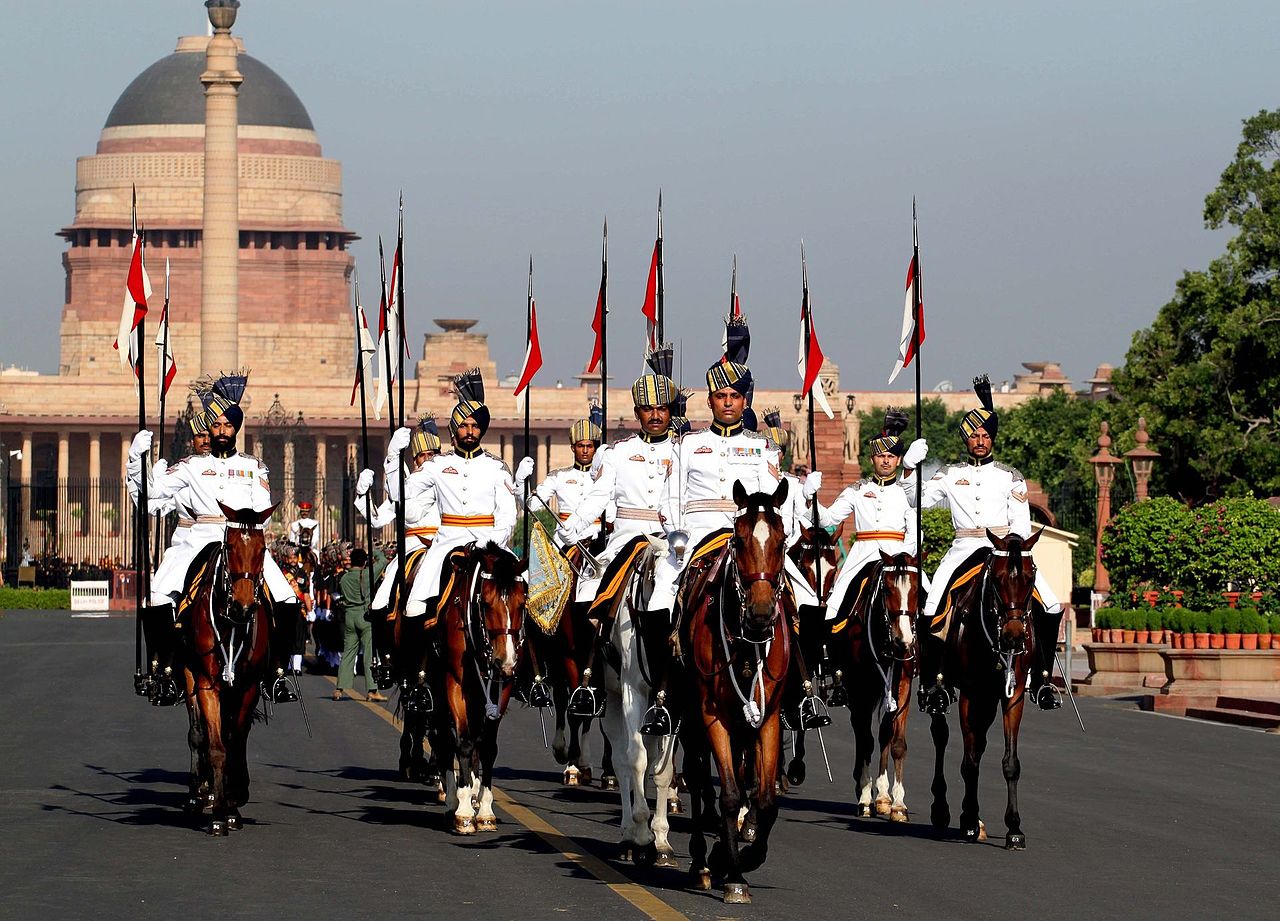 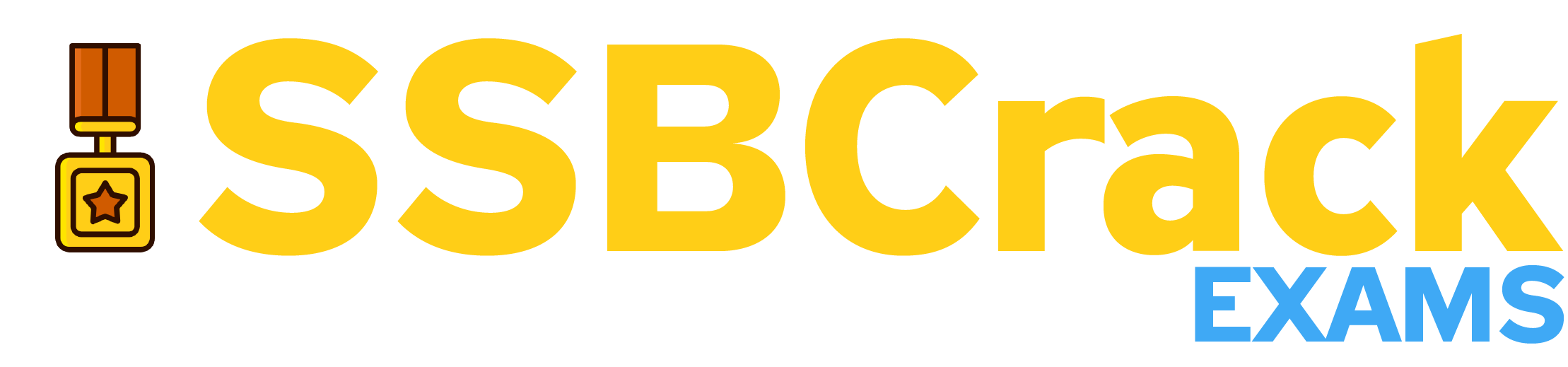 Military College of Electronics and Mechanical Engineering Is At
Imphal
Mhow
Secunderabad 
Vairengte
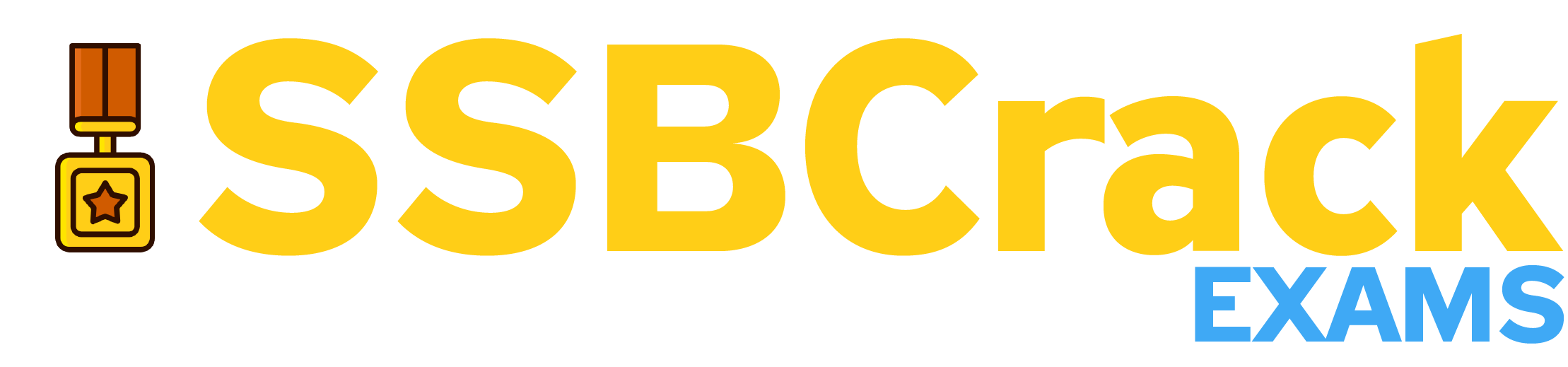 Military College of Electronics and Mechanical Engineering Is At
Imphal
Mhow
Secunderabad 
Vairengte
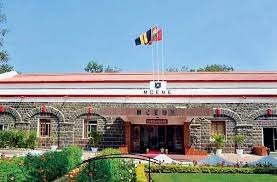 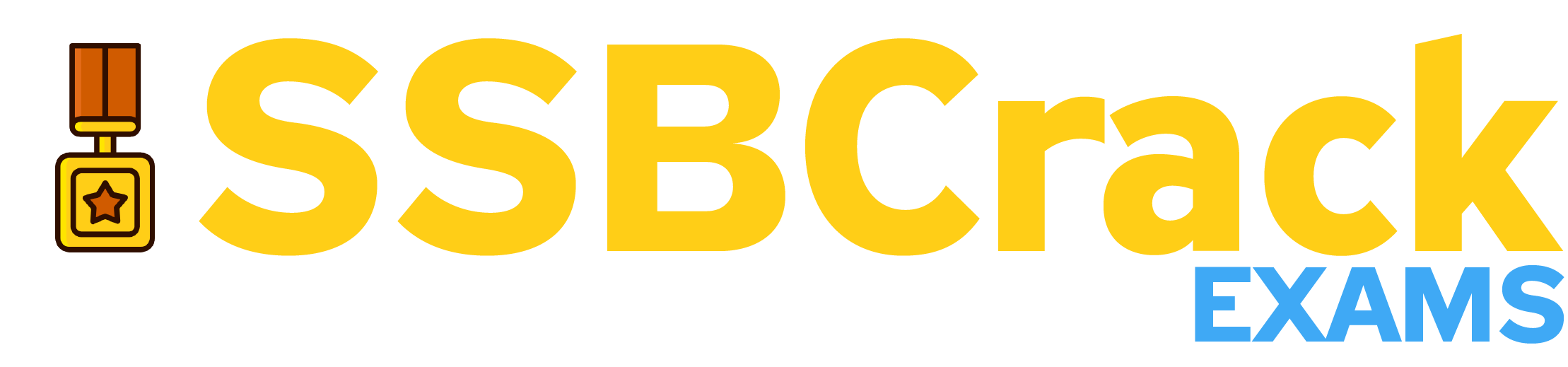 ‘Translating Myself and Others’ Book Is Written By
Jhumpa Lahiri
Dr. Prabhleen Singh
Chetan Bhagat
Nirupama Rao
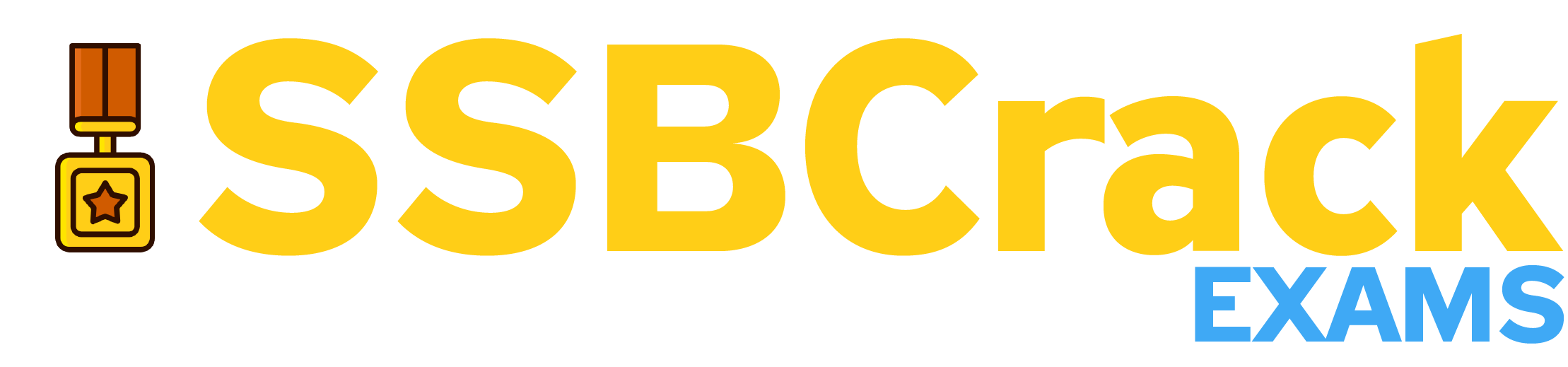 ‘Translating Myself and Others’ Book Is Written By
Jhumpa Lahiri
Dr. Prabhleen Singh
Chetan Bhagat
Nirupama Rao
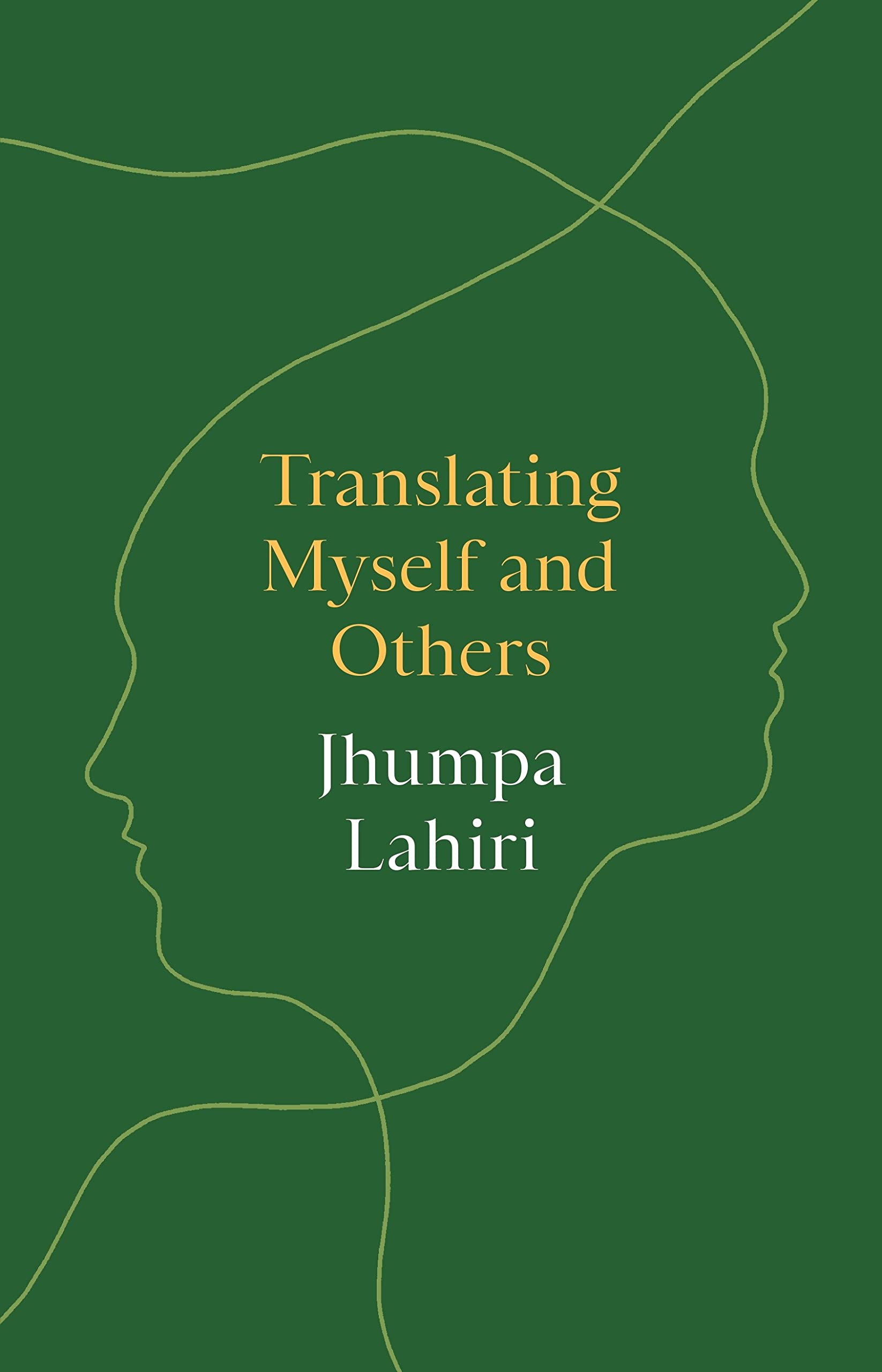 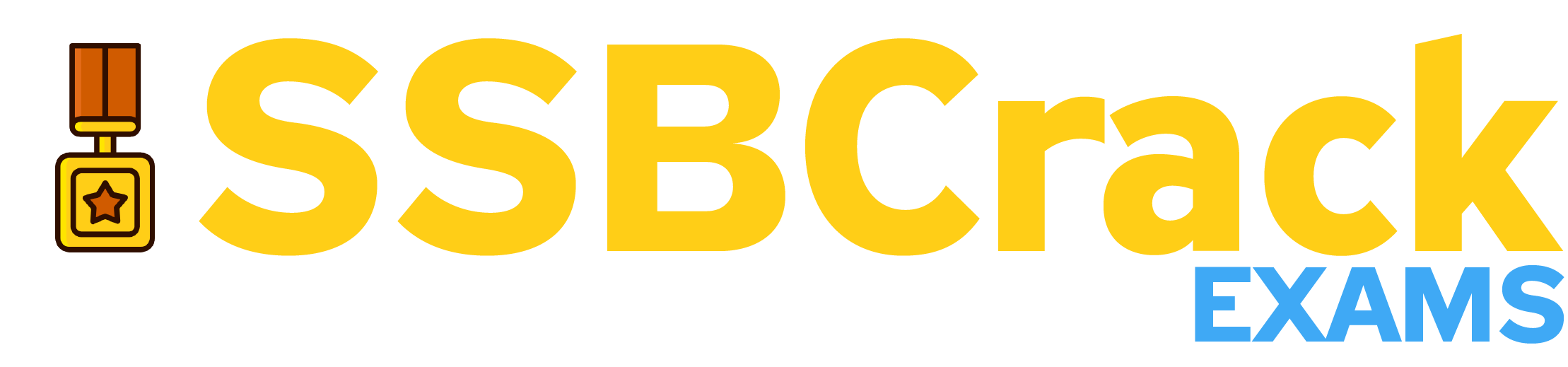 Muscat Is The Capital Of
Oman
Qatar
UAE
Maldives
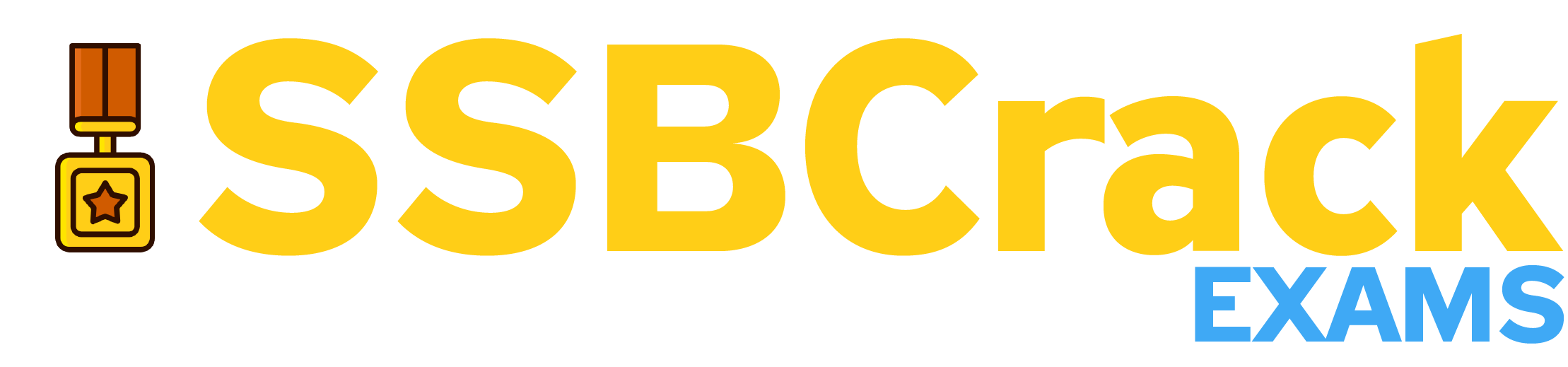 Muscat Is The Capital Of
Oman
Qatar
UAE
Maldives
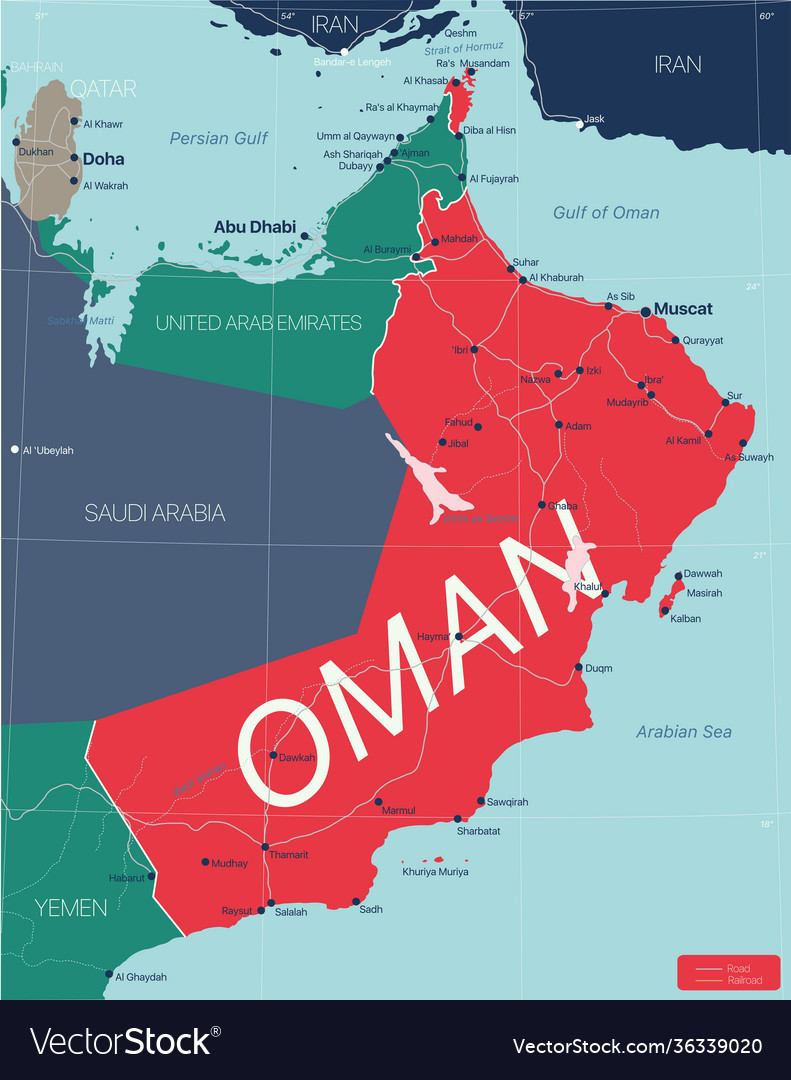 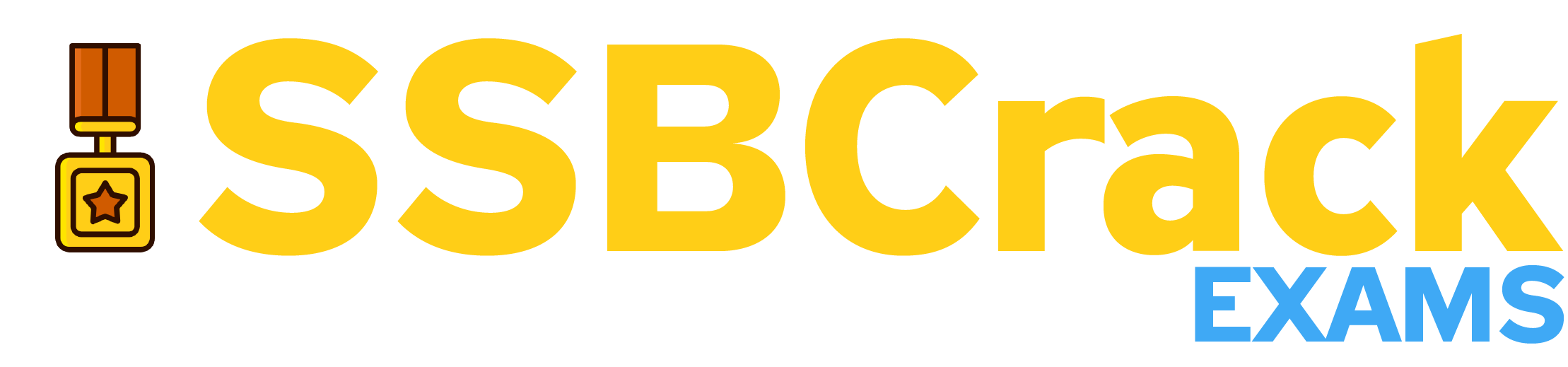 Where Is The Hq Of The Southern Western Air Command of The IAF?
Gandhinagar
Vishakhapatnam
Pune
Mumbai
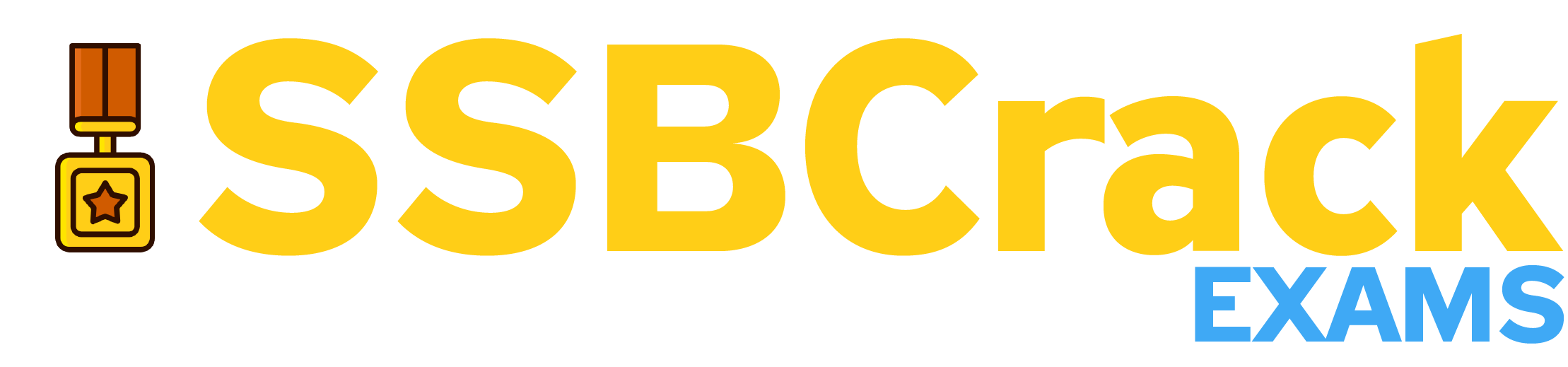 Where Is The Hq Of The Southern Western Air Command of The IAF?
Gandhinagar
Vishakhapatnam
Pune
Mumbai
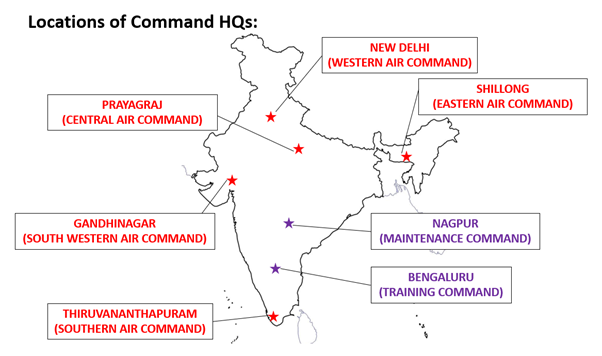 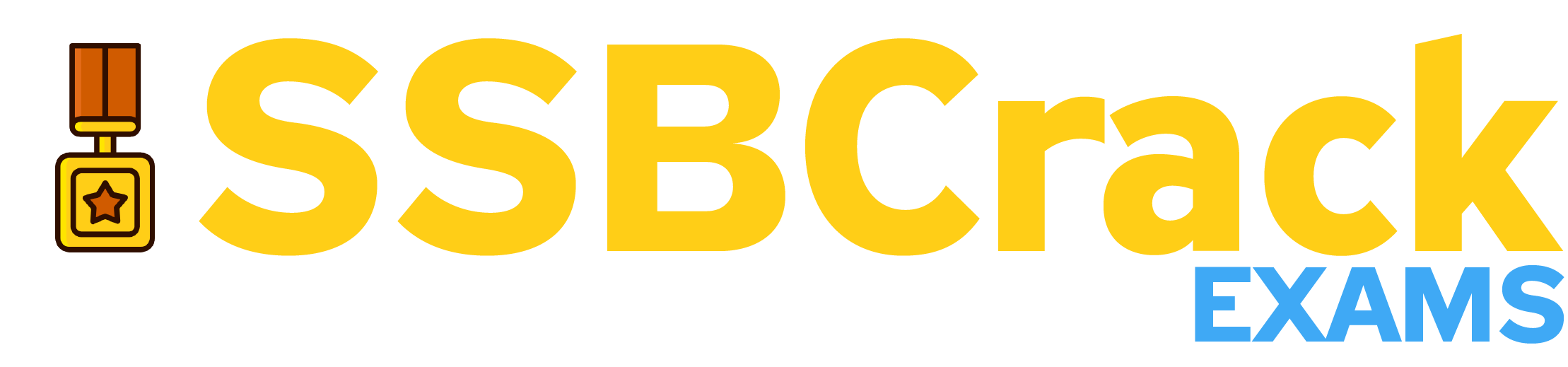 Current DG Of ICG Is
MM Naravane
V S Pathania
Anil Deshmukh
Vivek Jacob
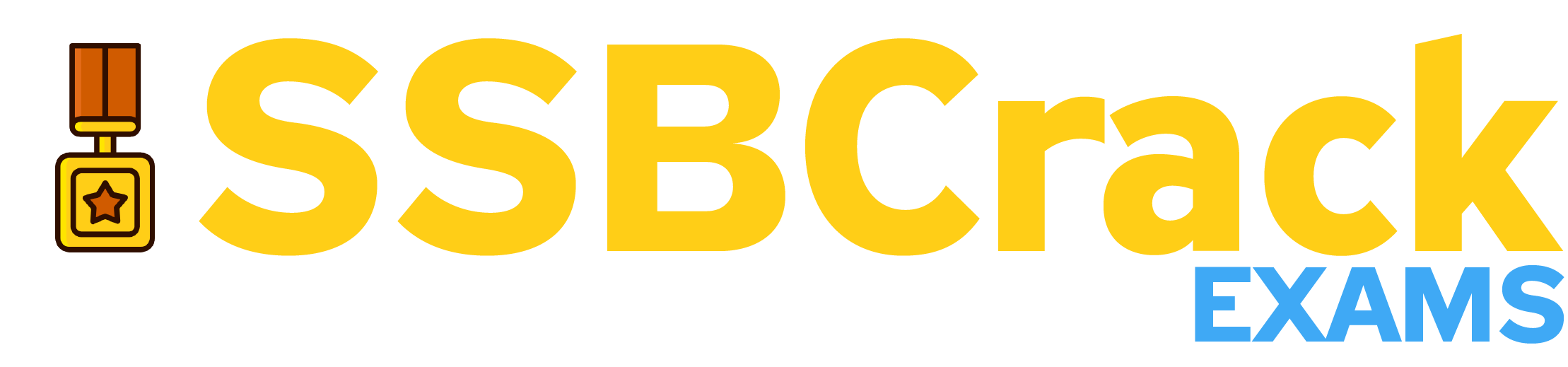 Current DG Of ICG Is
MM Naravane
V S Pathania
Anil Deshmukh
Vivek Jacob
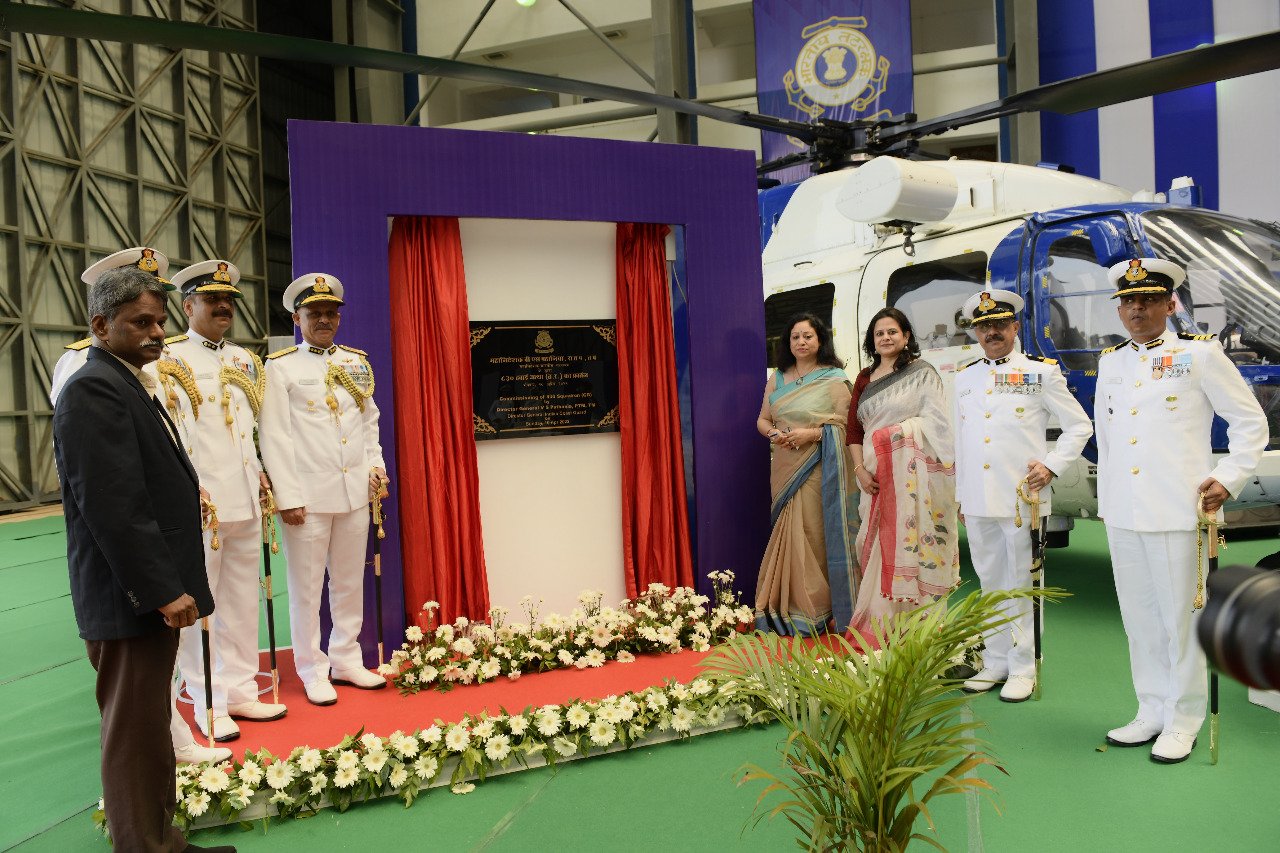 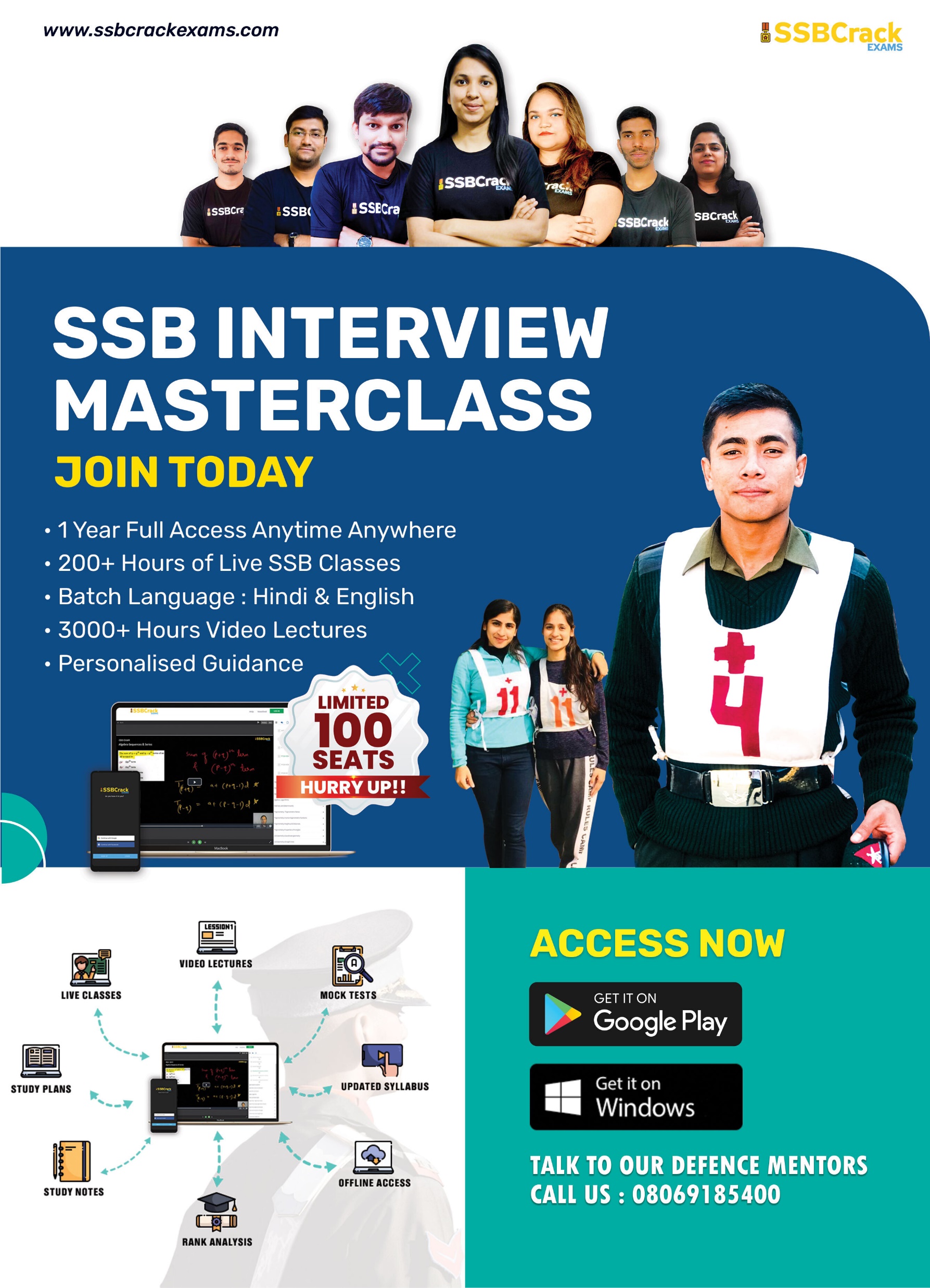 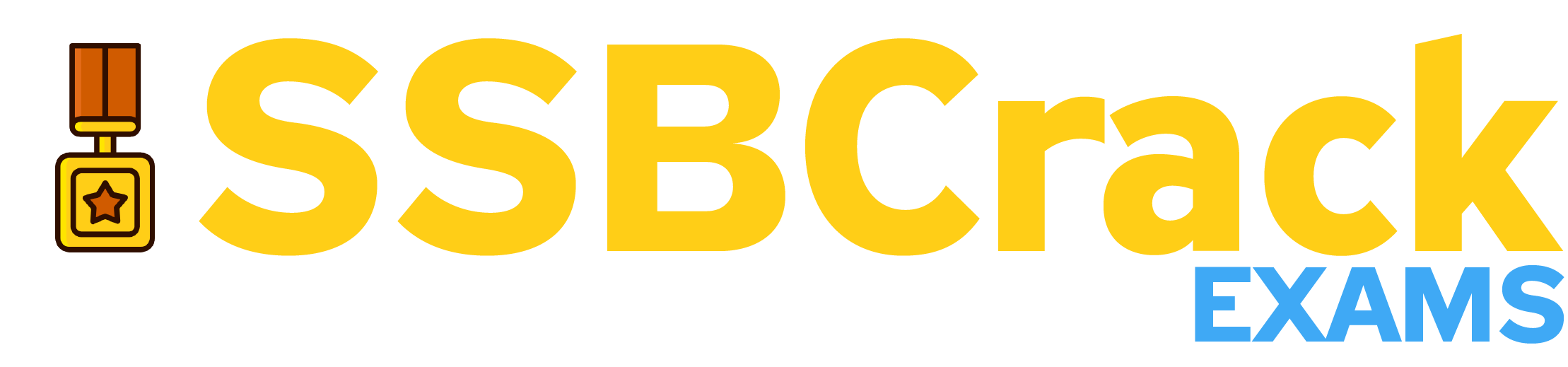 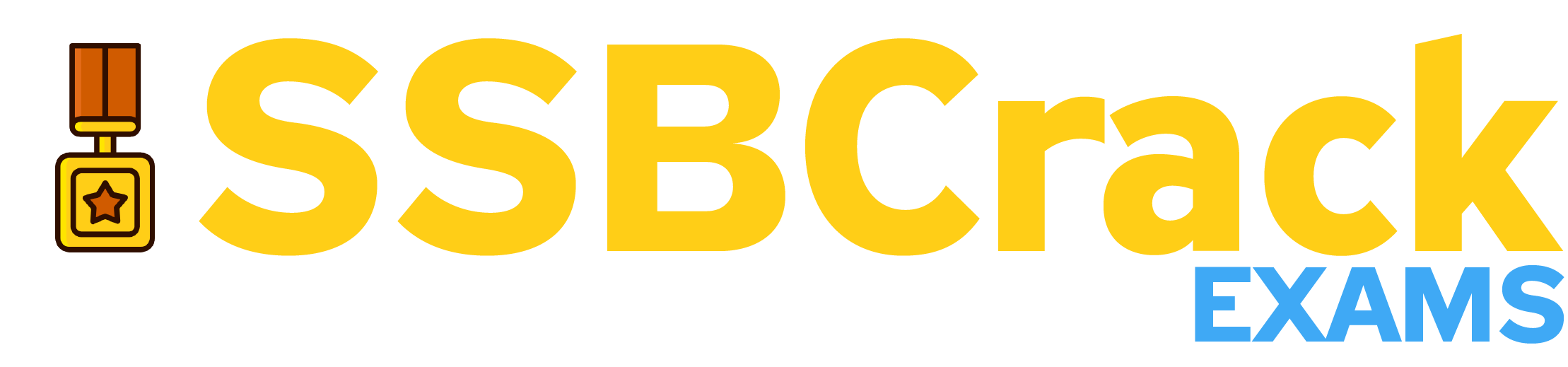 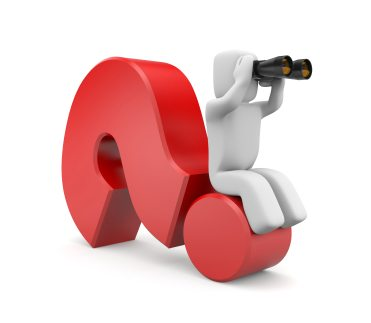 QUESTION OF THE DAY
Identify The Force
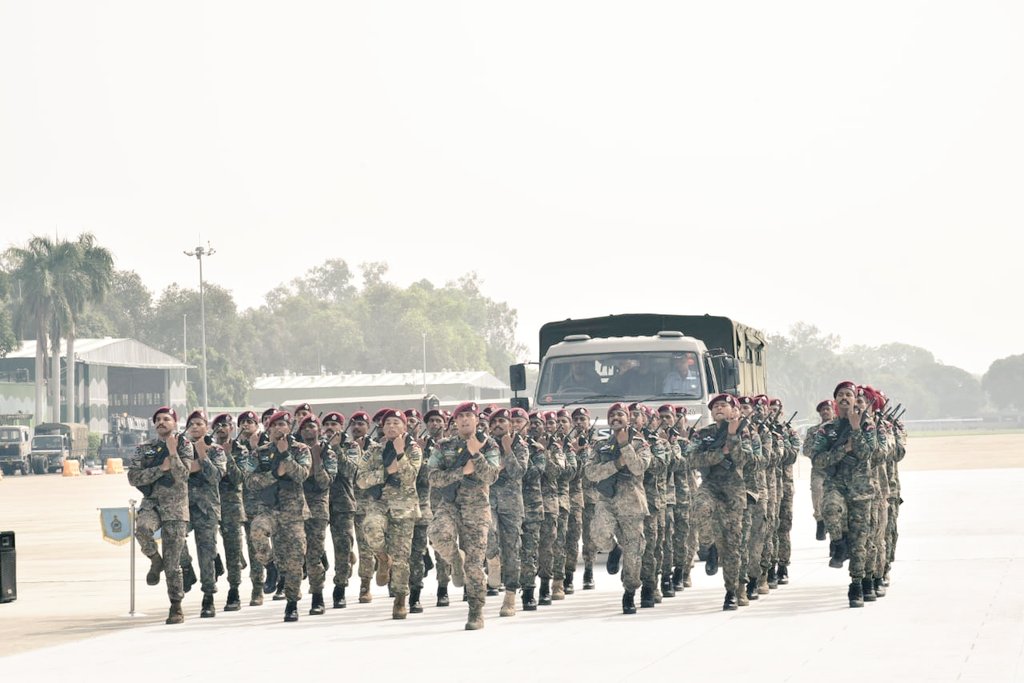 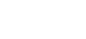 Identify The Force
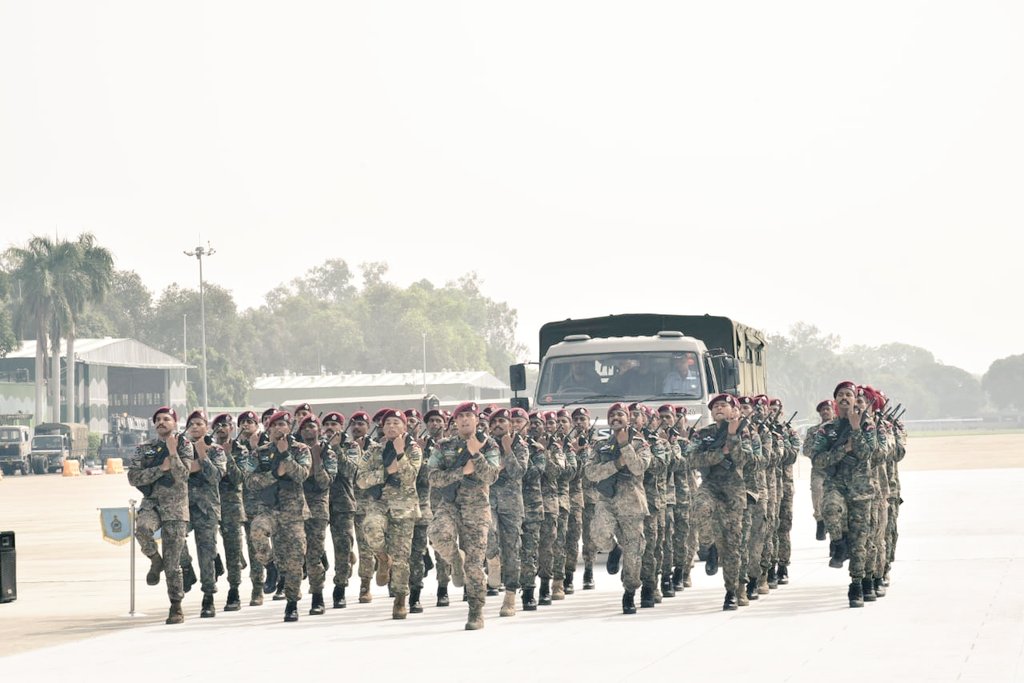 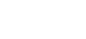 Answer In The Next Session
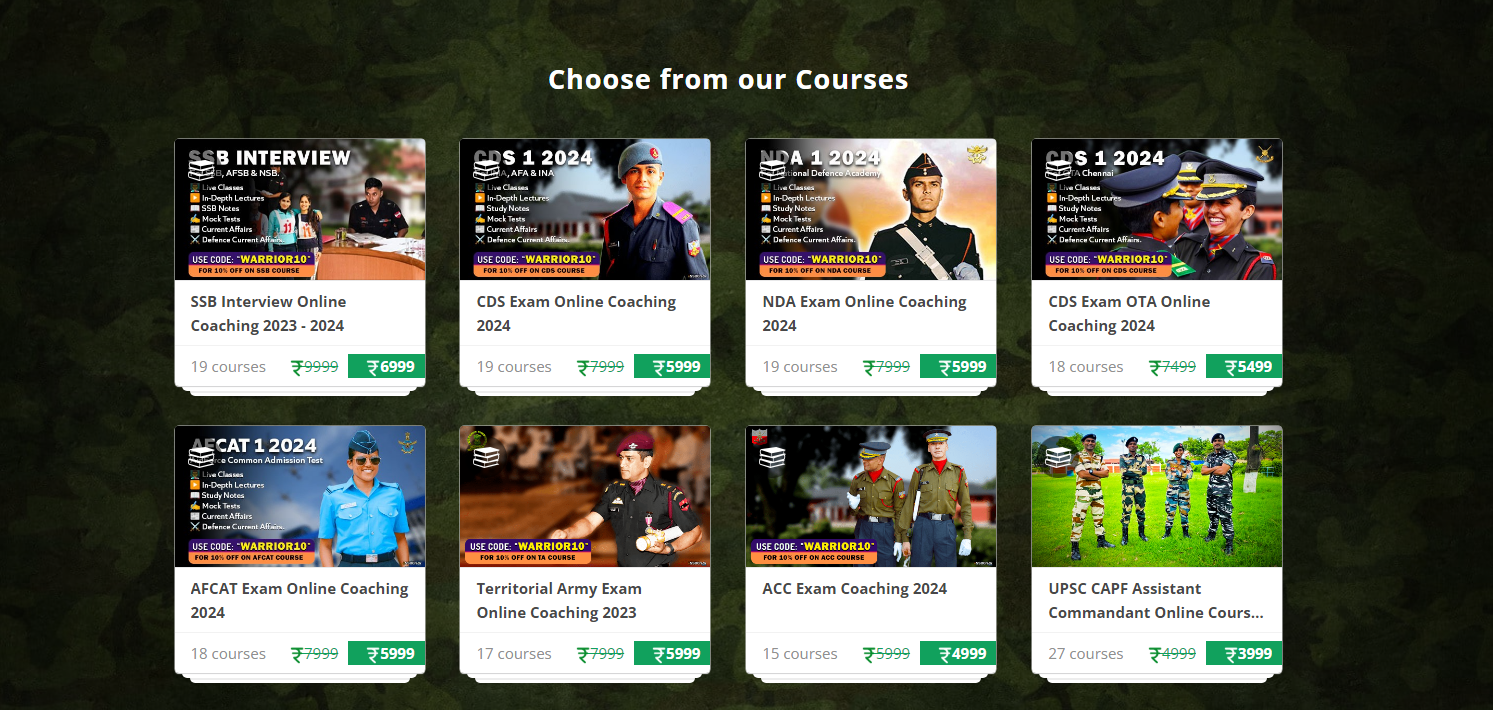 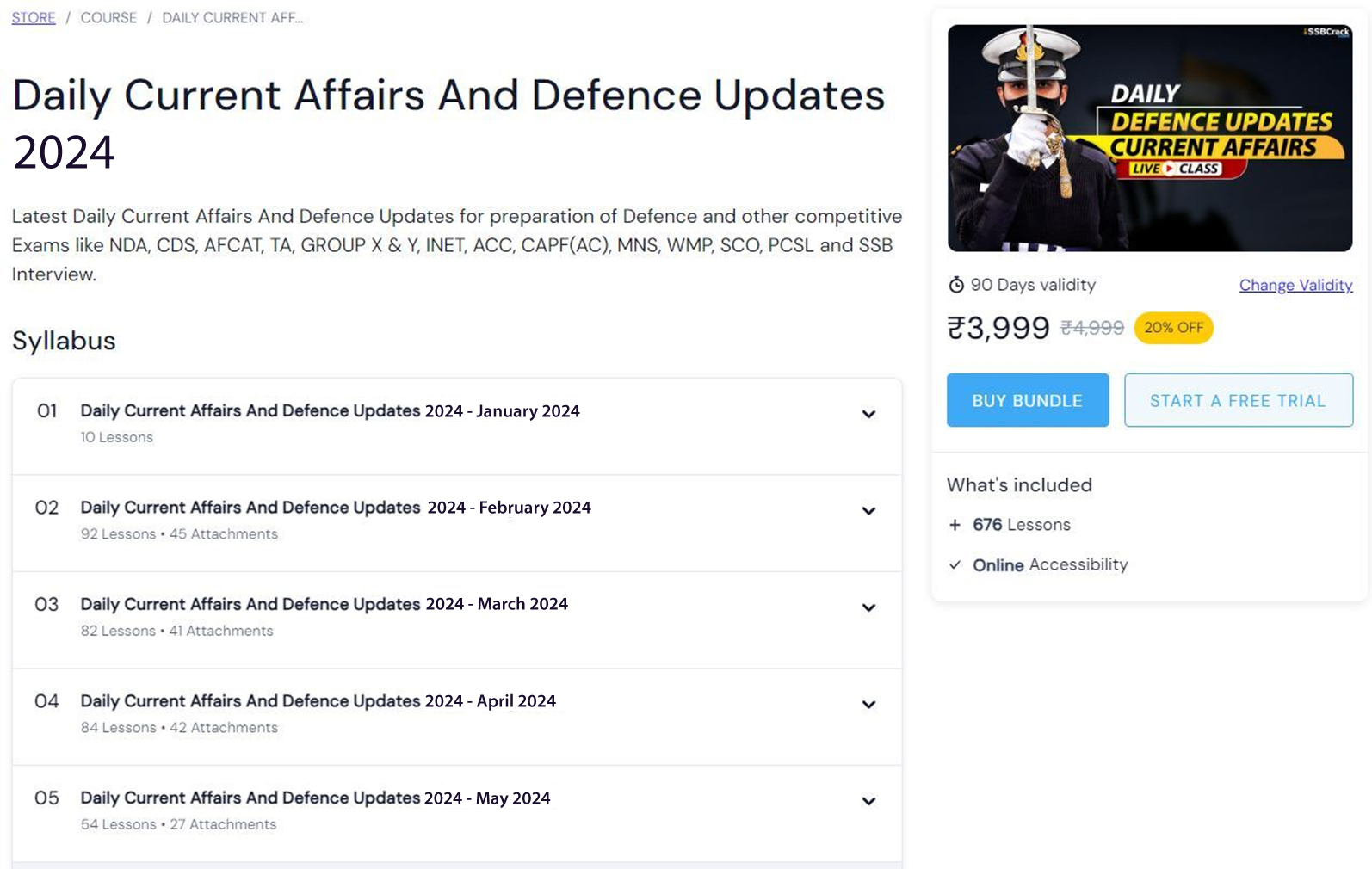 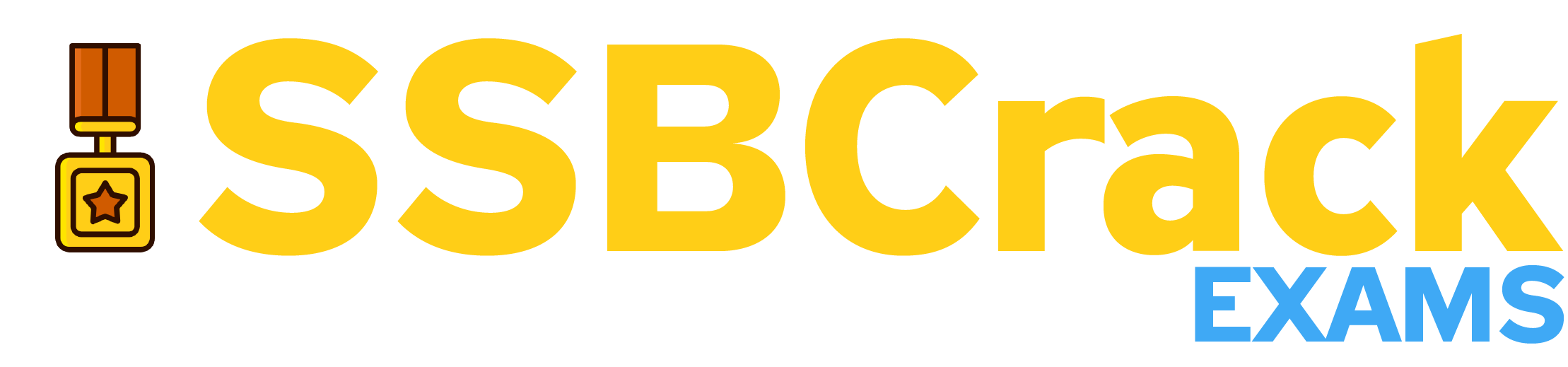 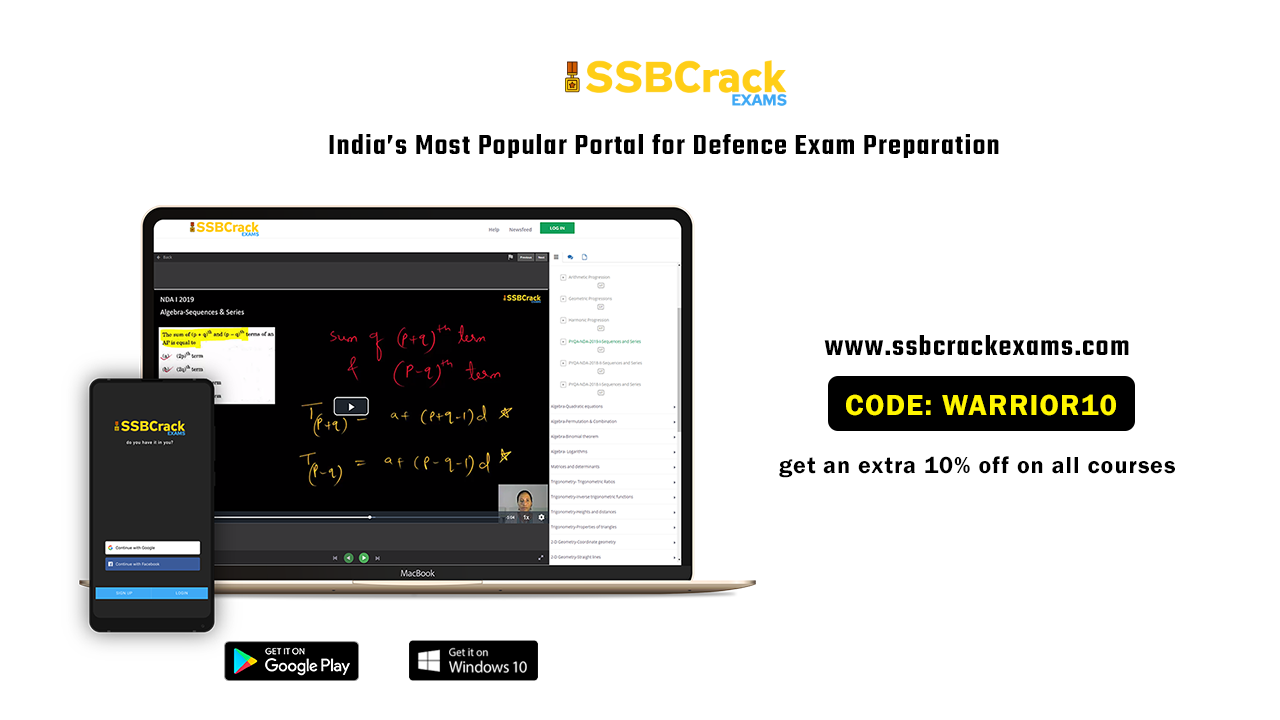 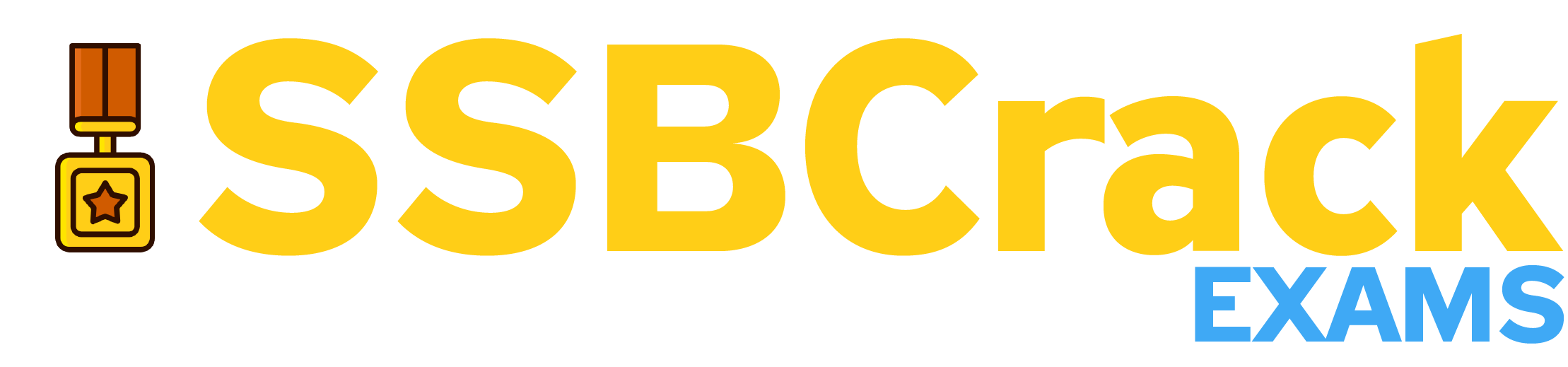